Hier de titel van de presentatie invoegen
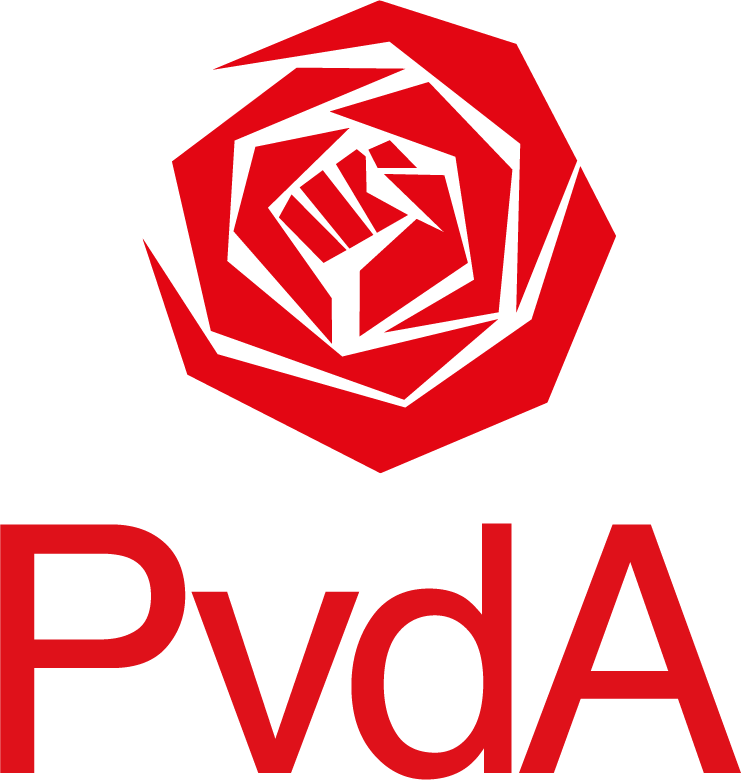 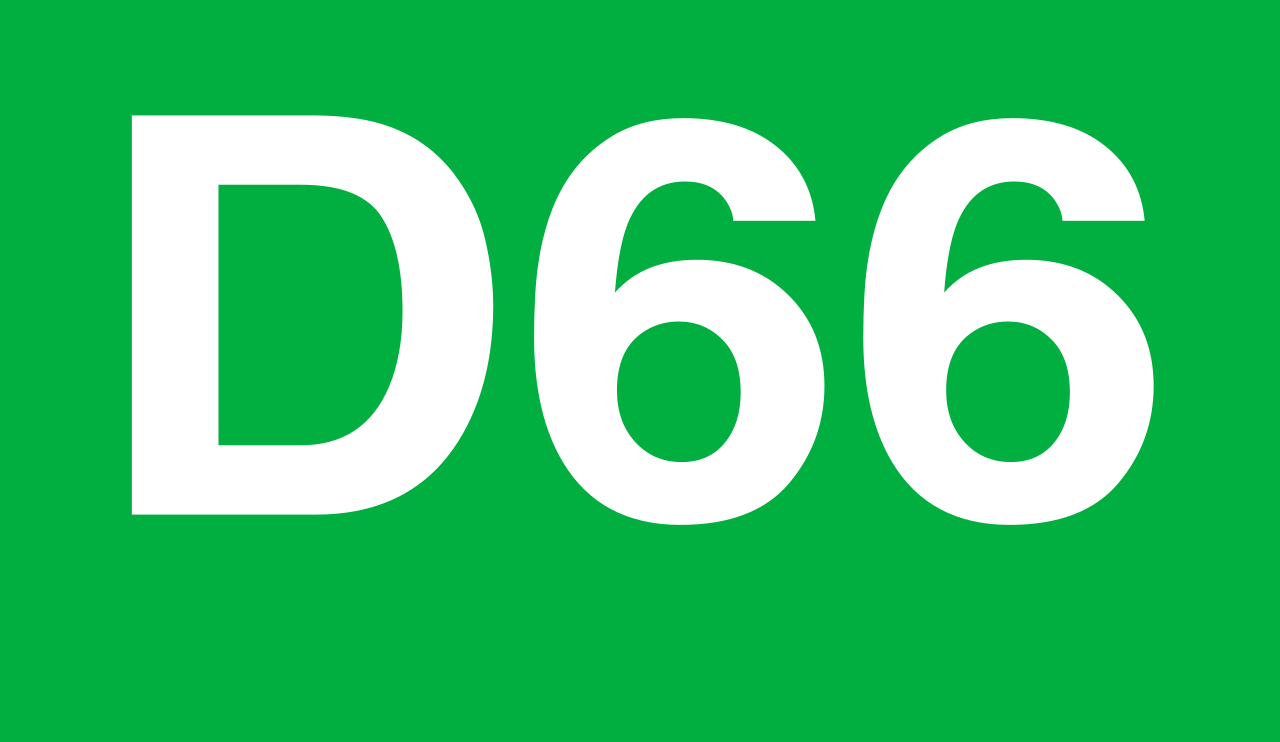 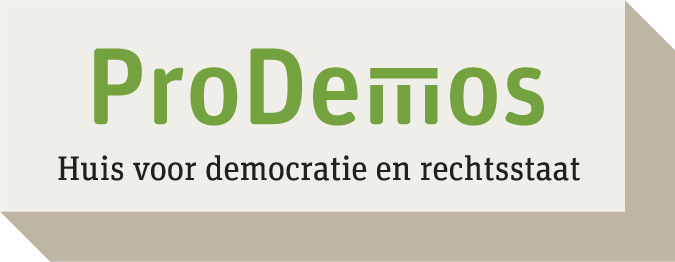 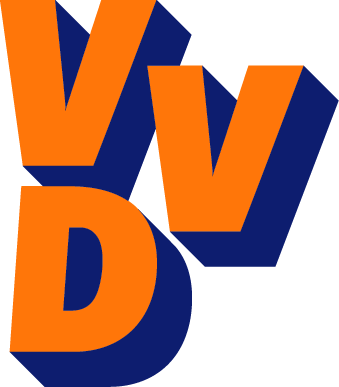 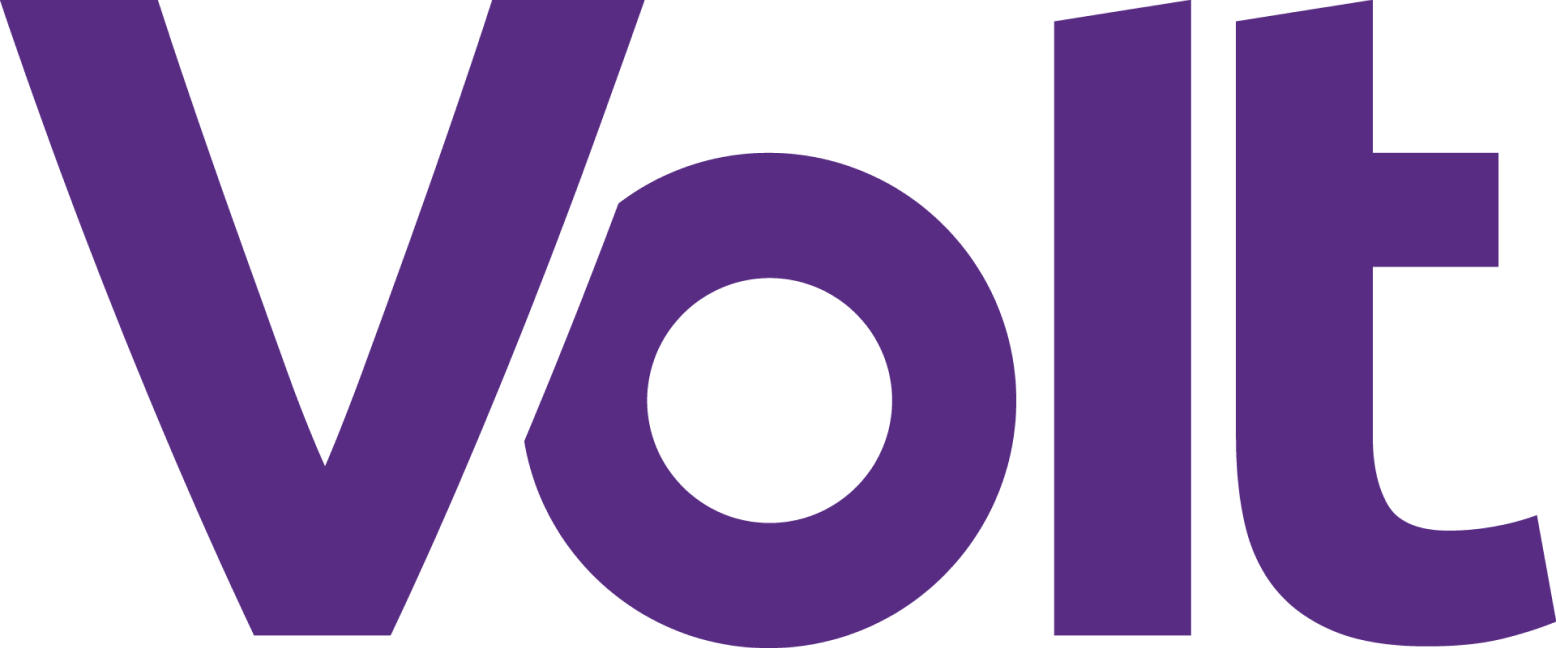 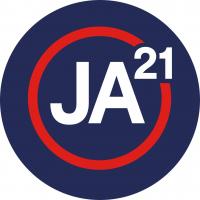 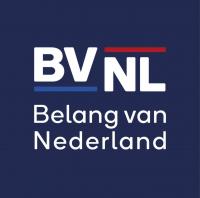 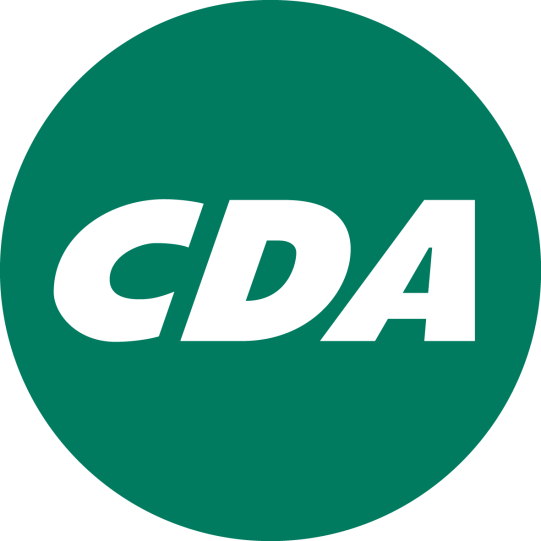 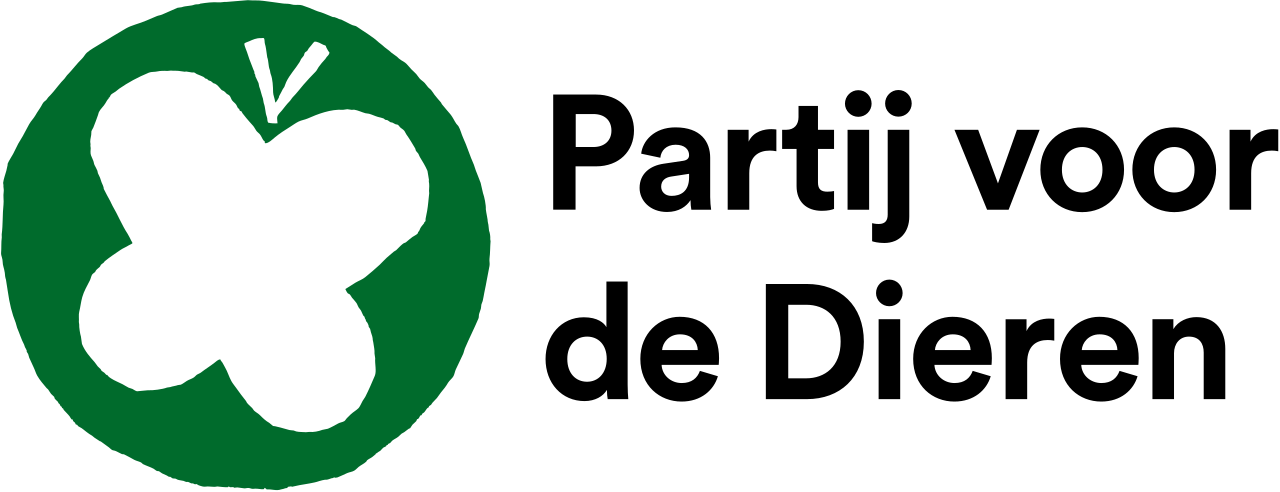 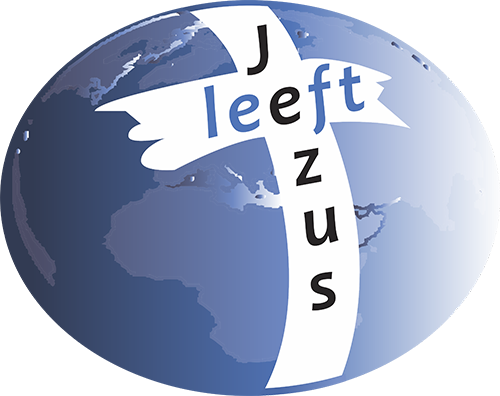 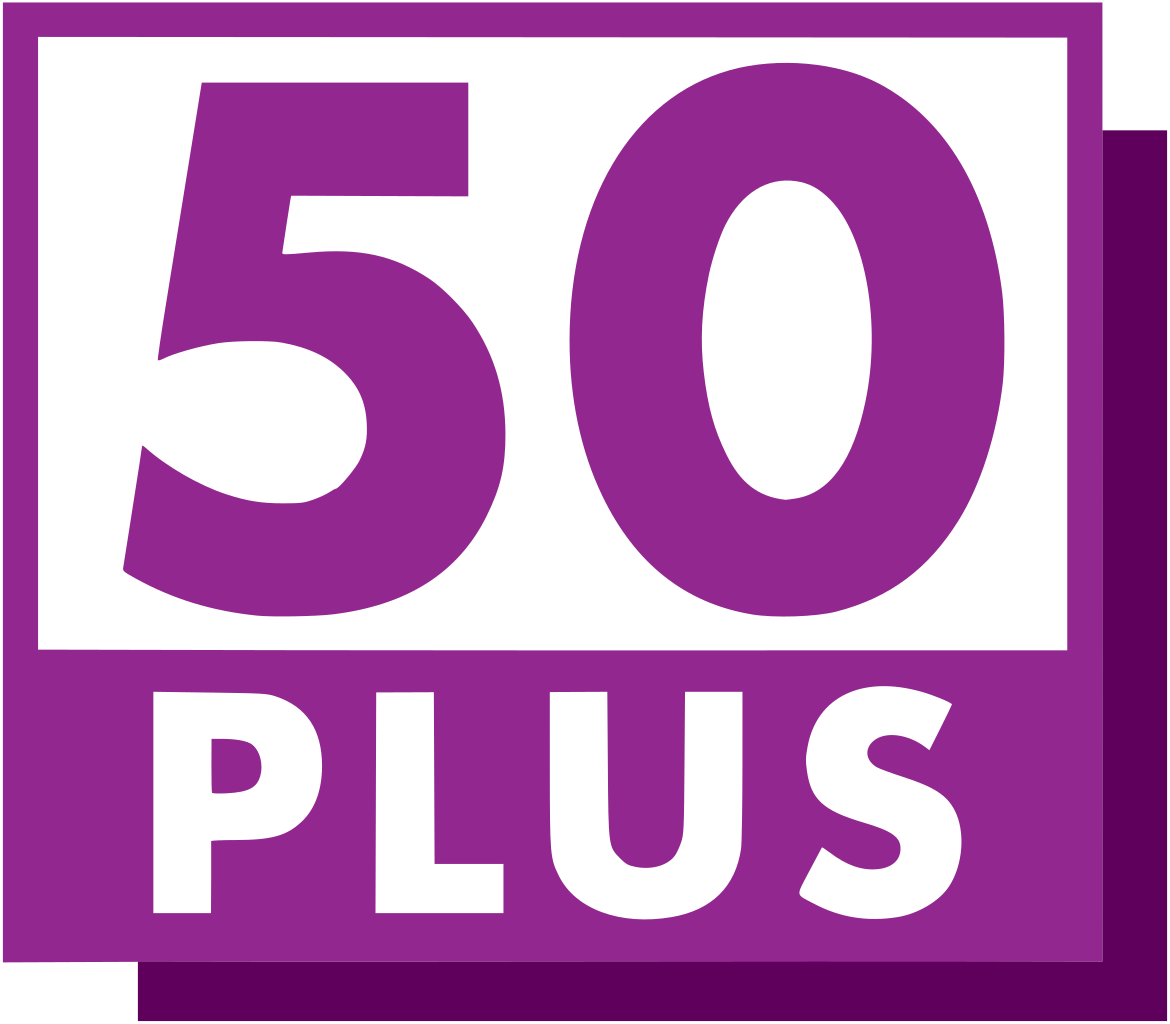 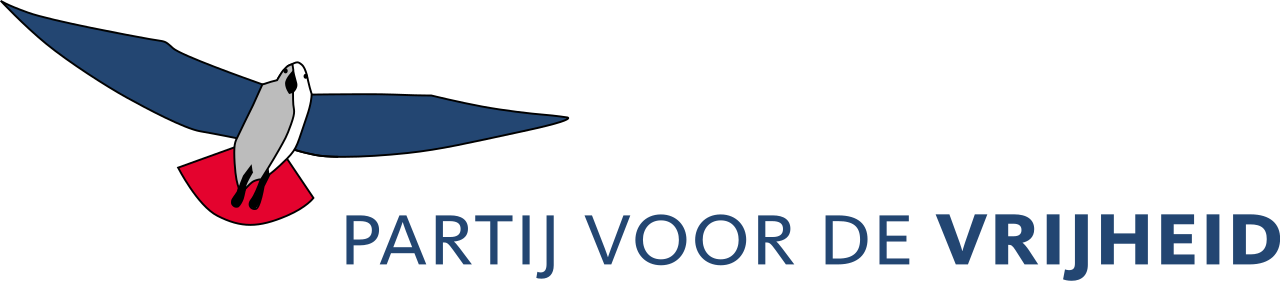 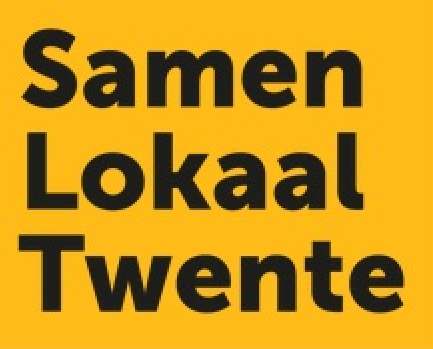 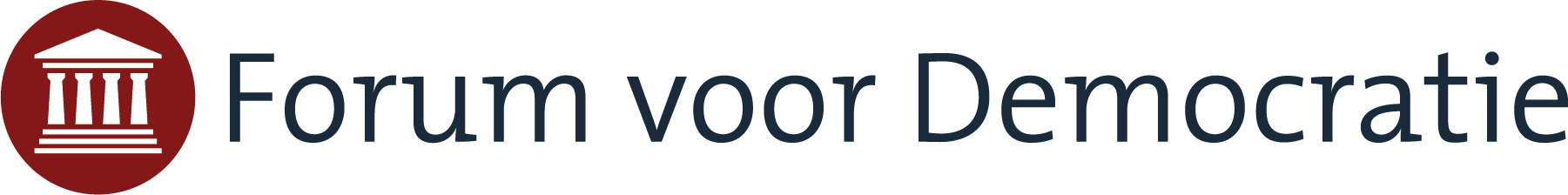 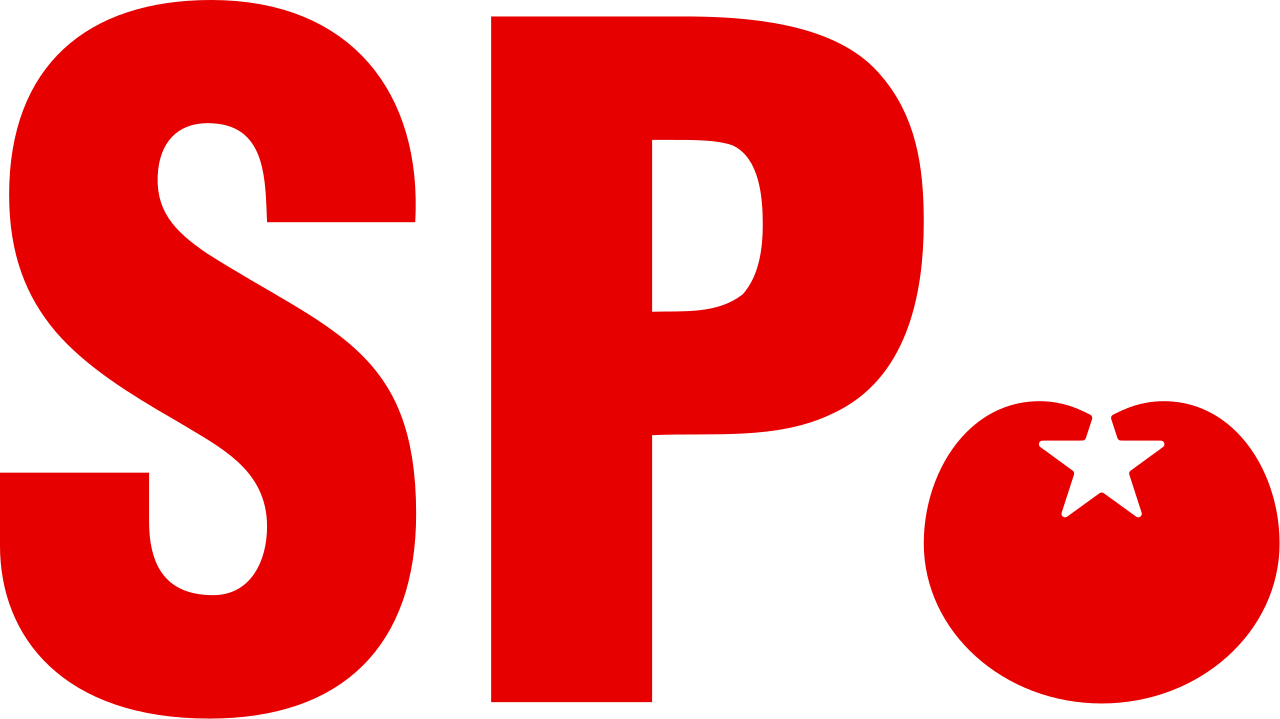 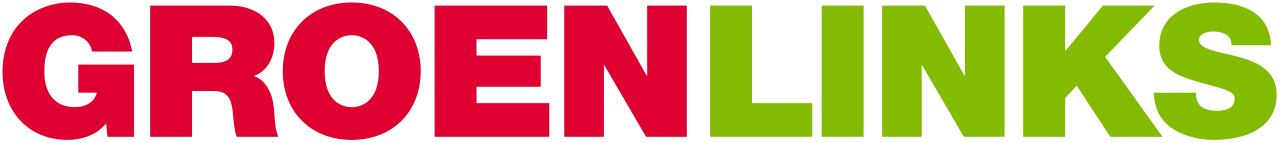 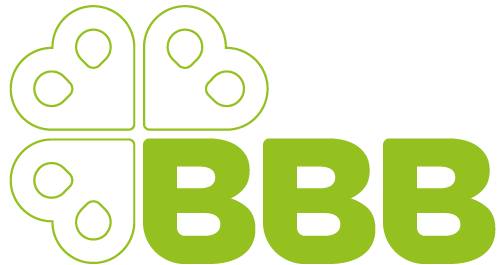 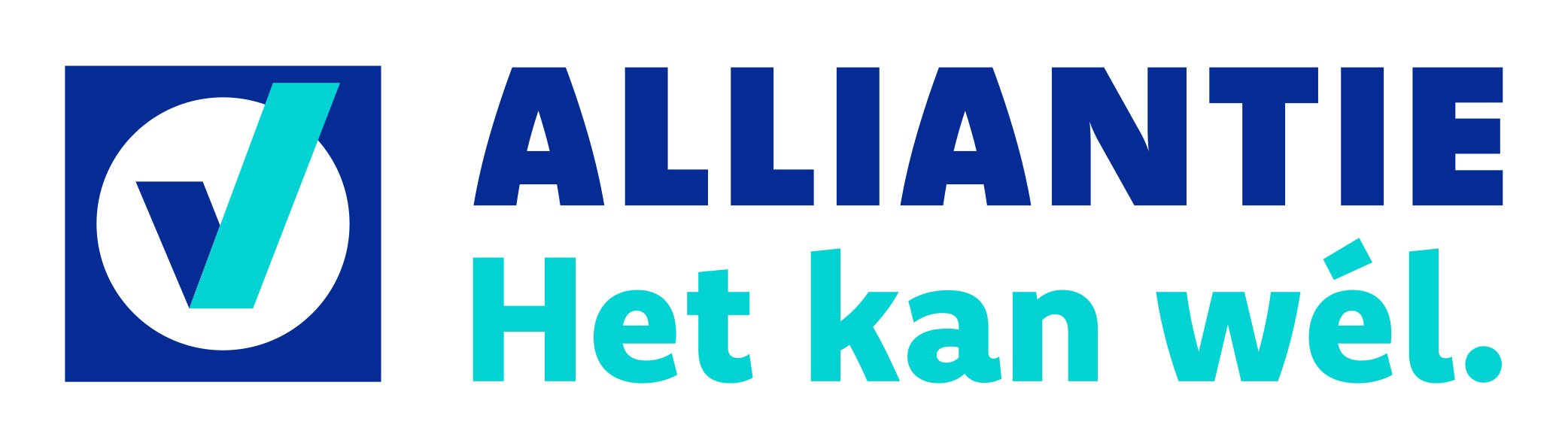 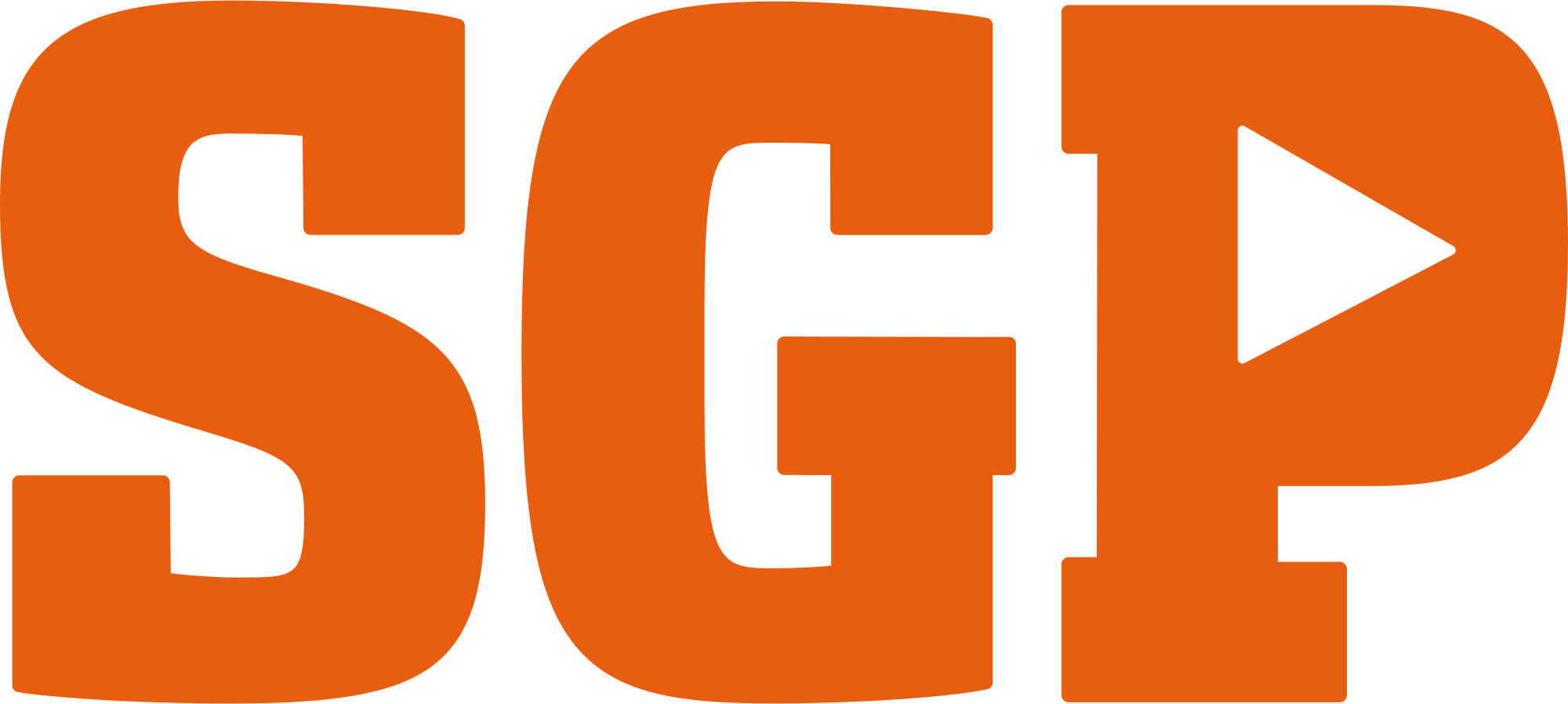 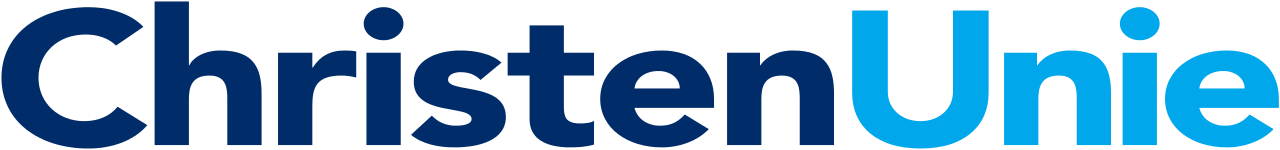 Over de Lijn
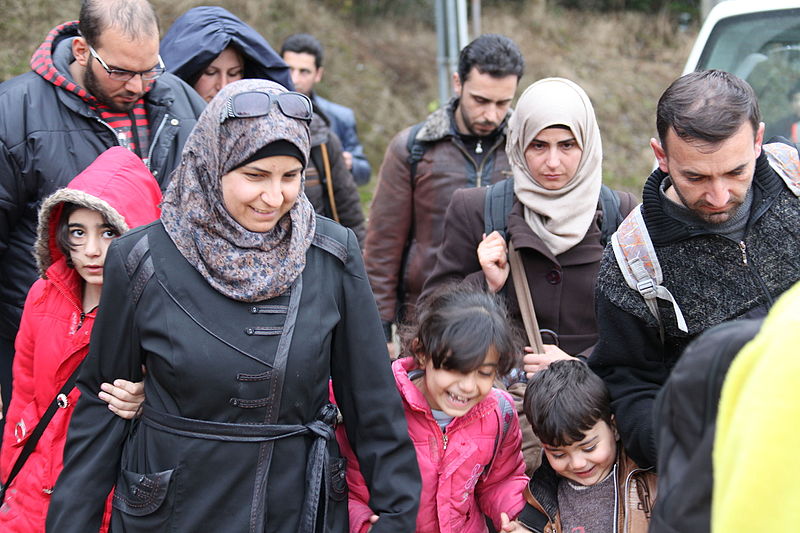 De provincie moet strenger optreden tegen gemeenten die te weinig huisvesting regelen voor vluchtelingen met een verblijfsvergunning (statushouders)
EENS
ONEENS
De provincie moet strenger optreden tegen gemeenten die te weinig huisvesting regelen voor vluchtelingen
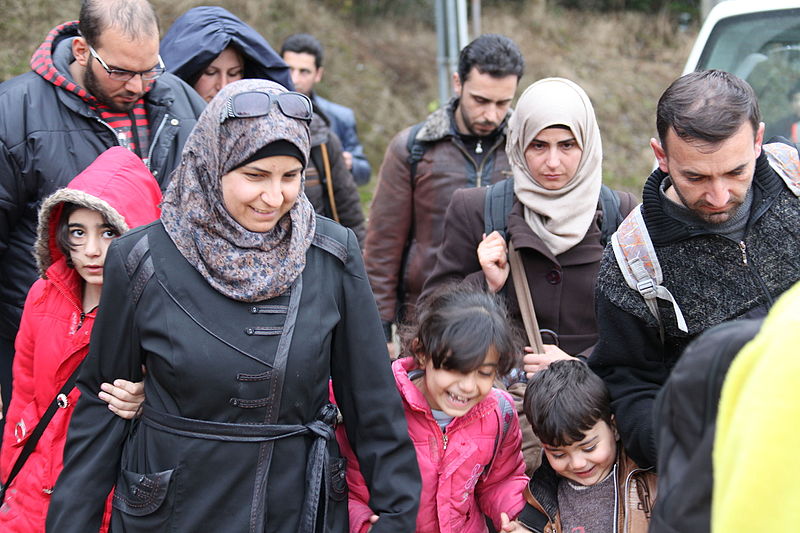 ONEENS
EENS
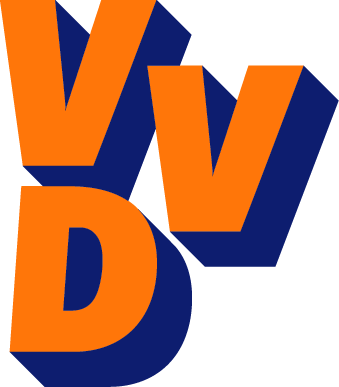 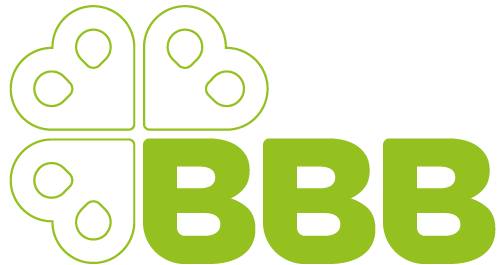 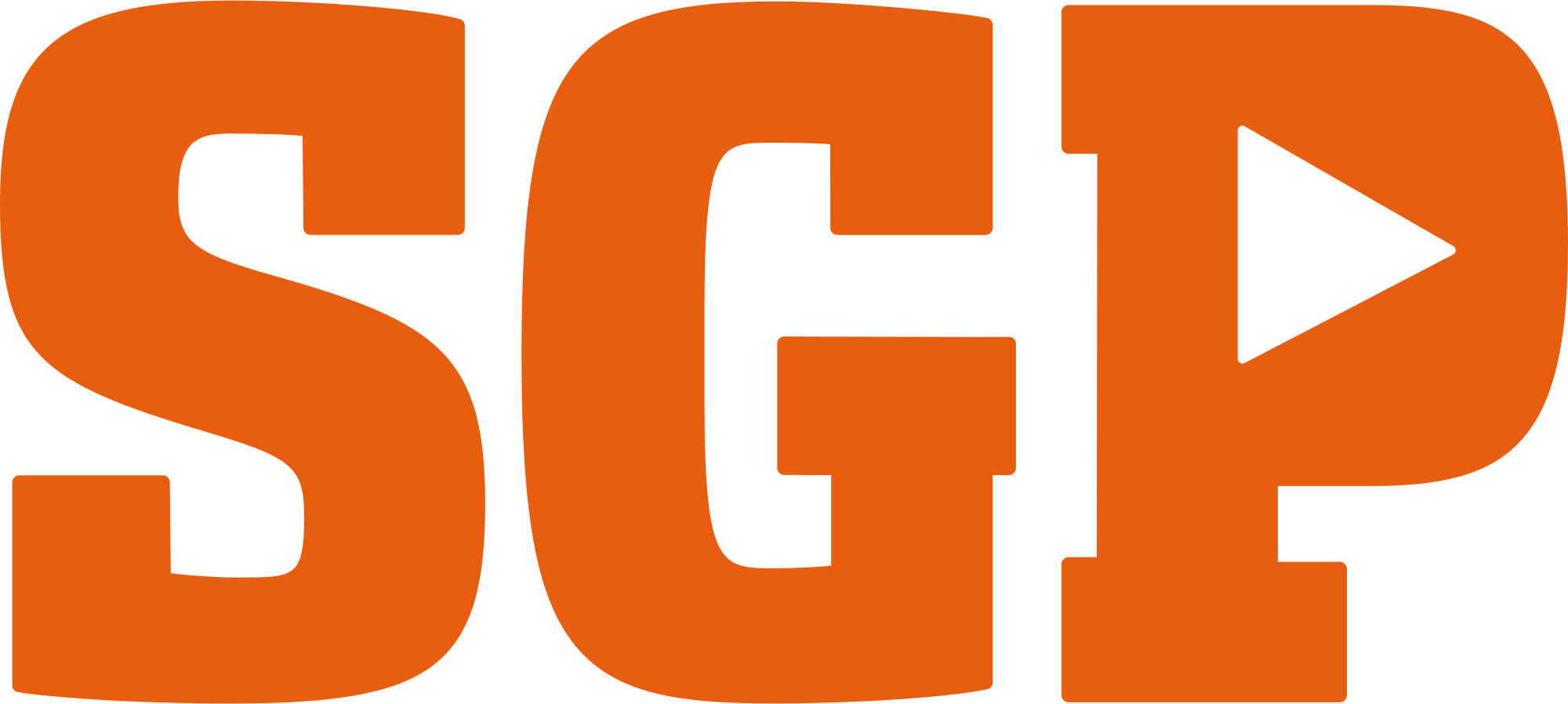 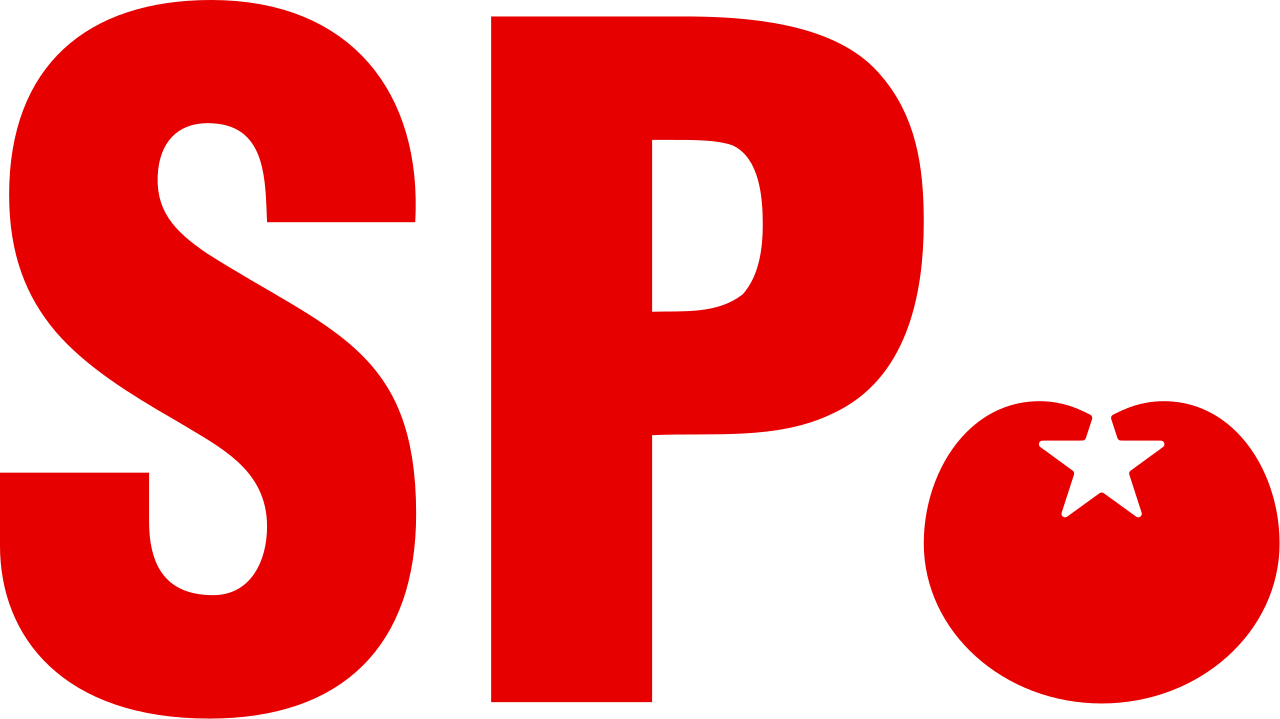 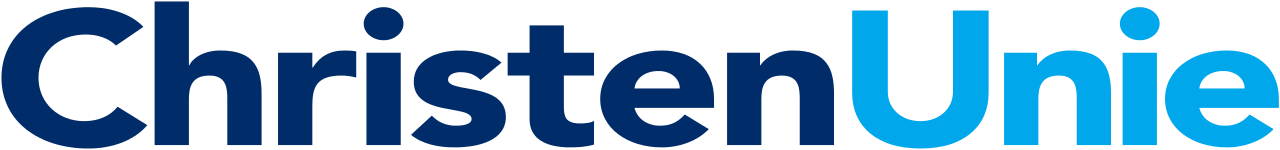 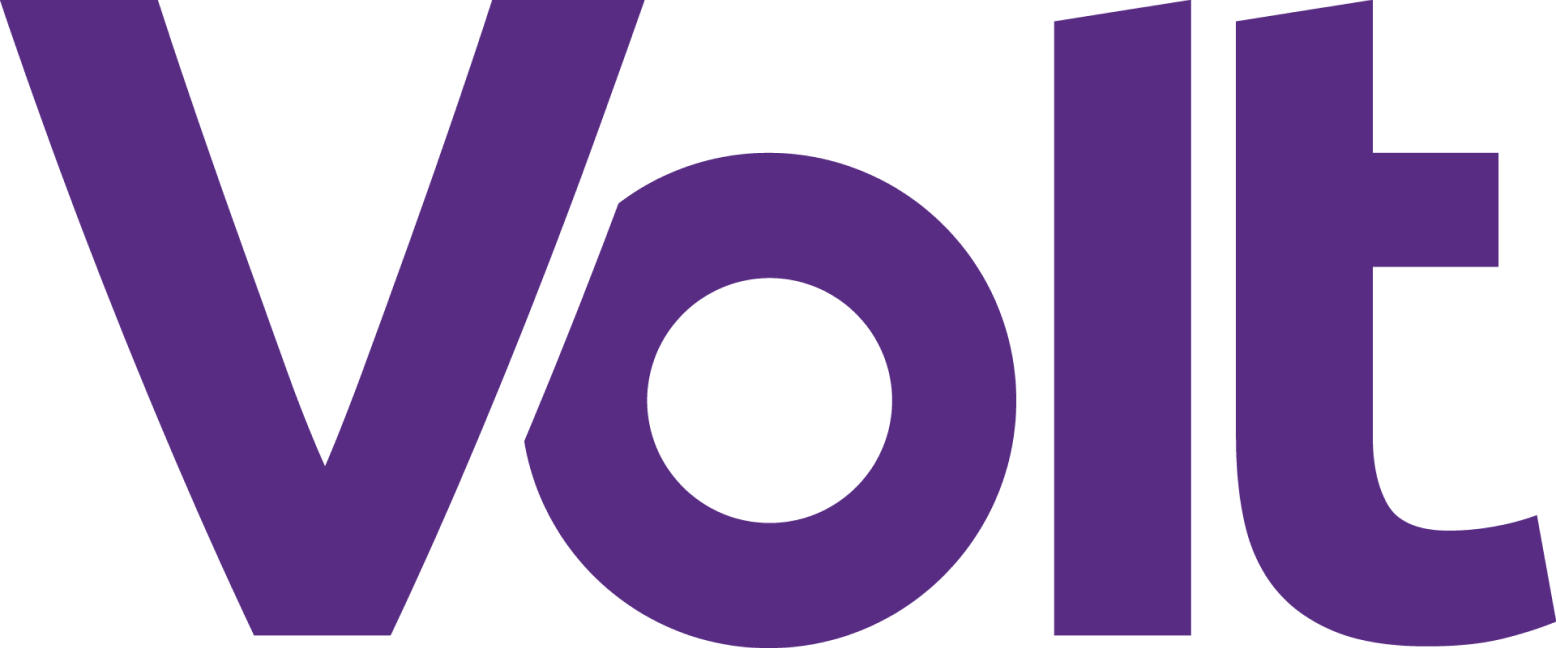 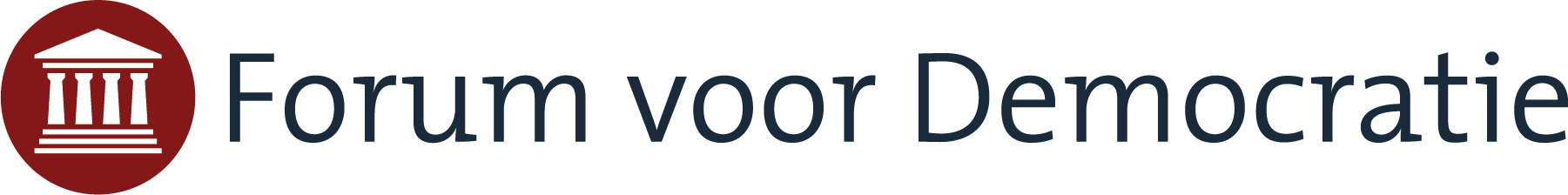 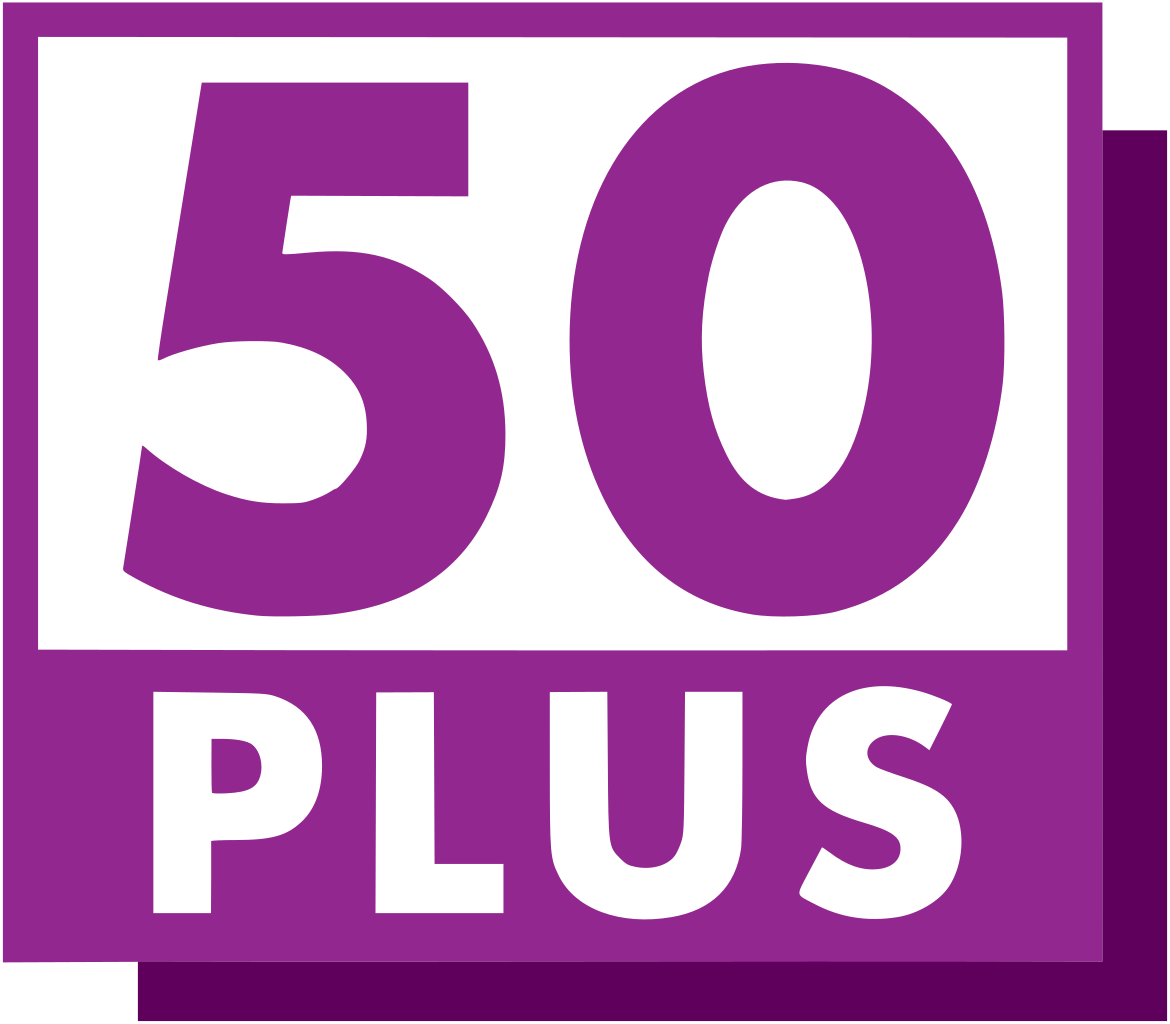 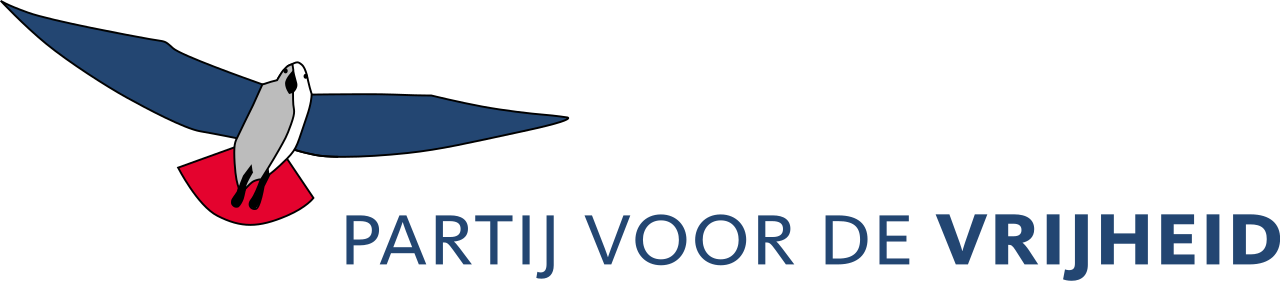 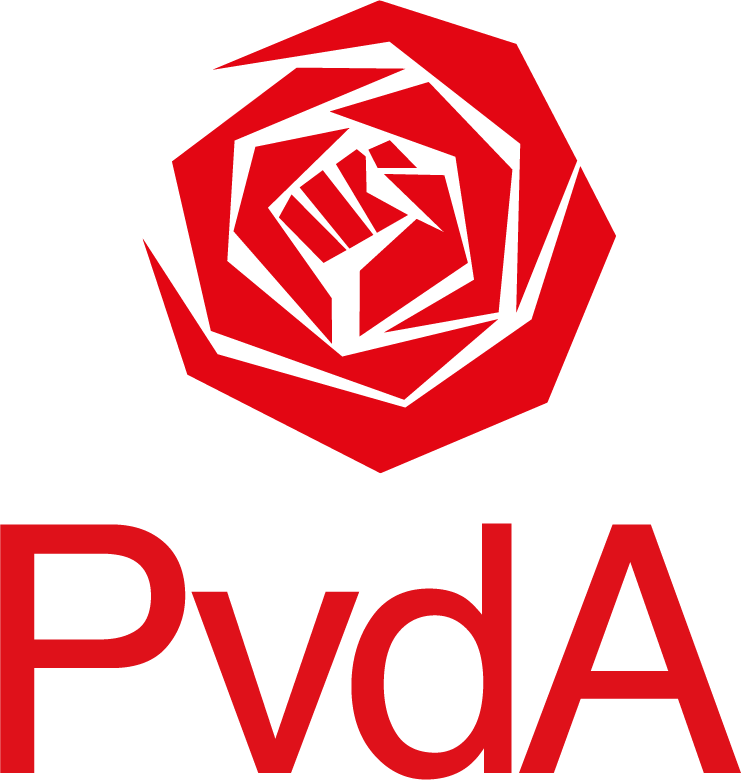 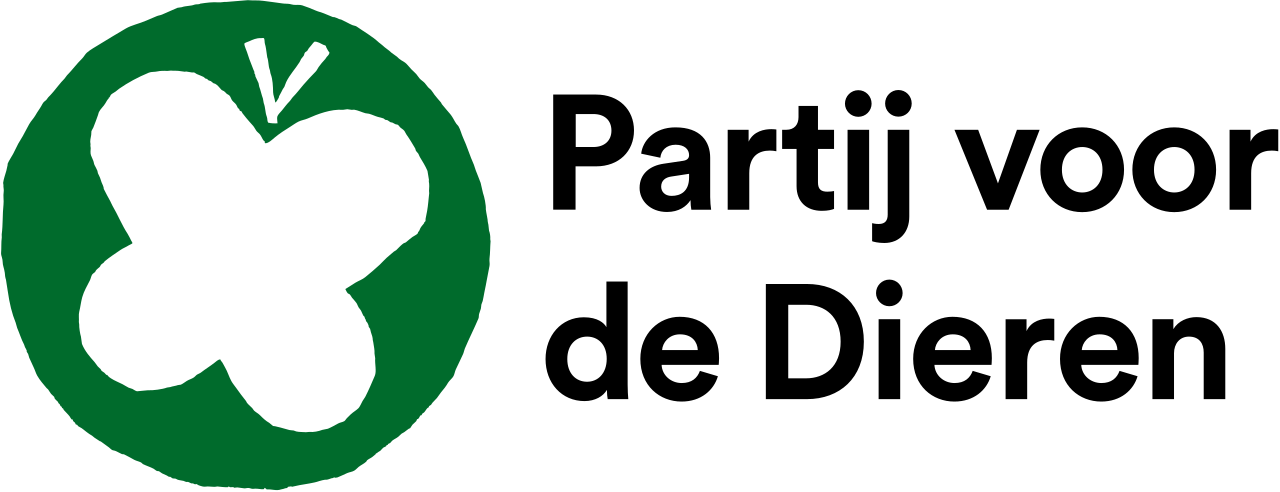 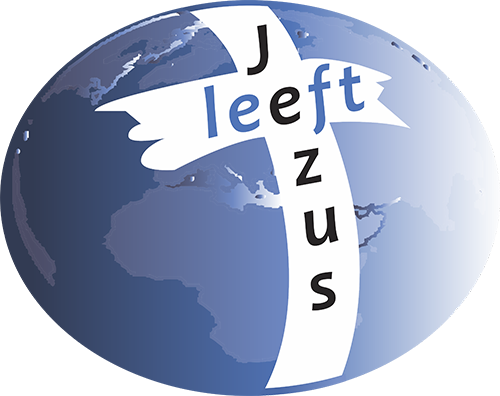 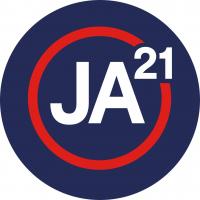 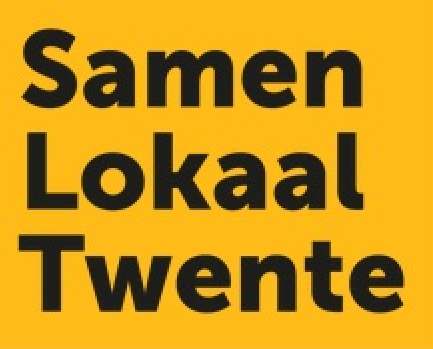 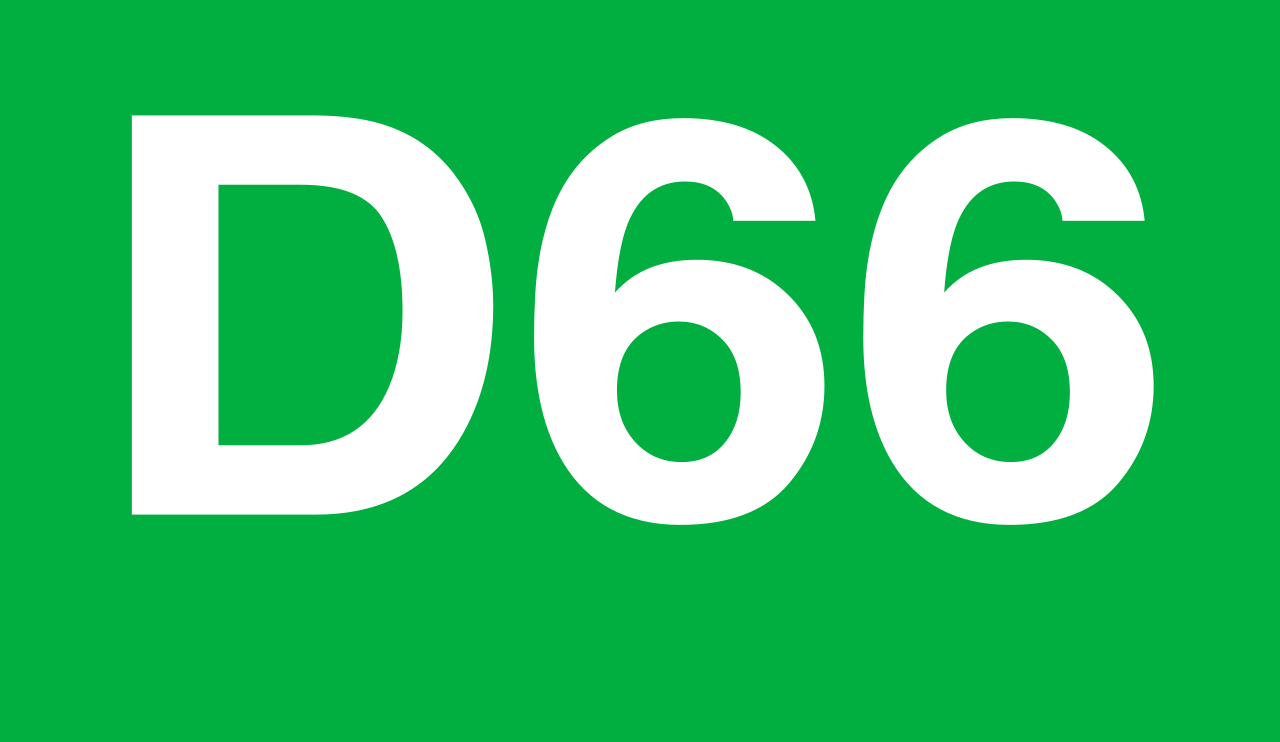 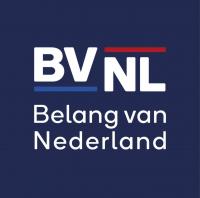 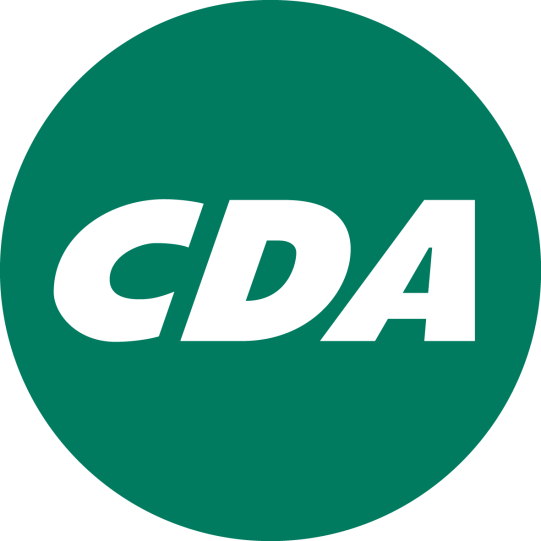 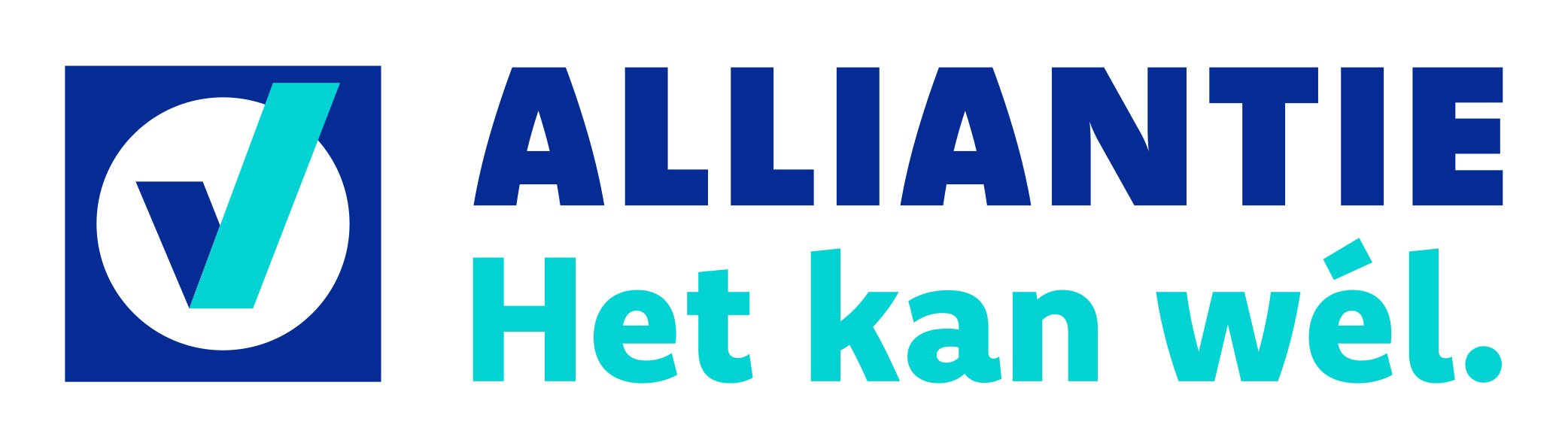 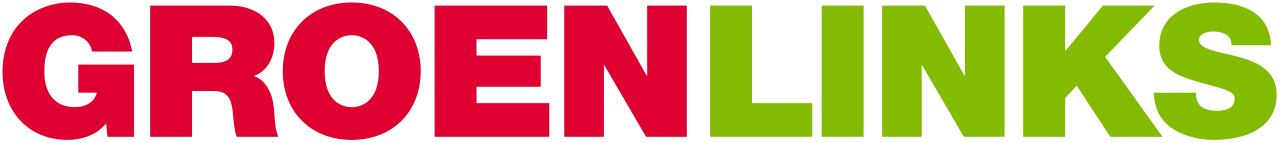 Er mogen geenlosse windmolens bijkomen in Overijssel
EENS
ONEENS
Er mogen geen losse windmolens bijkomen in Overijssel
ONEENS
EENS
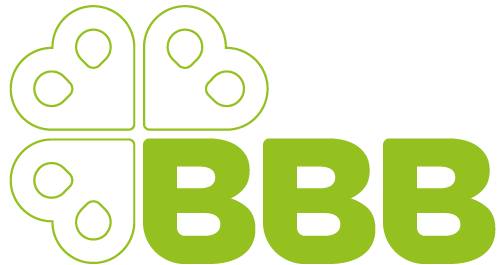 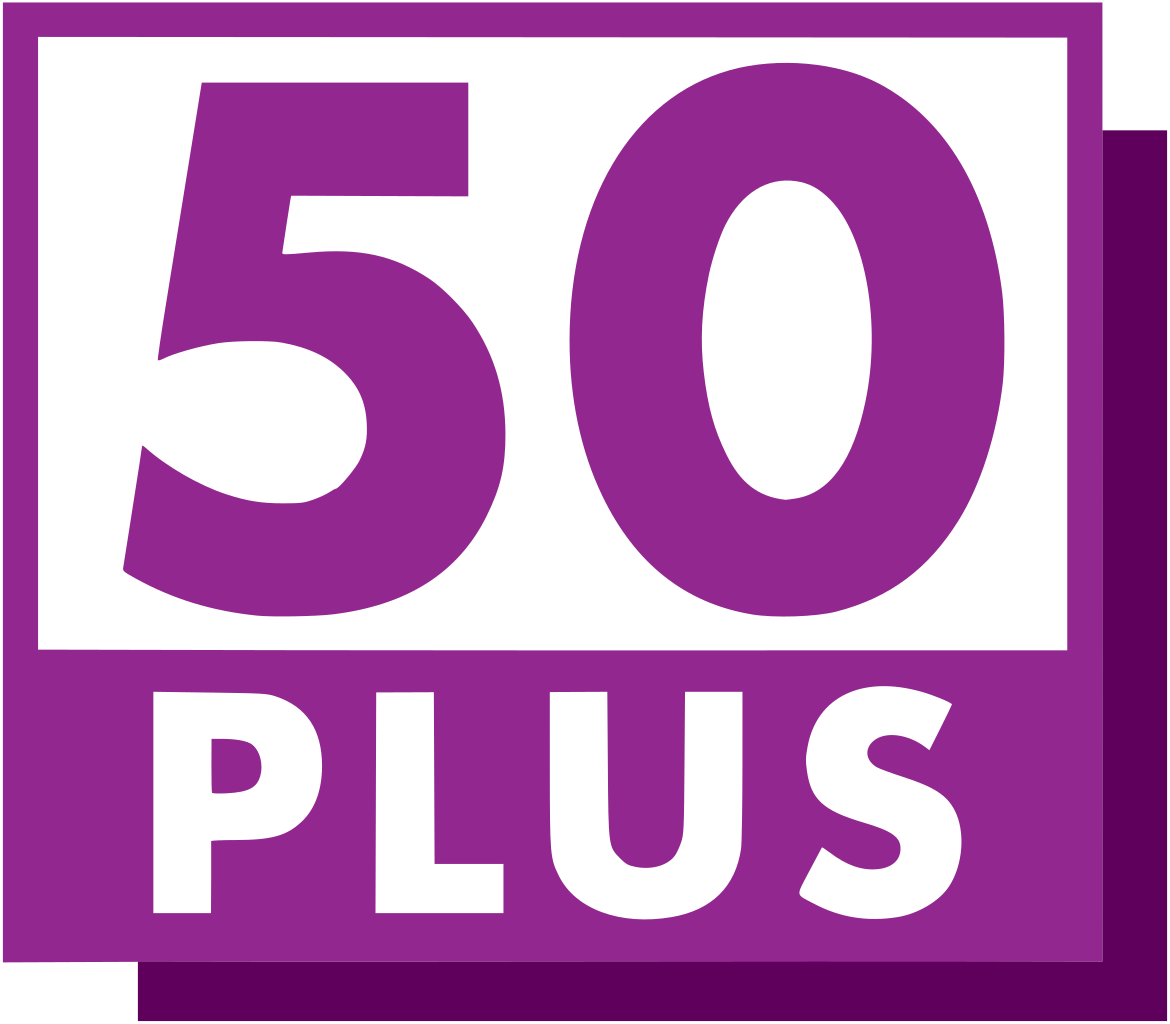 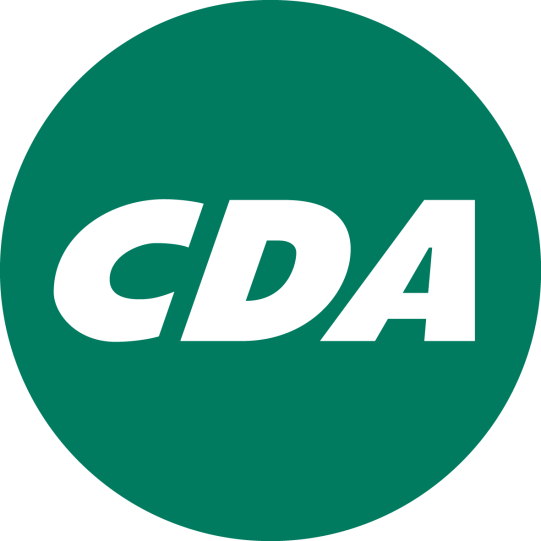 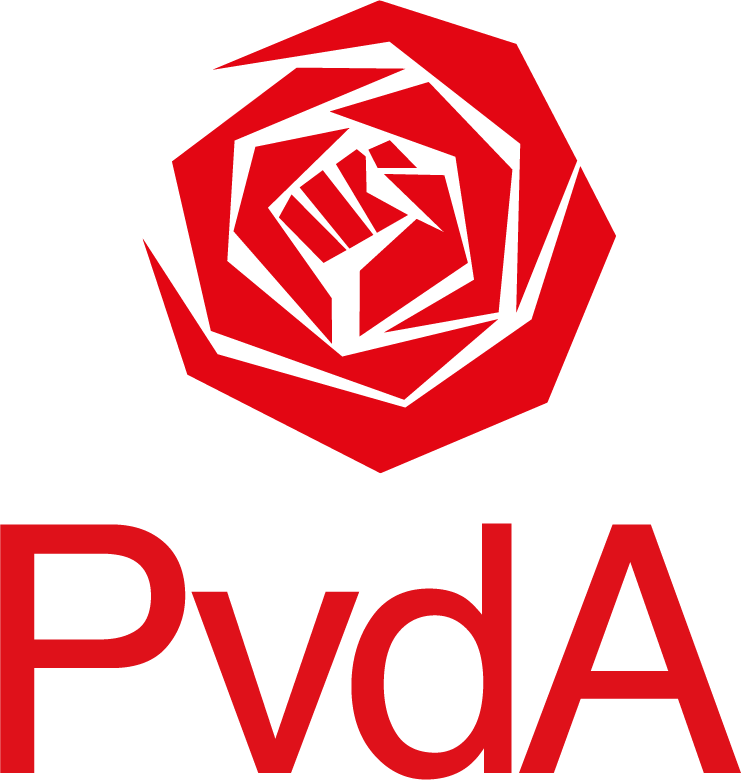 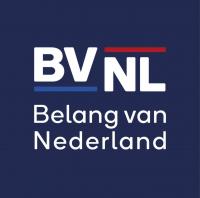 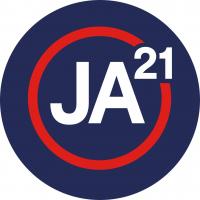 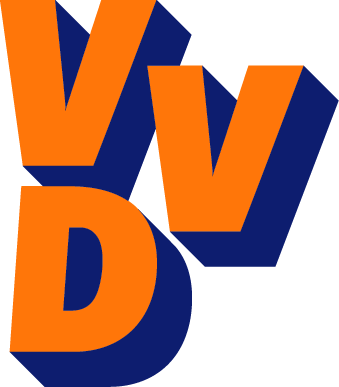 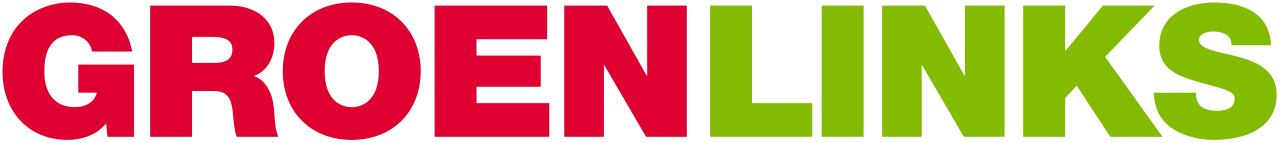 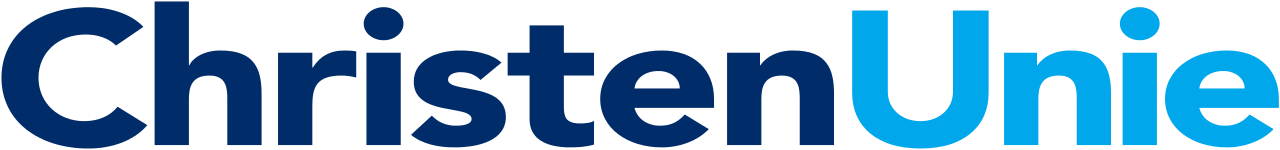 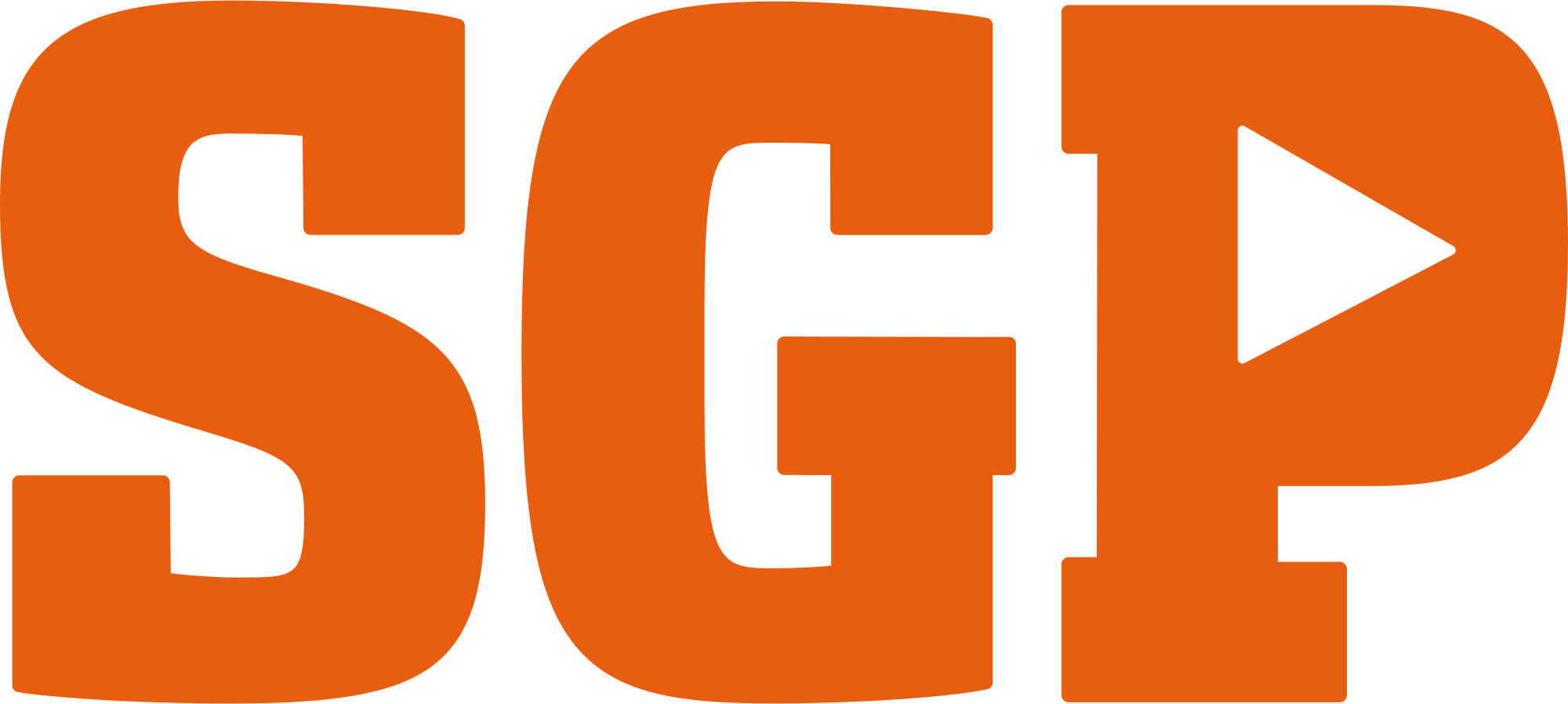 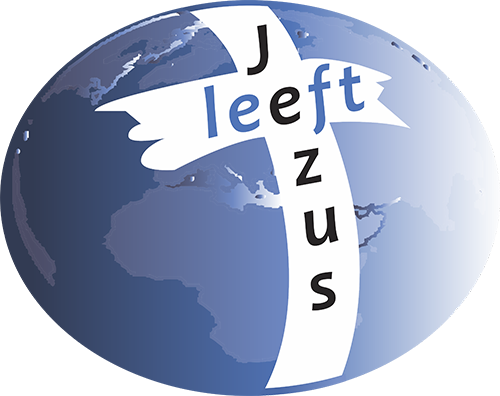 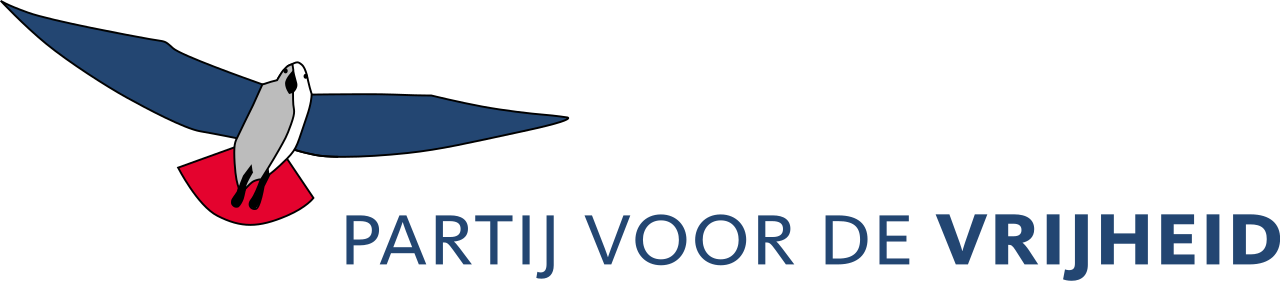 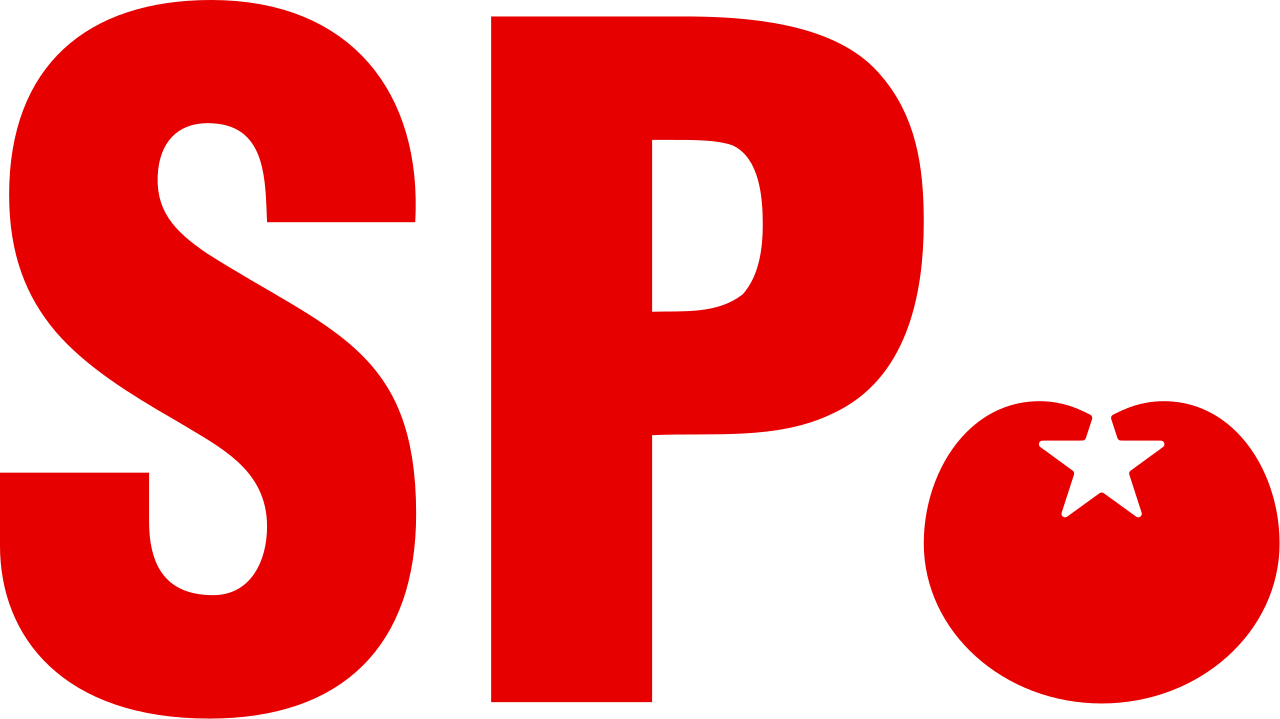 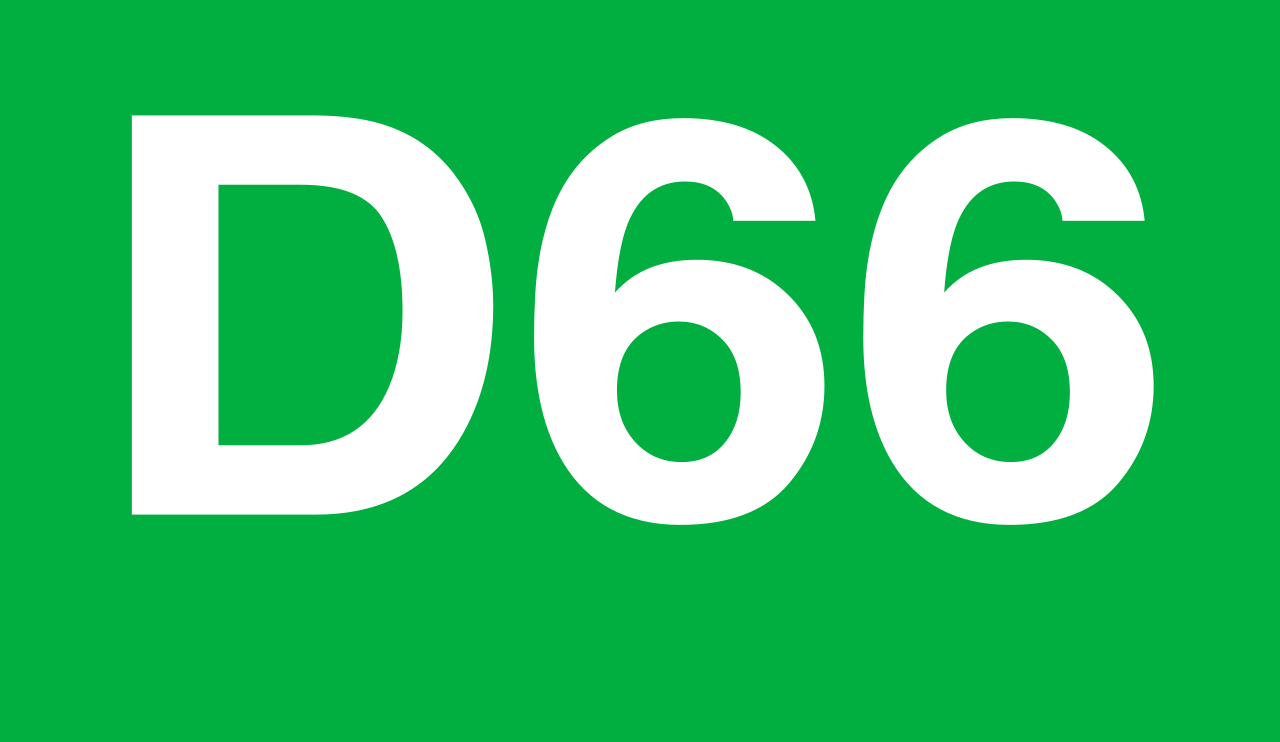 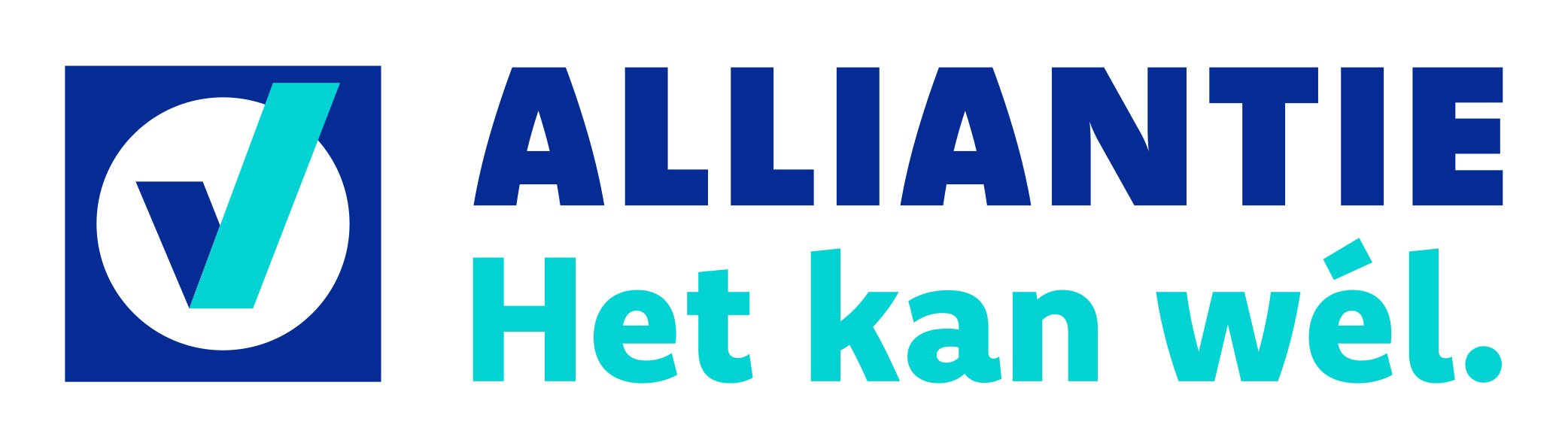 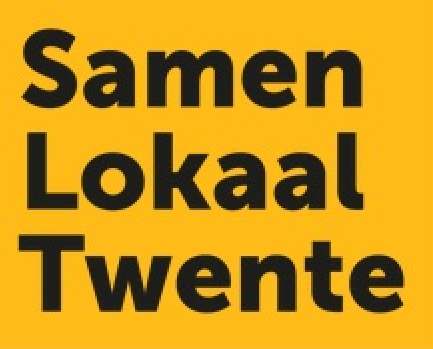 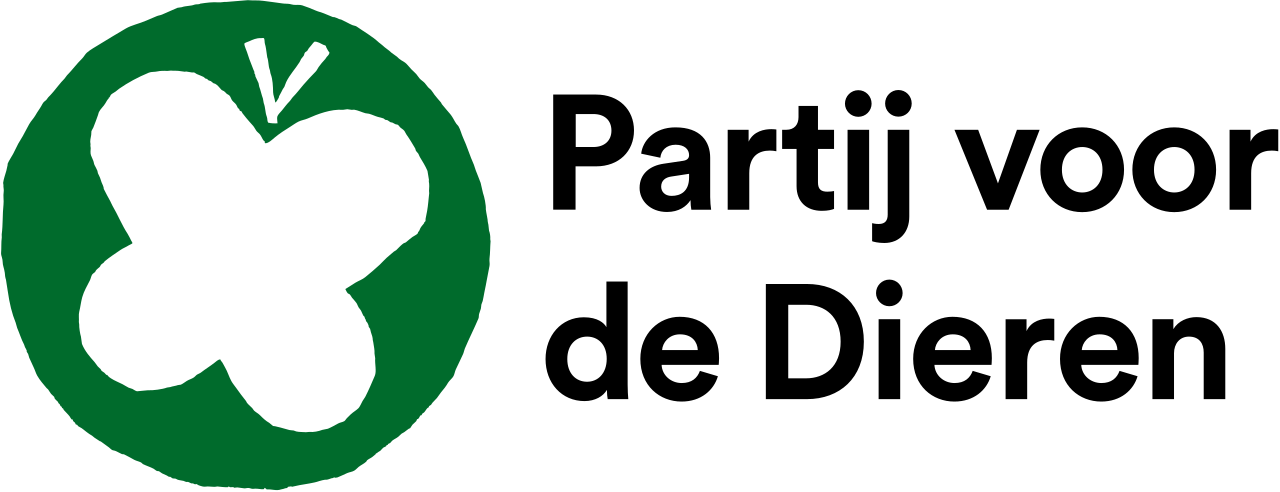 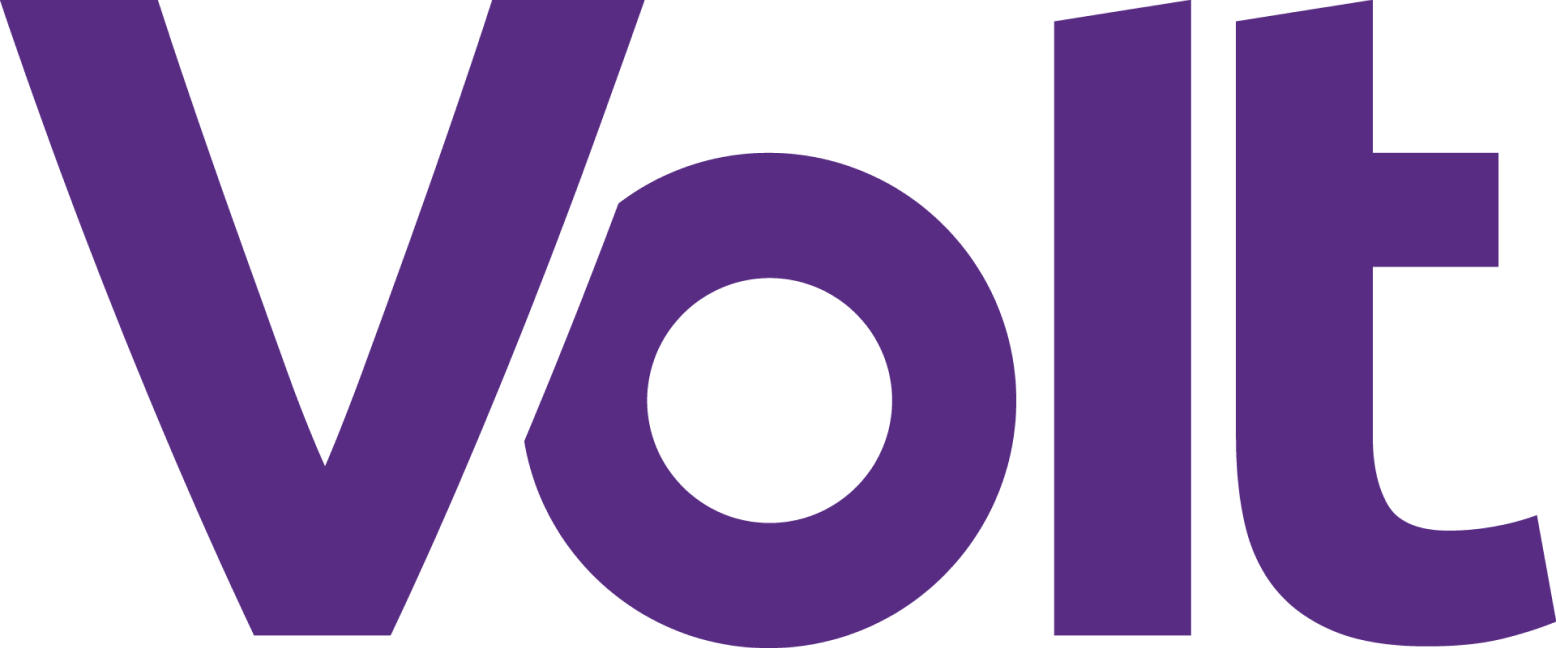 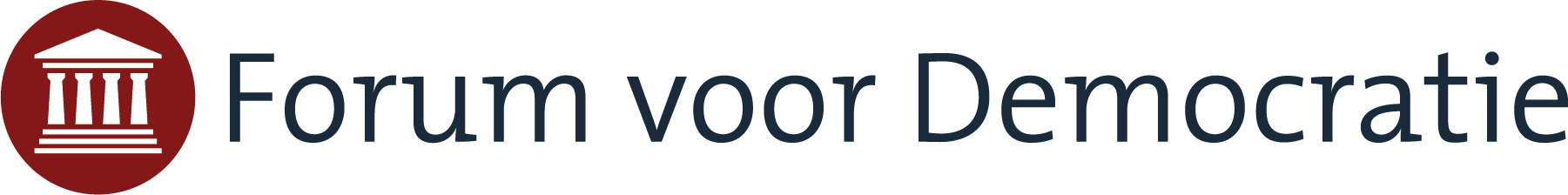 Openbaar vervoer in Overijssel moet gratis zijn voor mensen met een laag inkomen
EENS
ONEENS
Openbaar vervoer in Overijsselmoet gratis zijn voor mensen met een laag inkomen
ONEENS
EENS
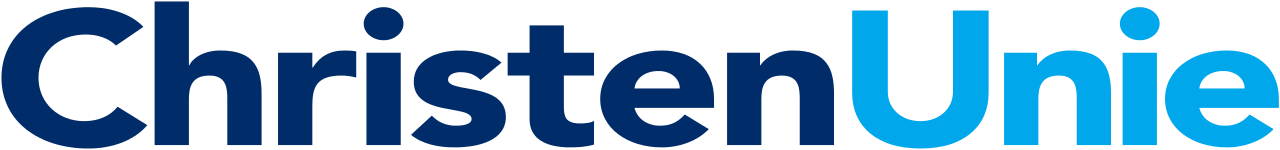 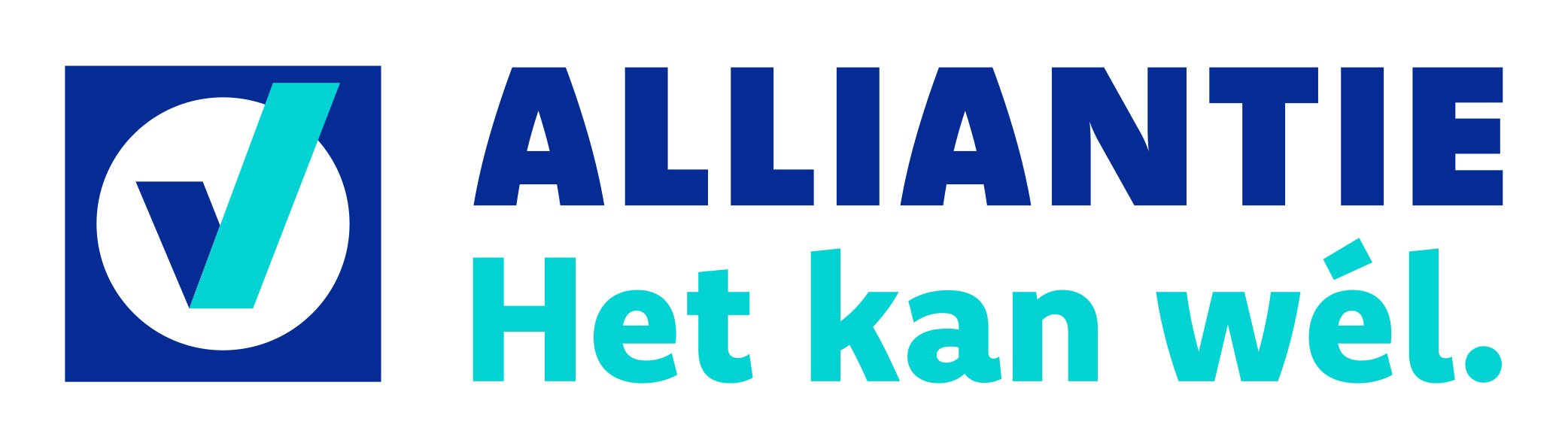 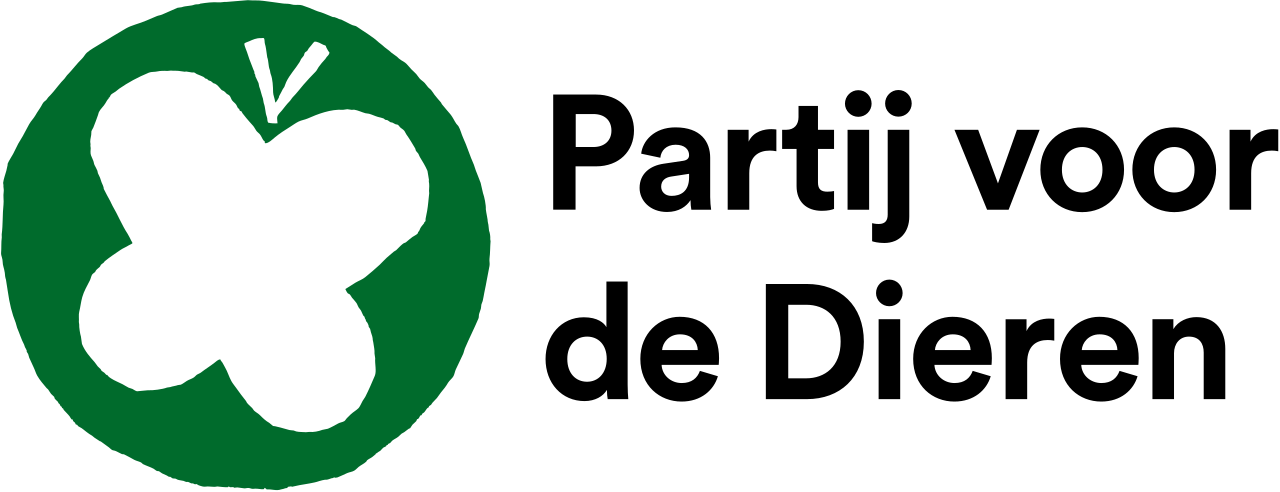 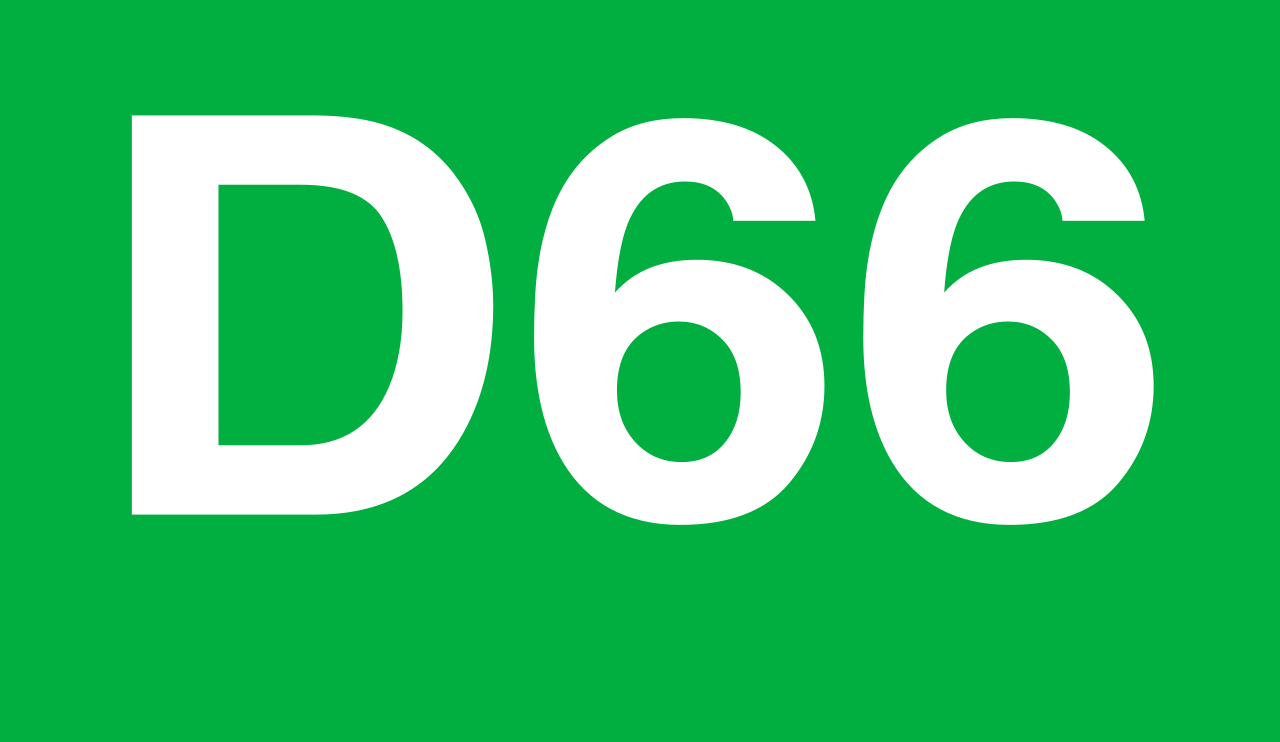 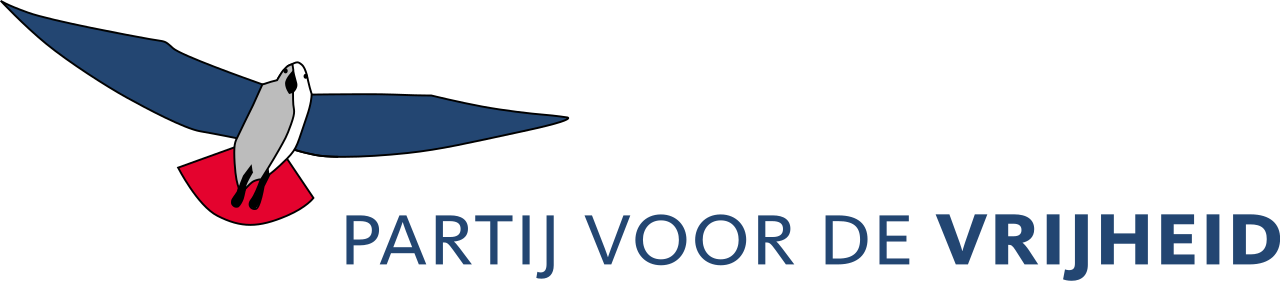 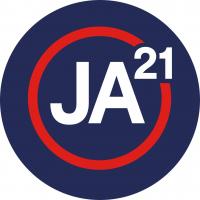 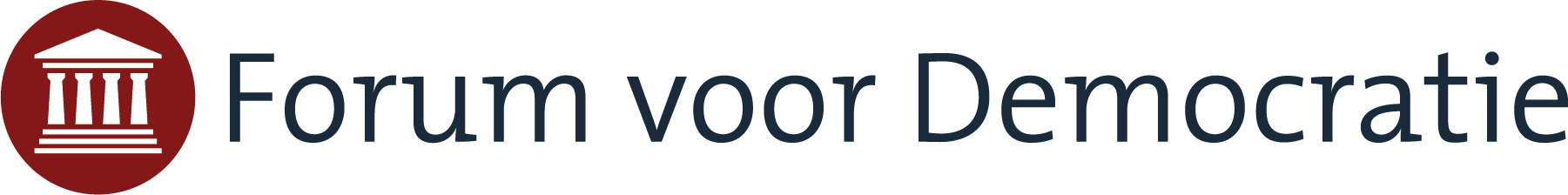 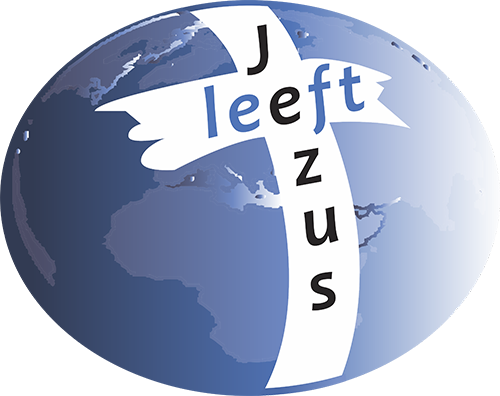 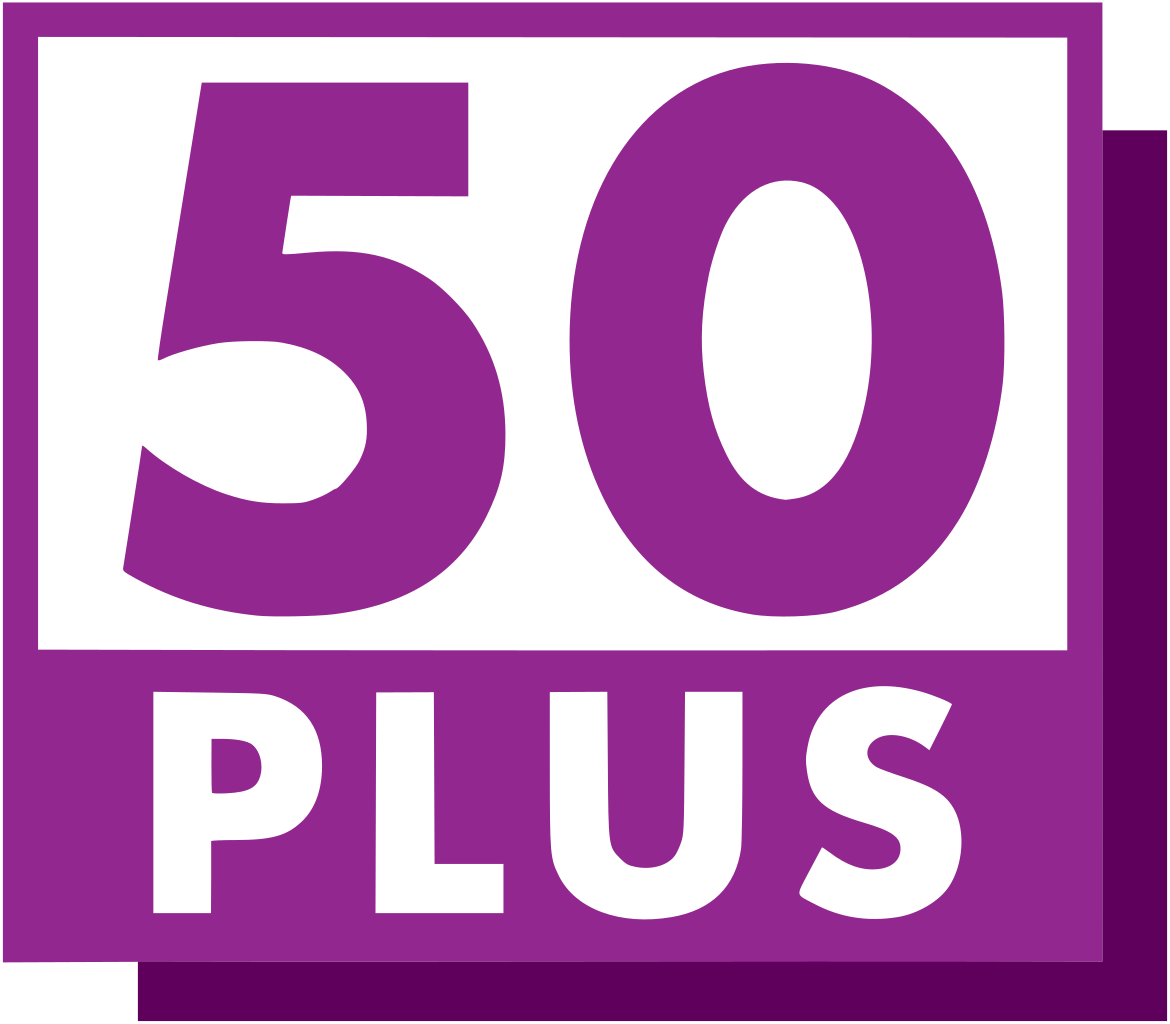 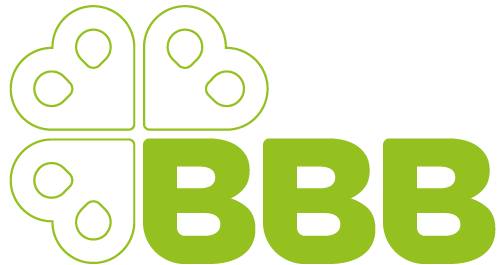 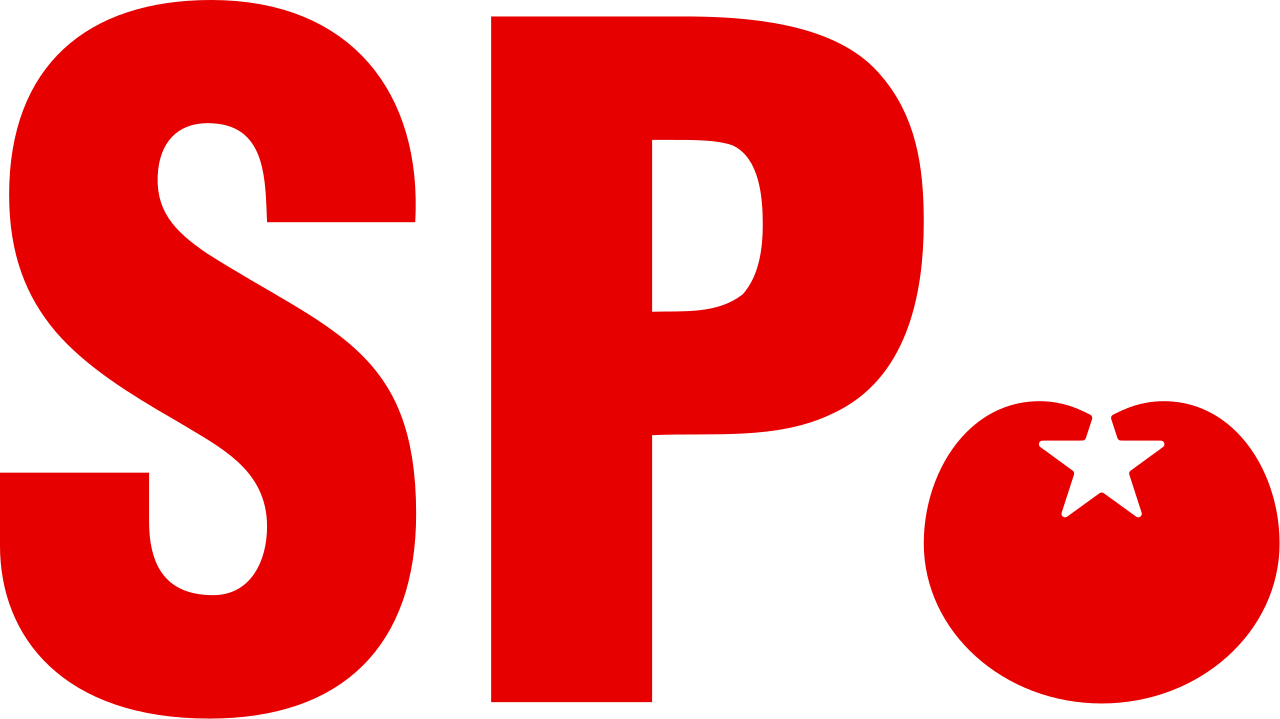 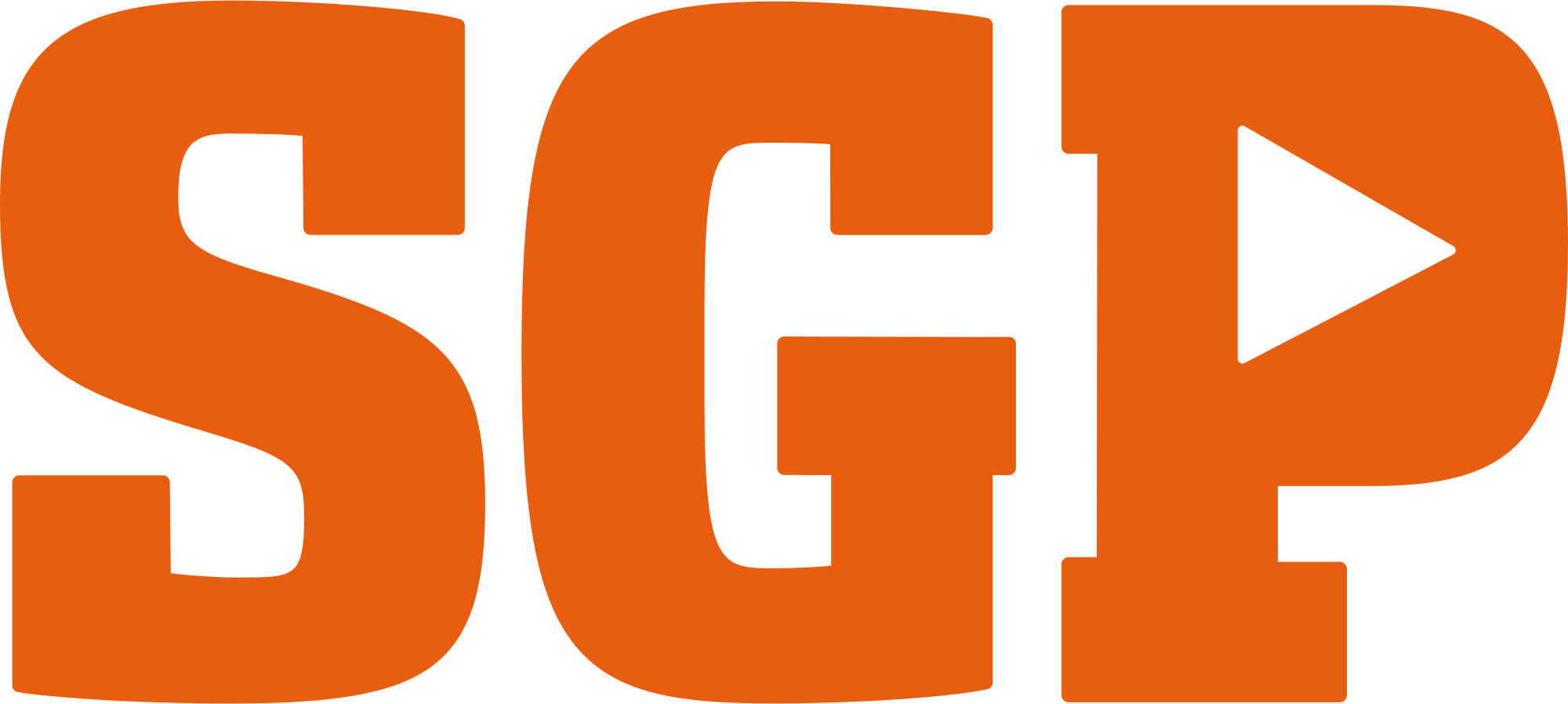 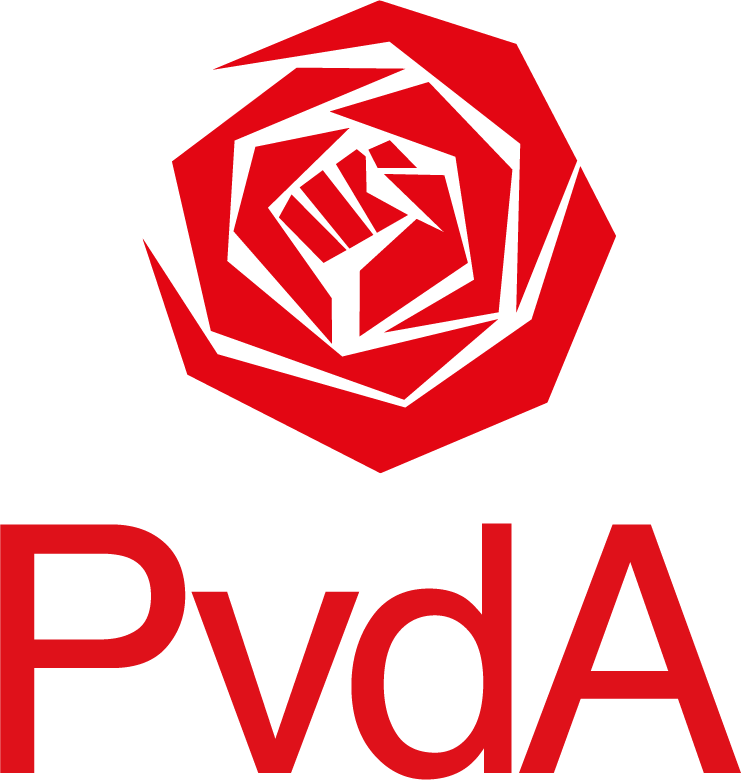 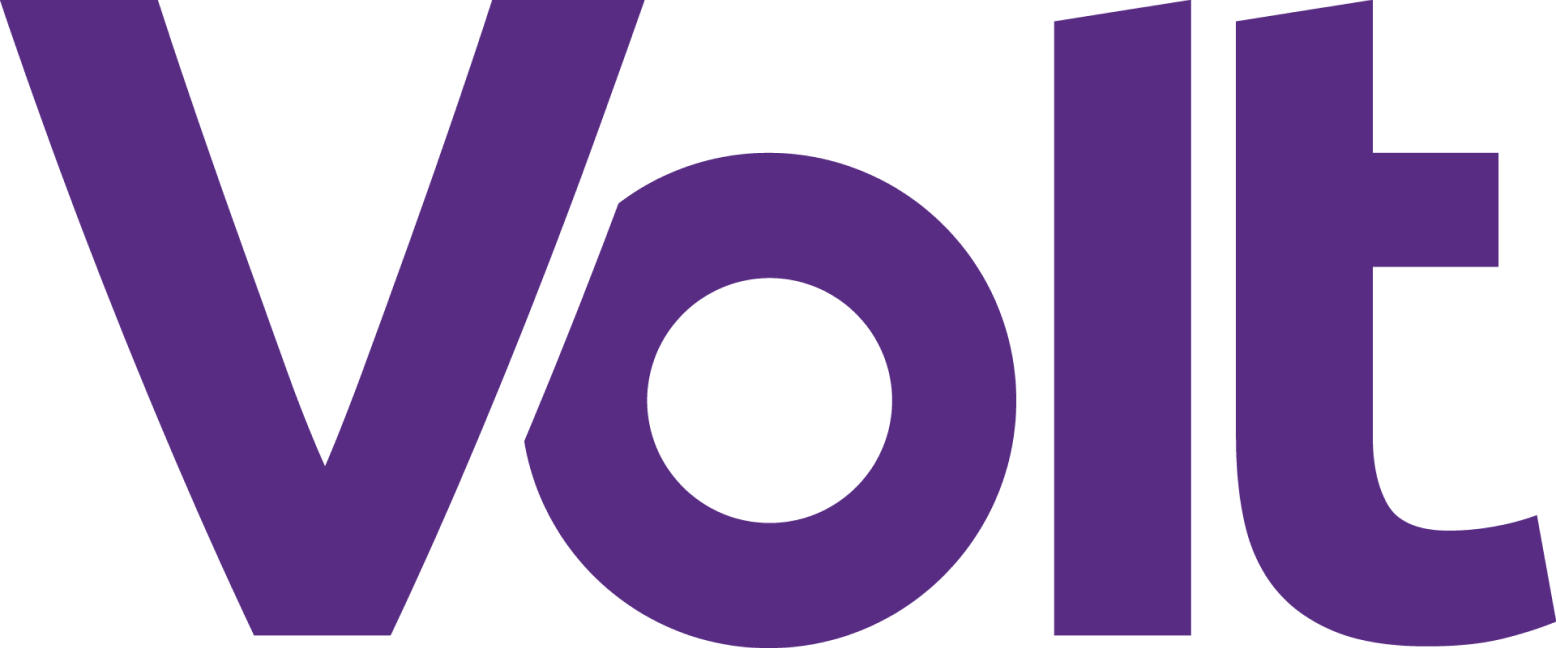 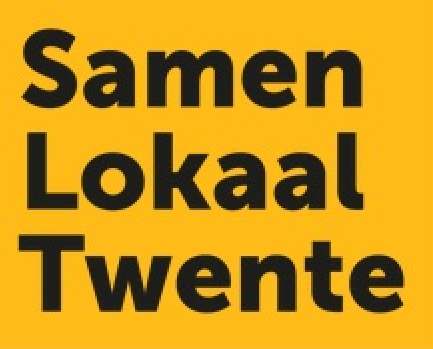 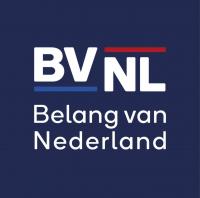 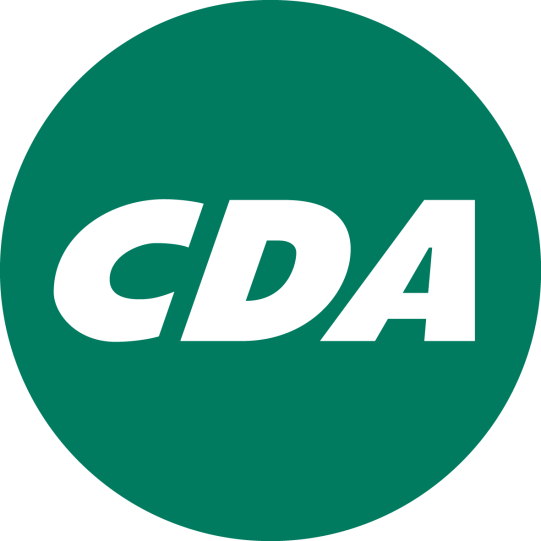 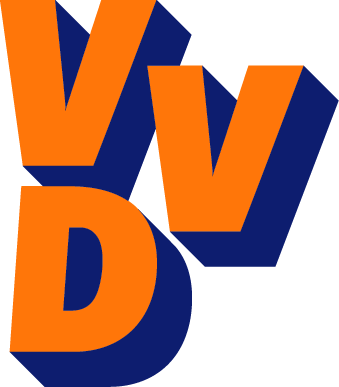 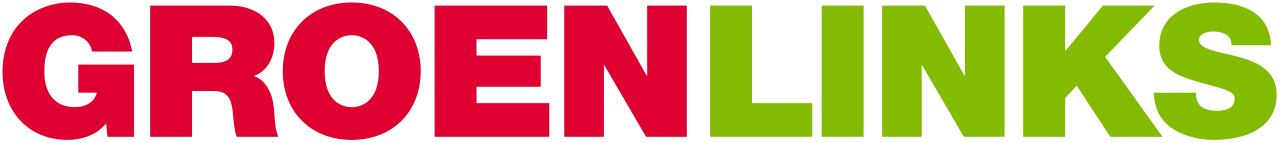 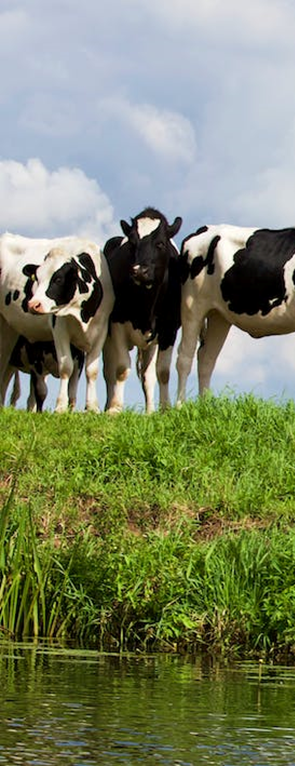 De provincie moet boerenbedrijven onteigenen als dat nodig is om de doelen voor stikstofreductie te halen
EENS
ONEENS
De provincie moet boerenbedrijven onteigenen als dat nodig is om de doelen voor stikstofreductie te halen
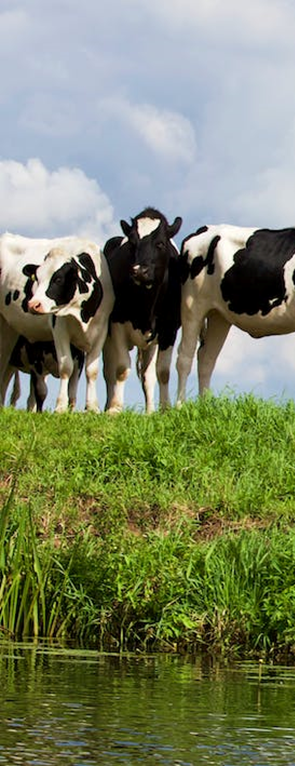 ONEENS
EENS
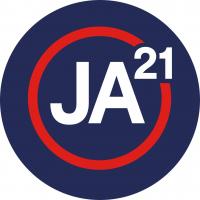 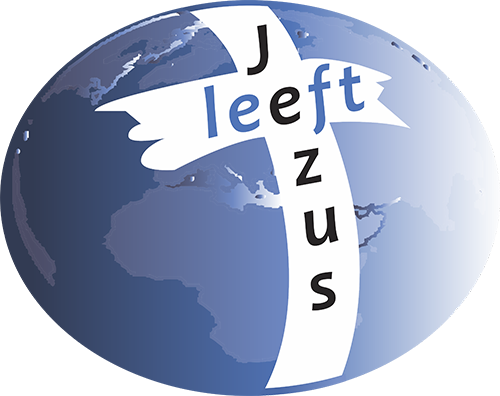 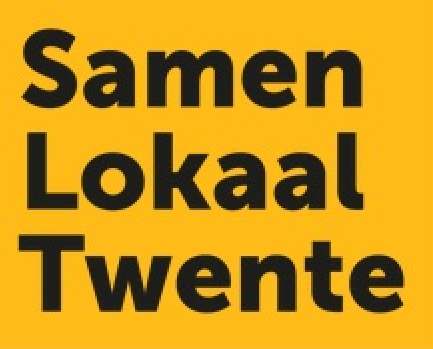 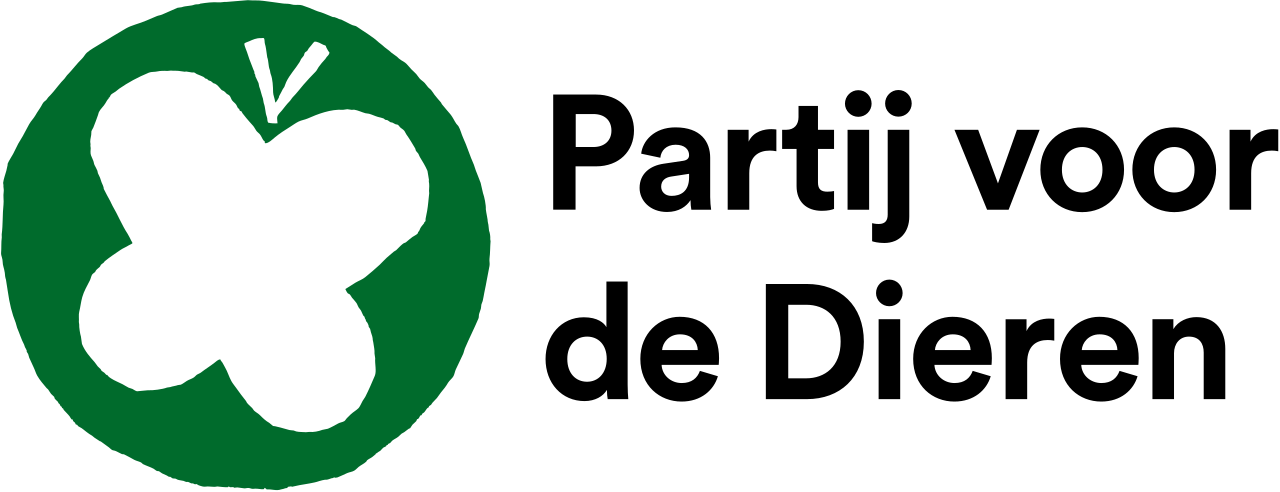 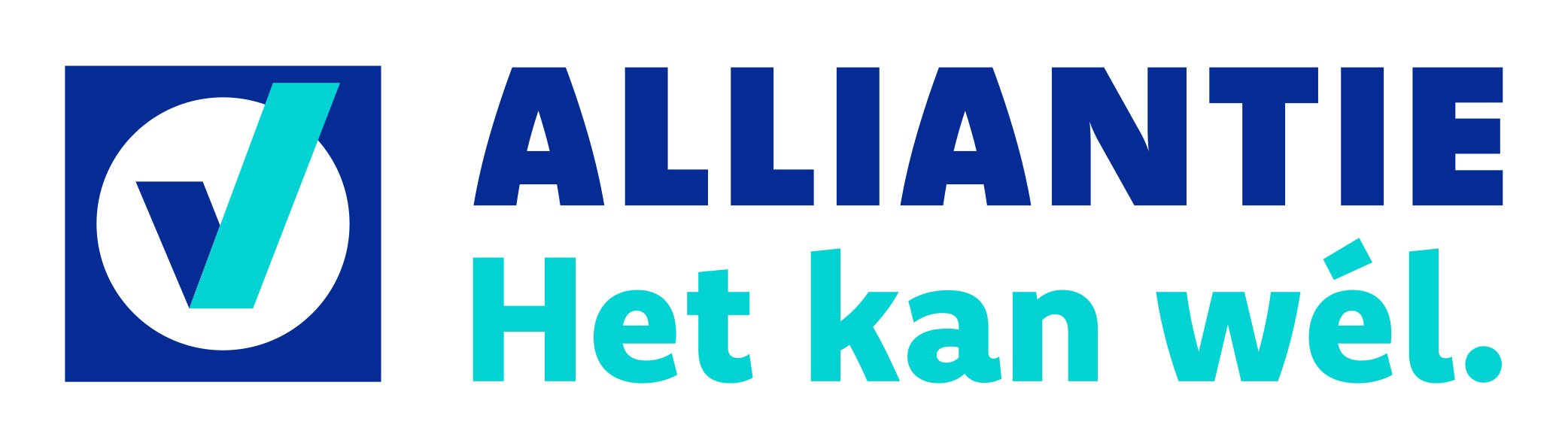 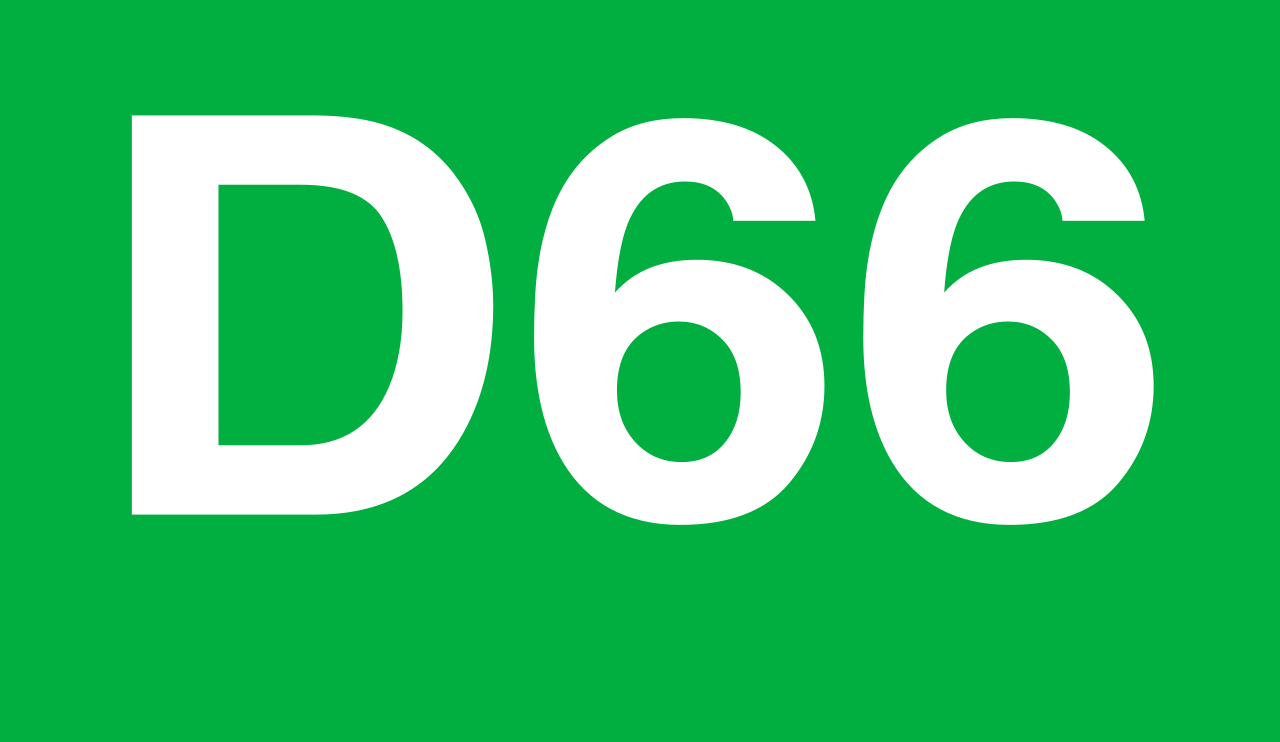 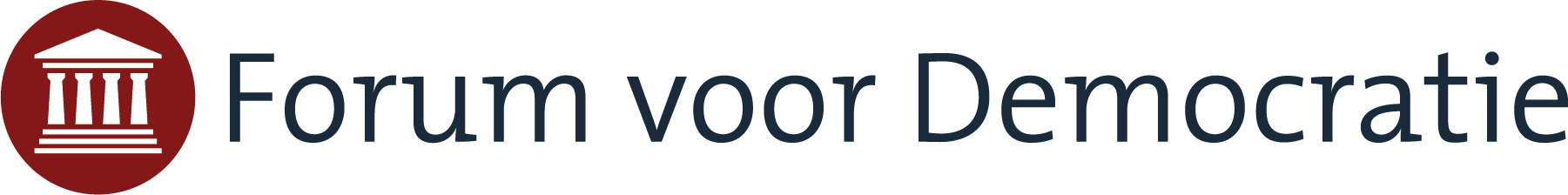 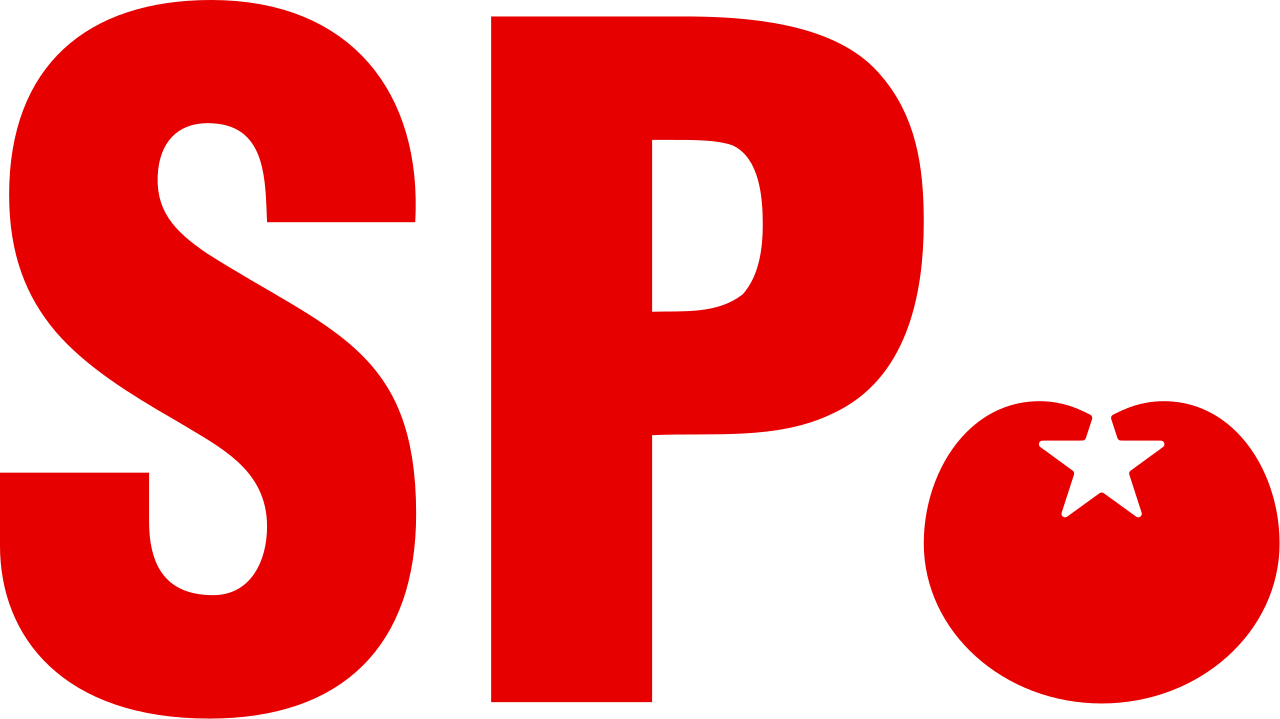 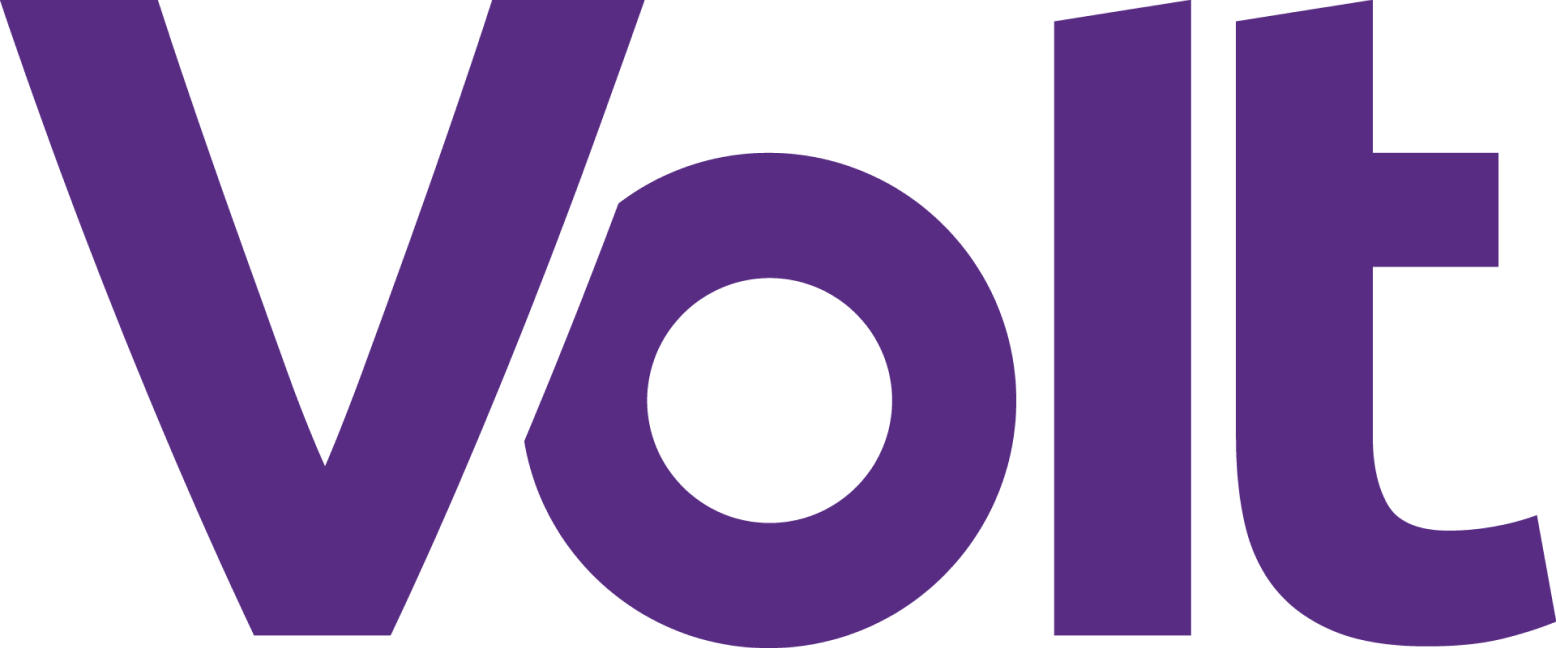 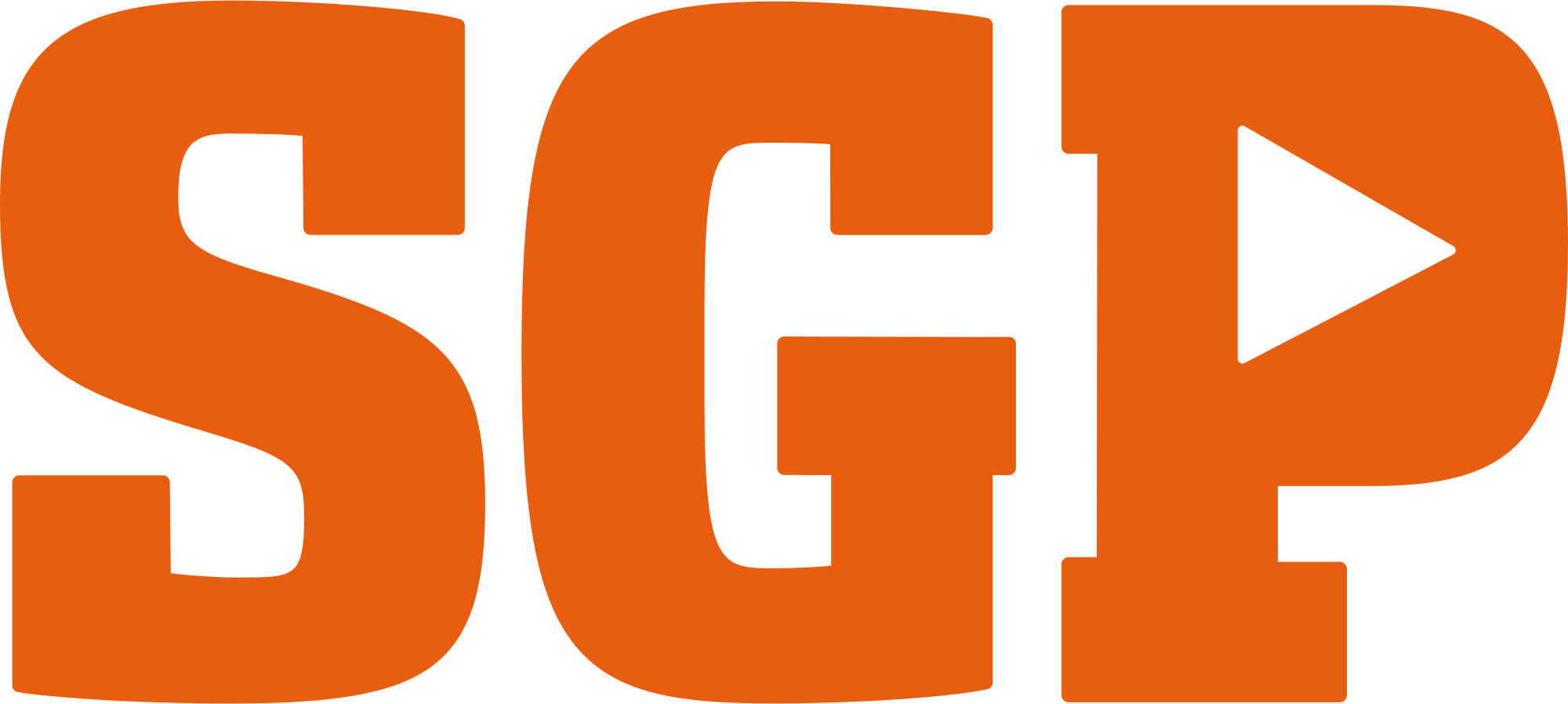 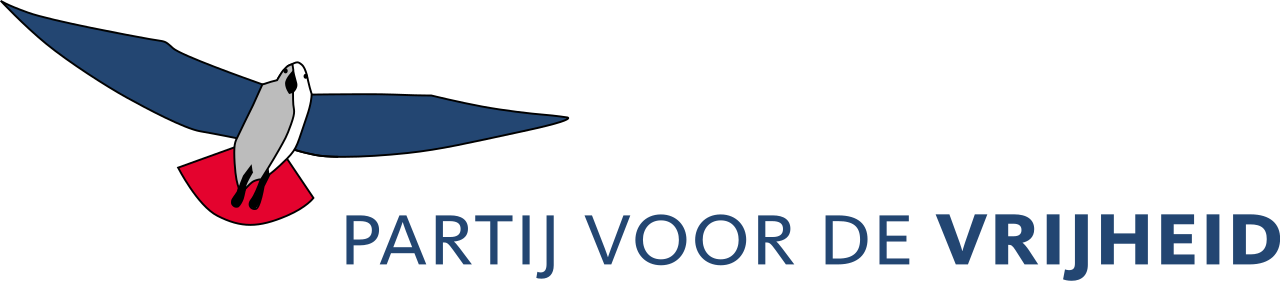 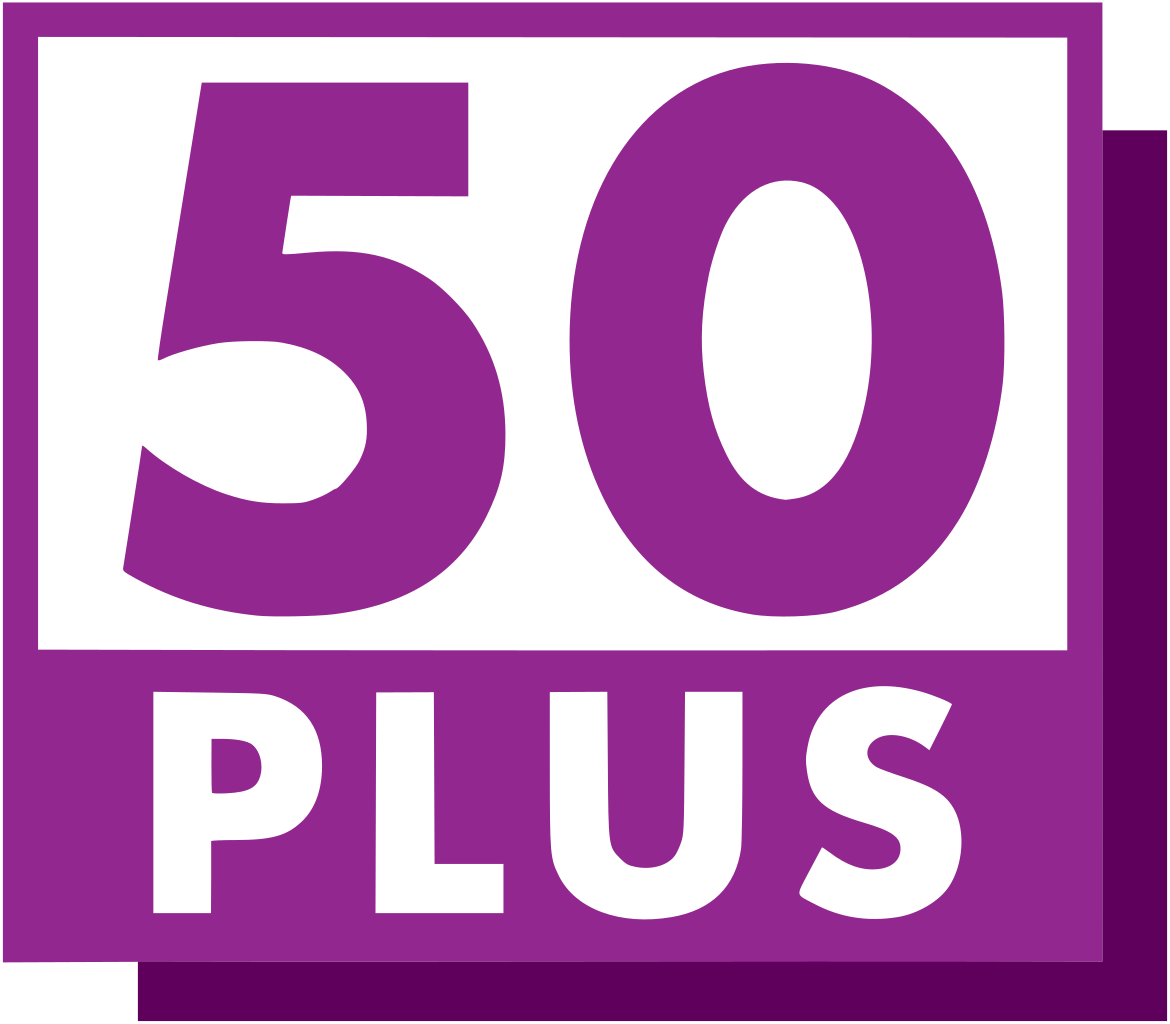 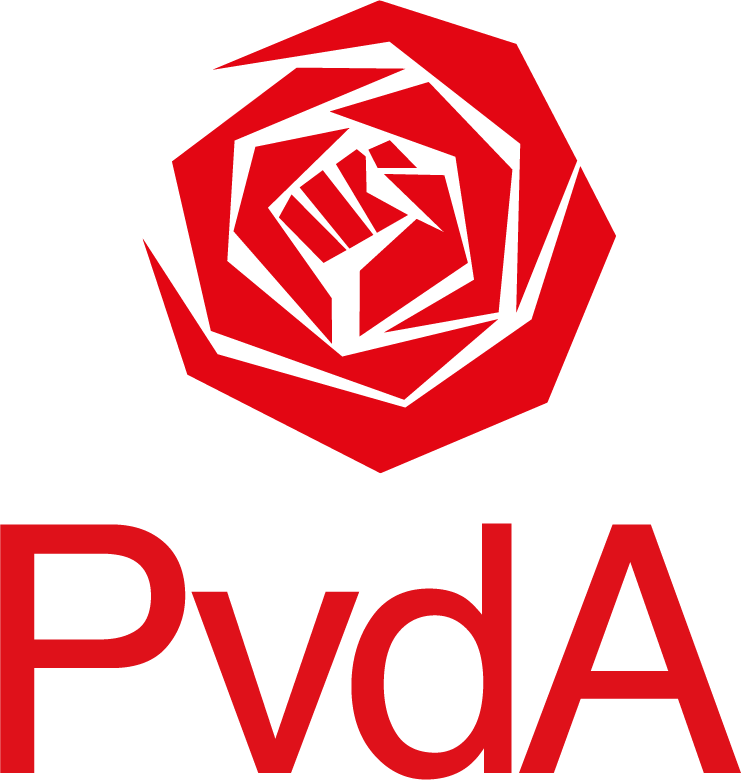 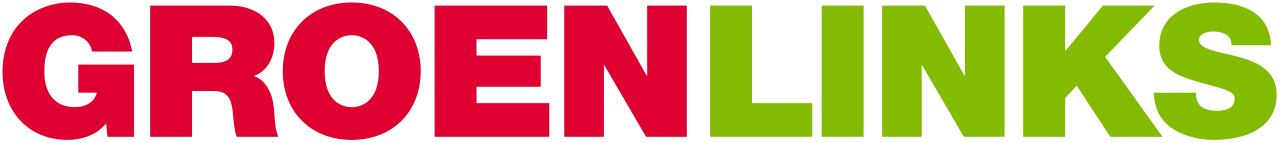 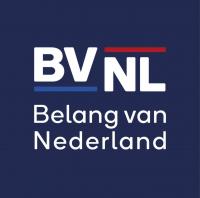 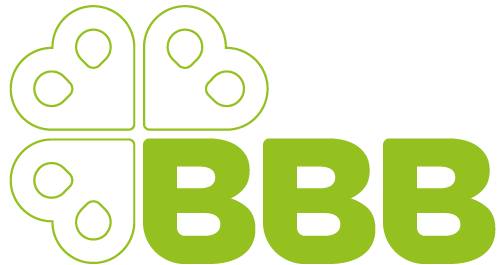 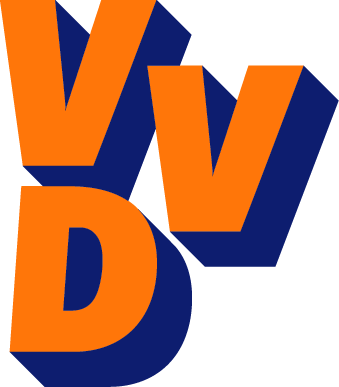 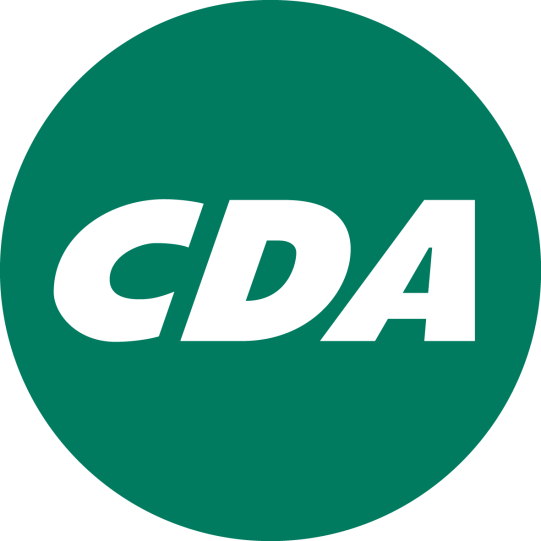 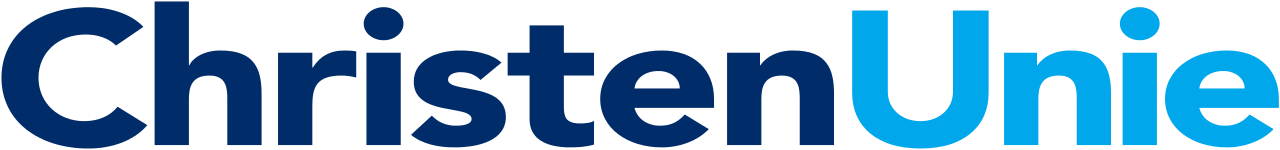 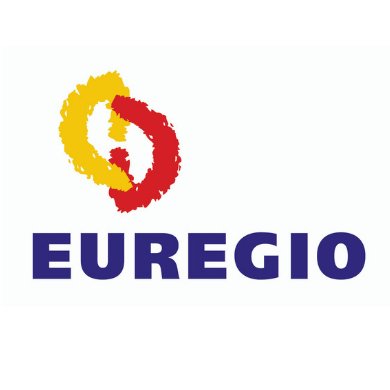 De provincie moet met Gelderland, Drenthe en de Duitse buren een cultuurpas invoeren die korting geeft in de hele Euregio
EENS
ONEENS
De provincie moet met Gelderland, Drenthe en de Duitse buren een cultuurpas invoeren die korting geeft in de hele Euregio
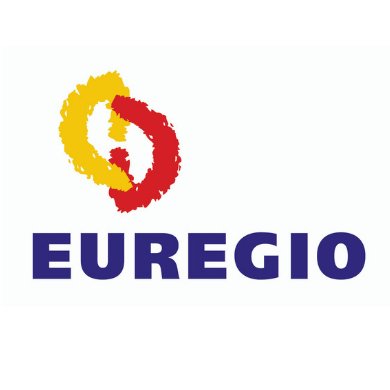 ONEENS
EENS
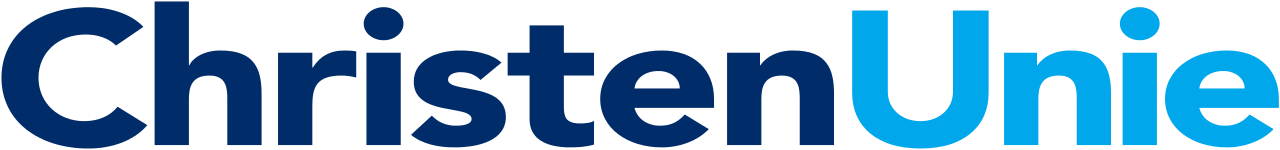 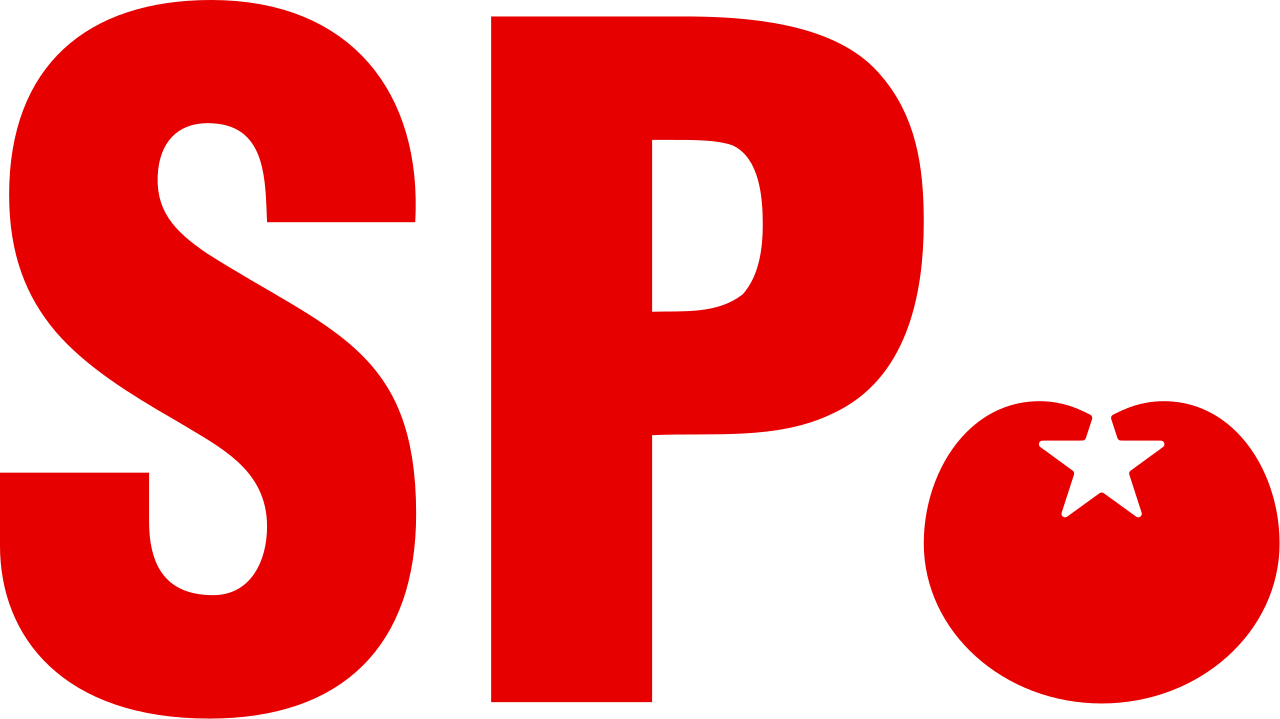 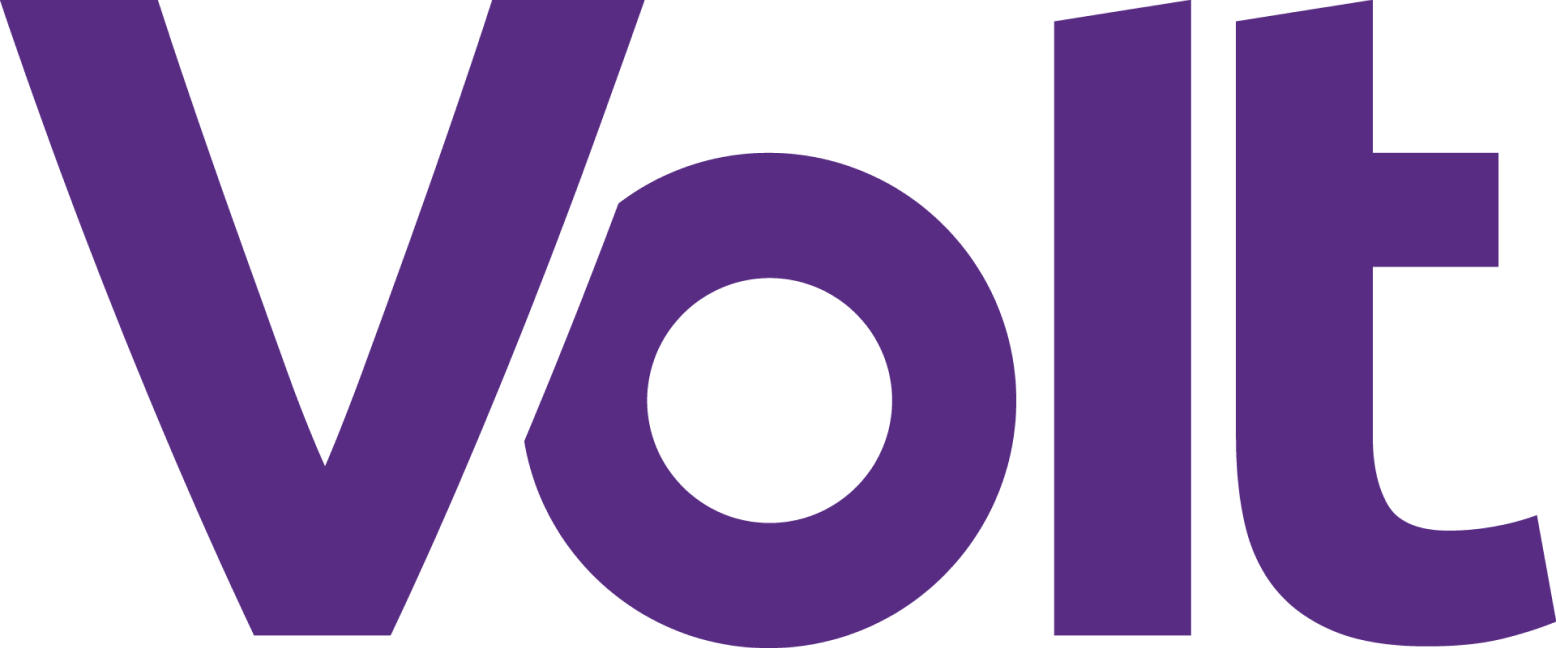 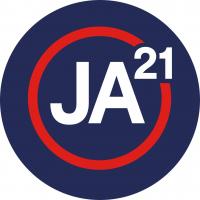 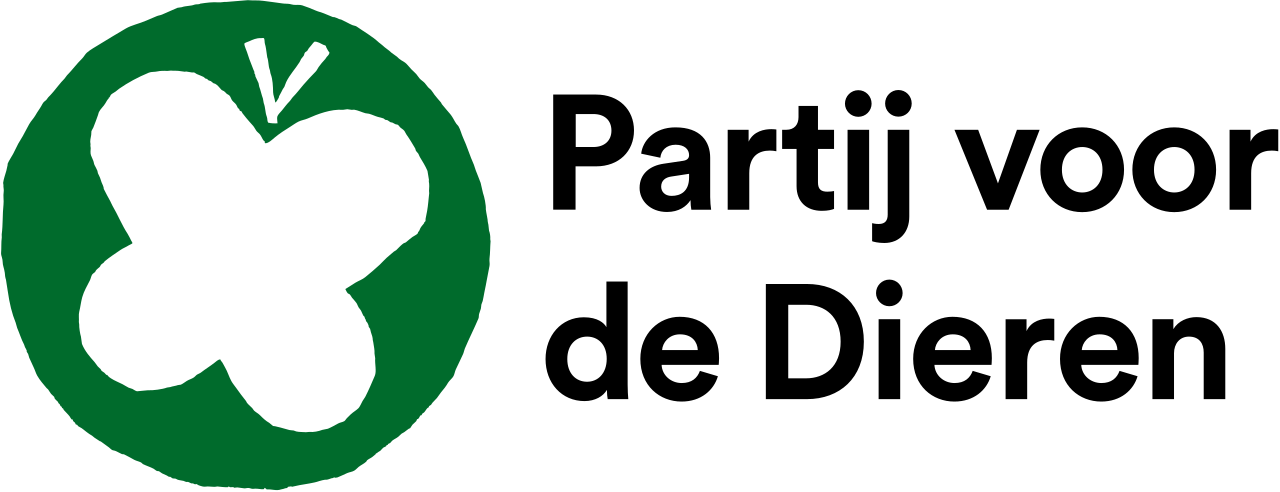 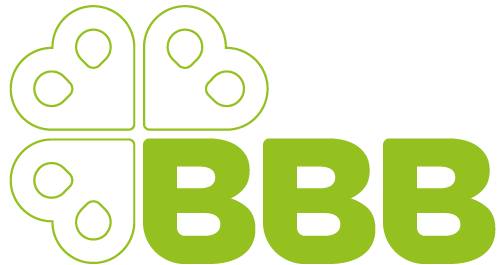 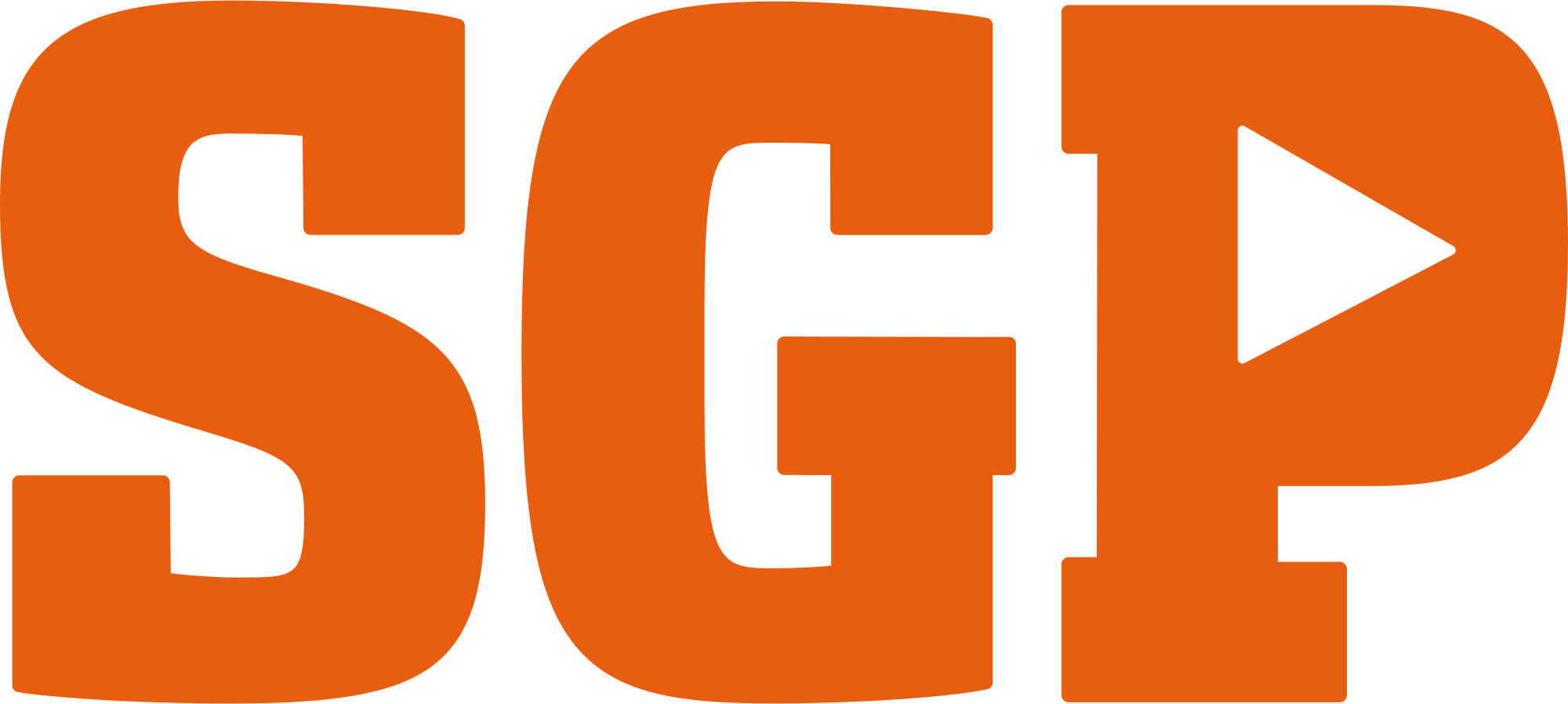 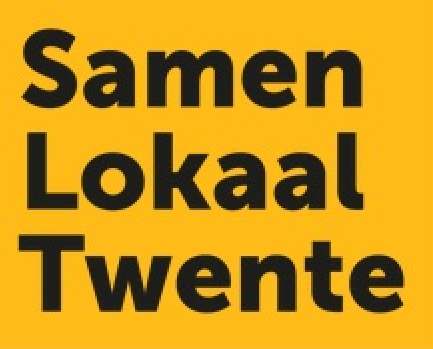 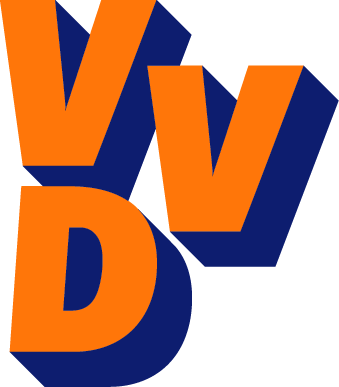 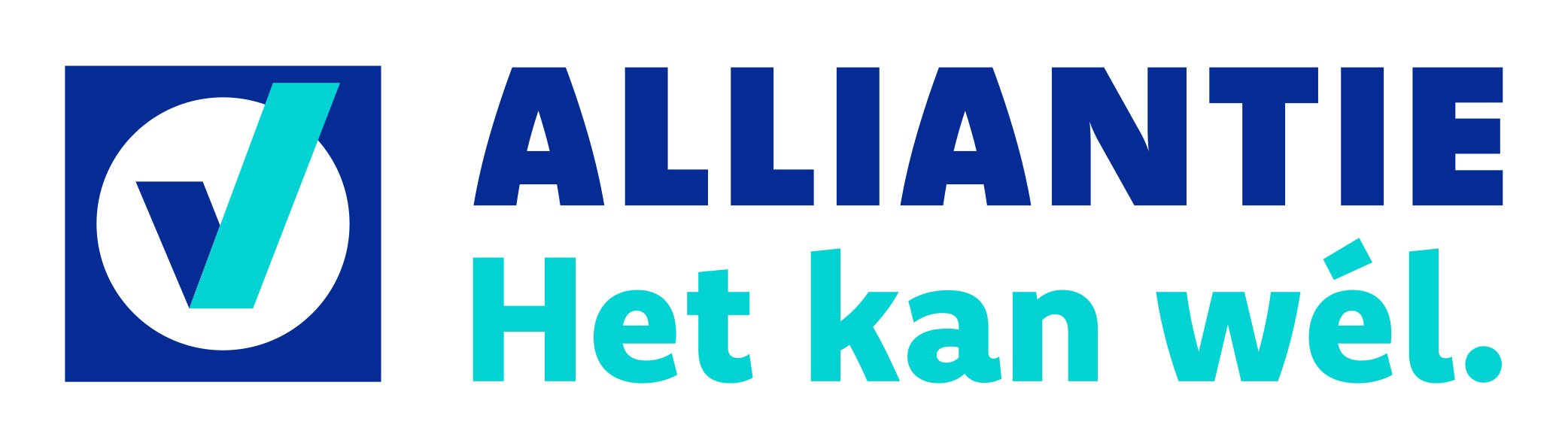 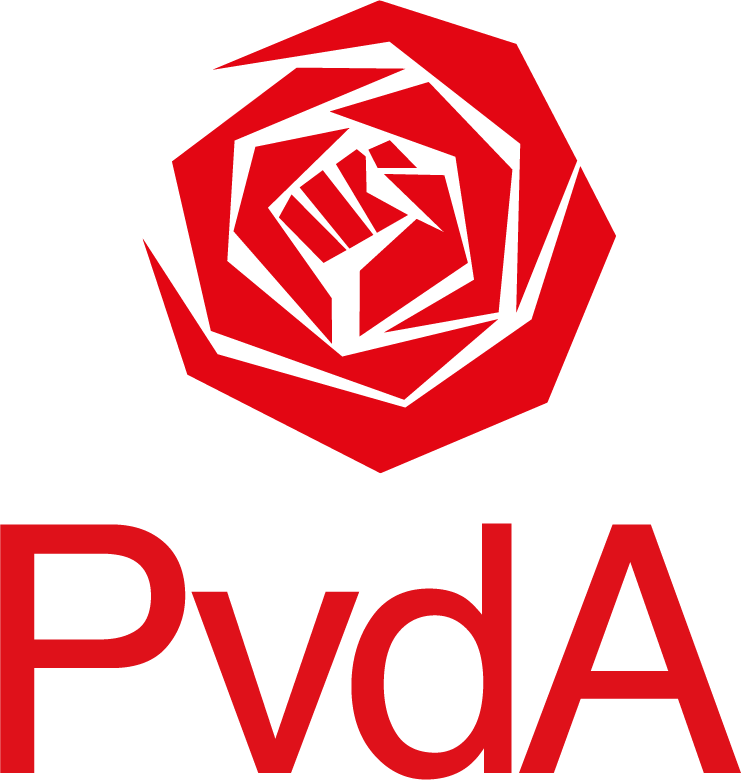 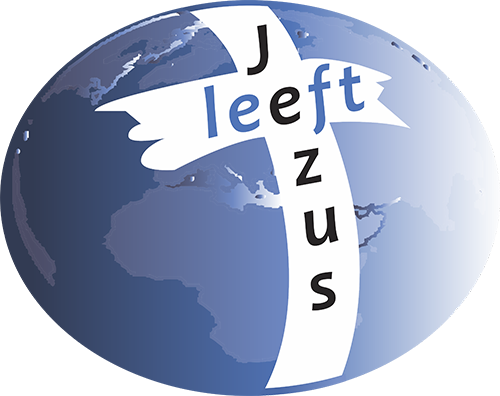 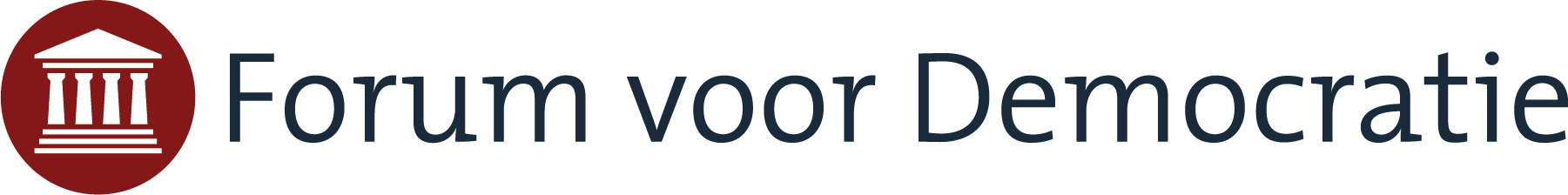 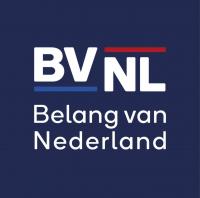 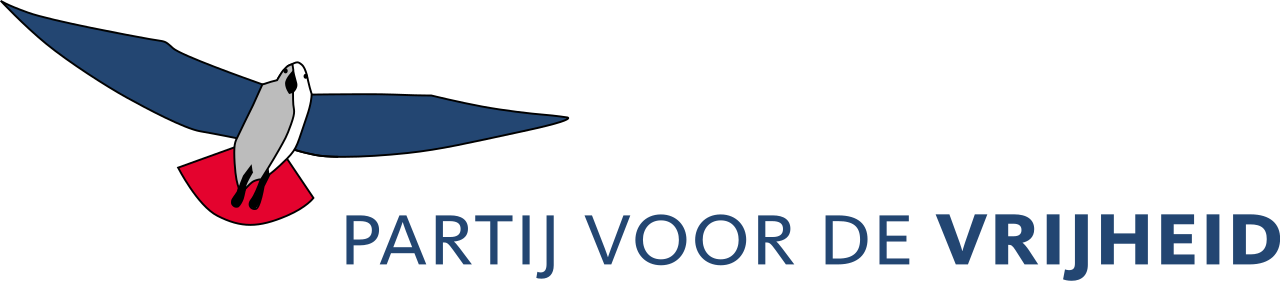 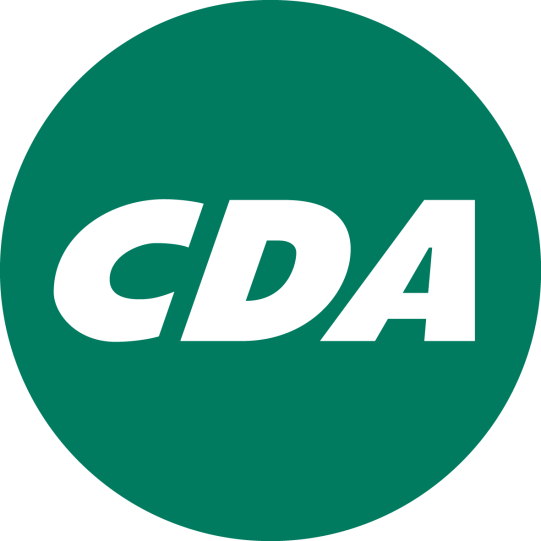 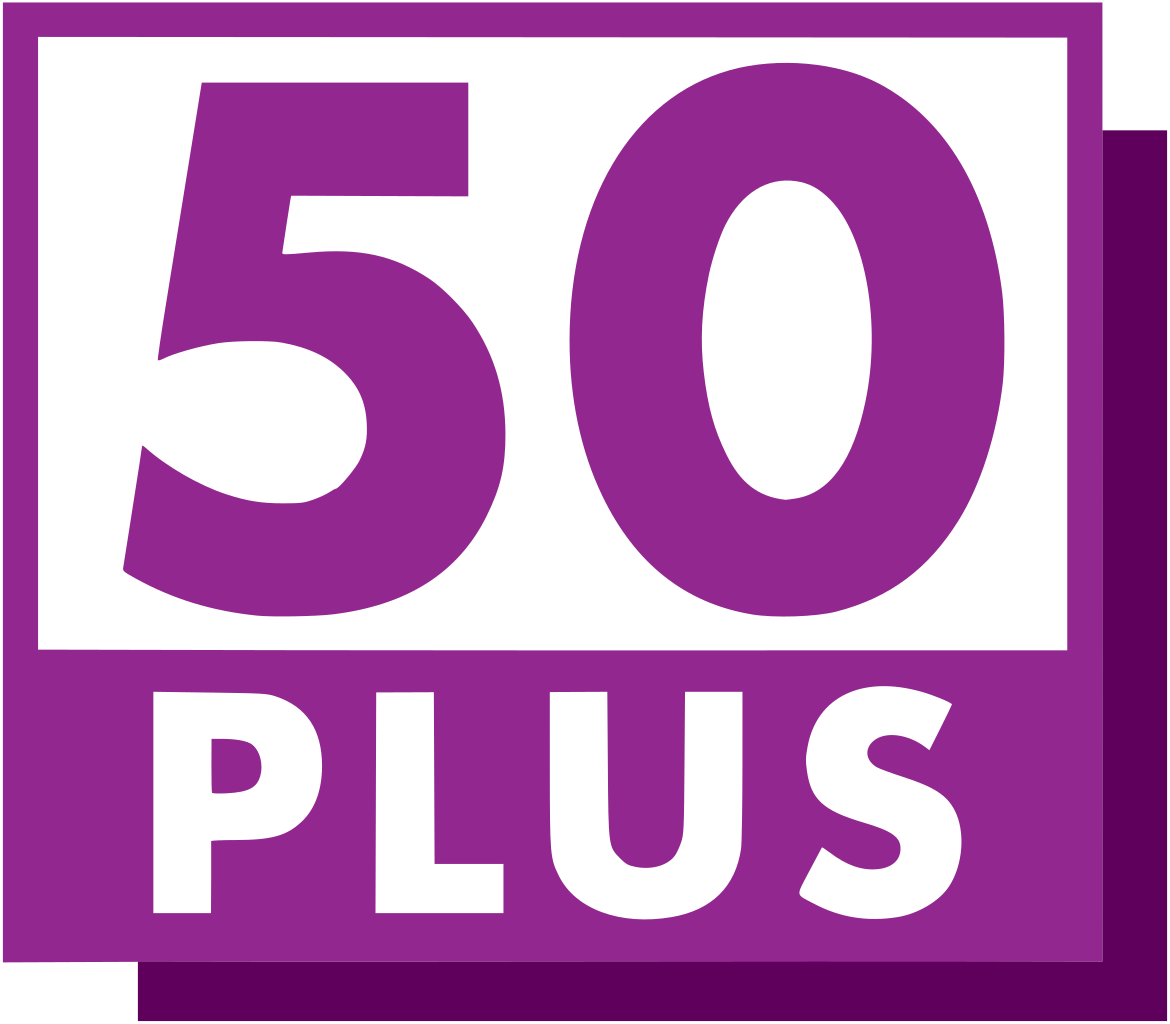 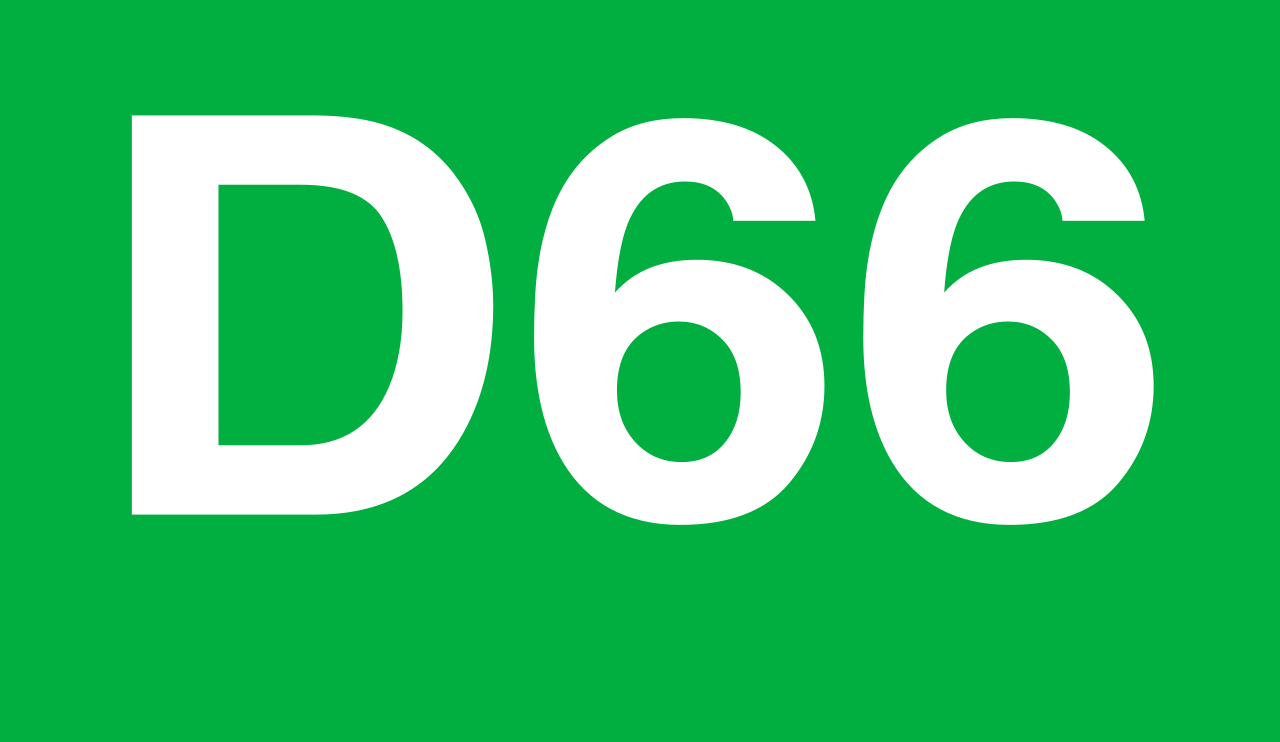 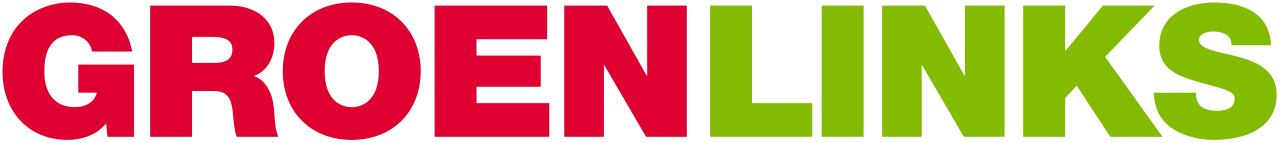 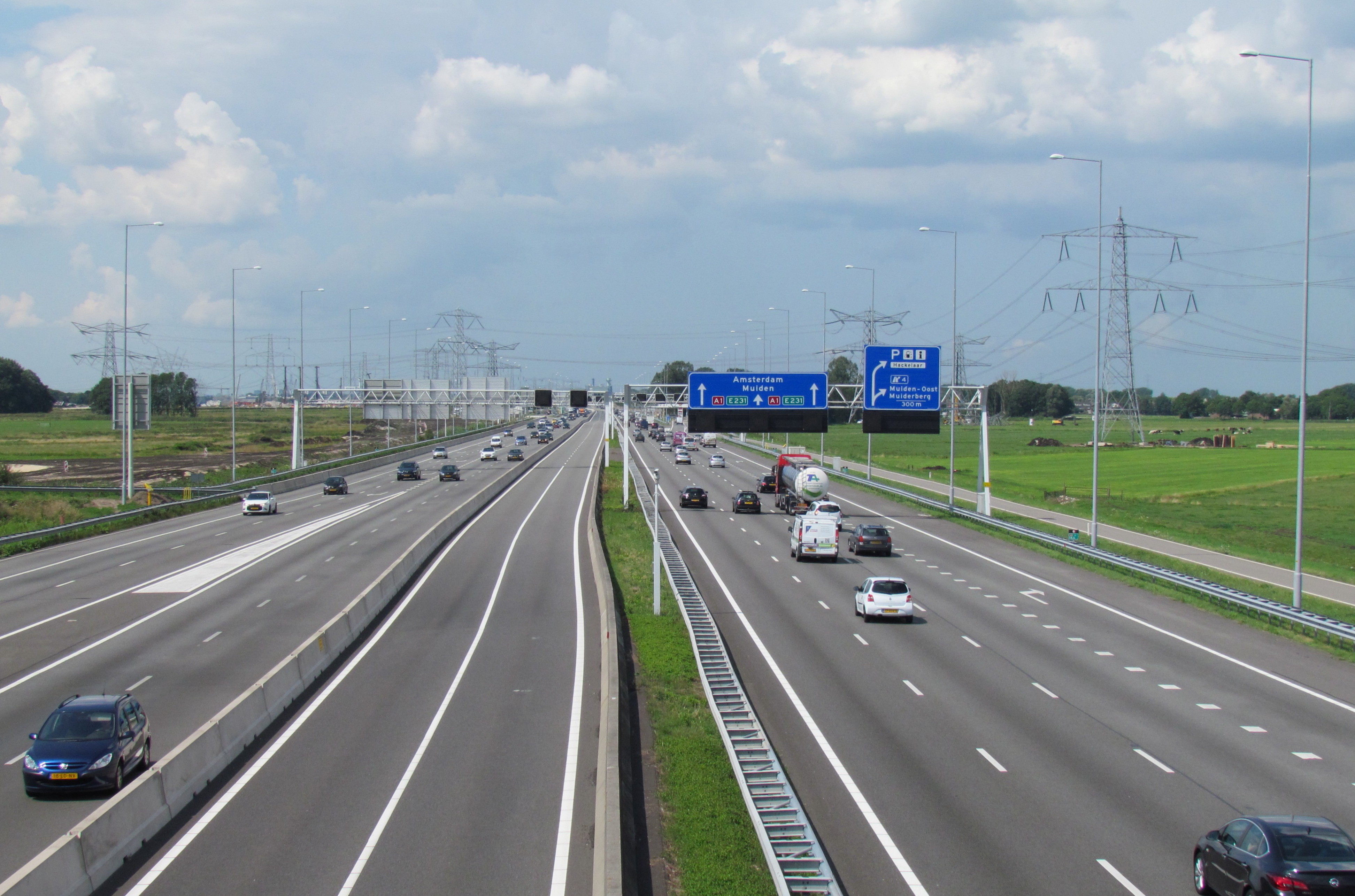 Op provinciale wegen waar de maximumsnelheid 100 km per uur is moet dat zo blijven
EENS
ONEENS
Op provinciale wegen waar de maximumsnelheid 100 km per uur is moet dat zo blijven
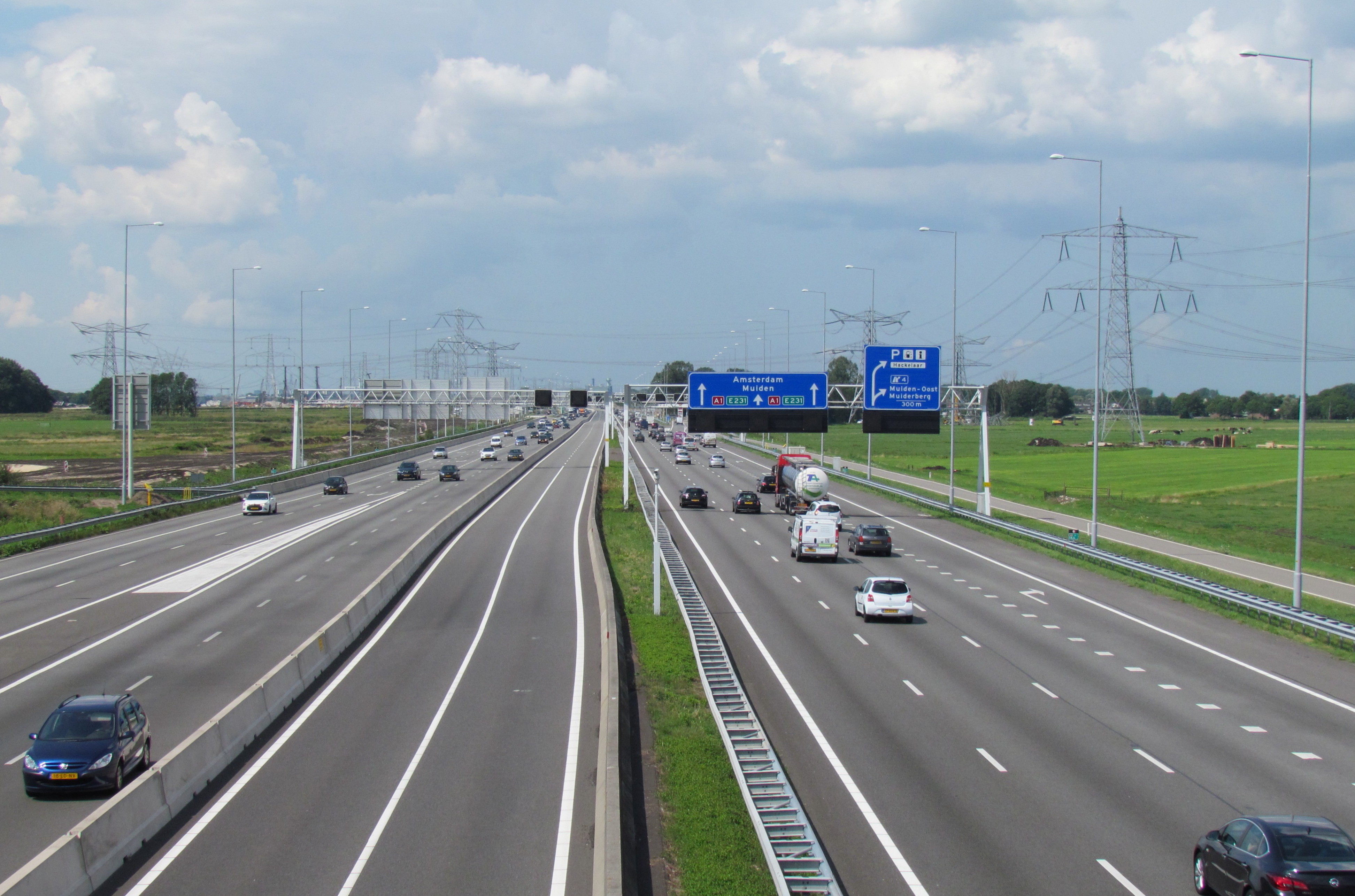 ONEENS
EENS
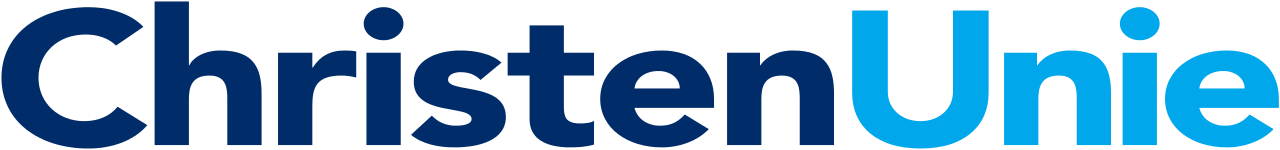 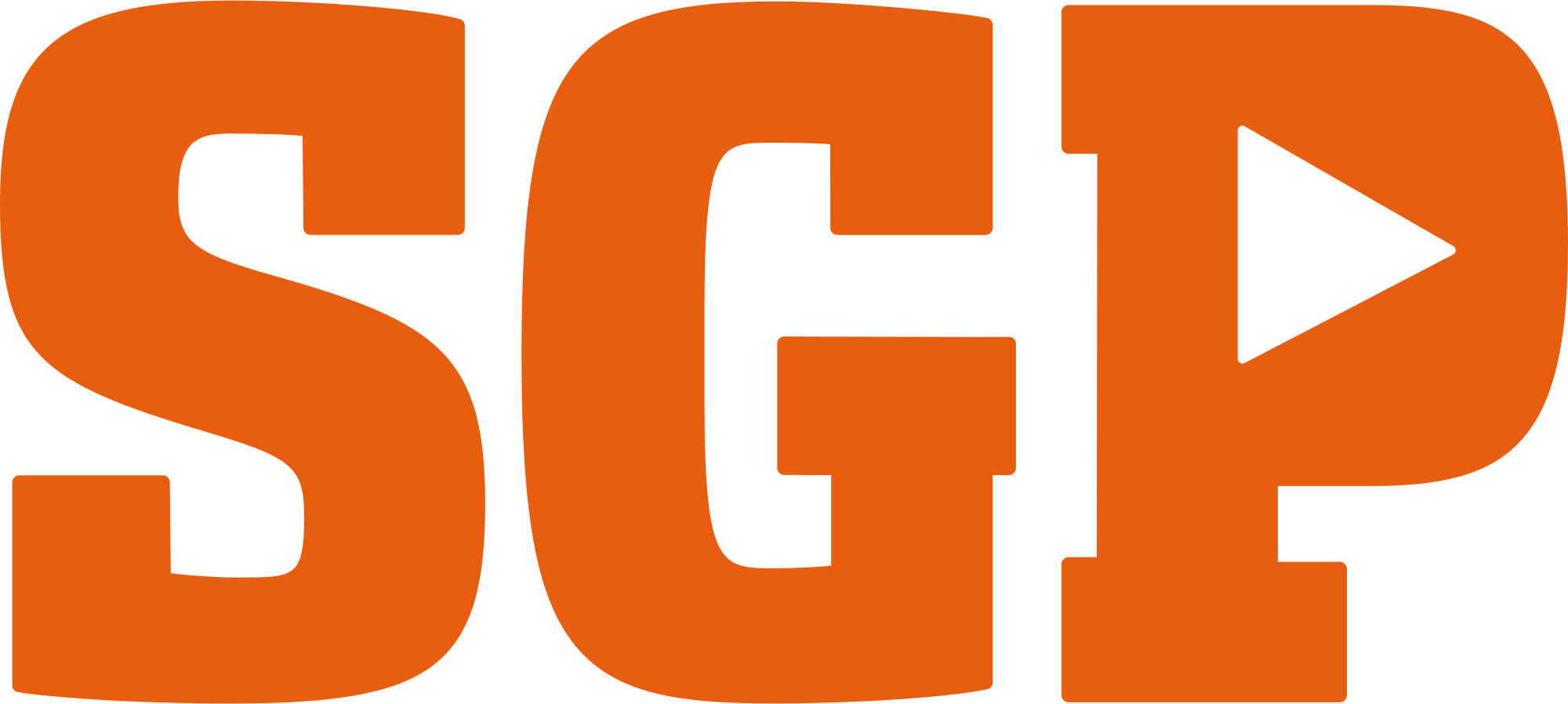 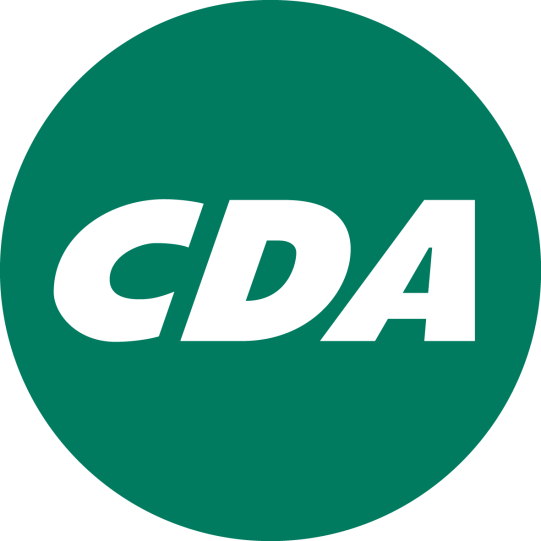 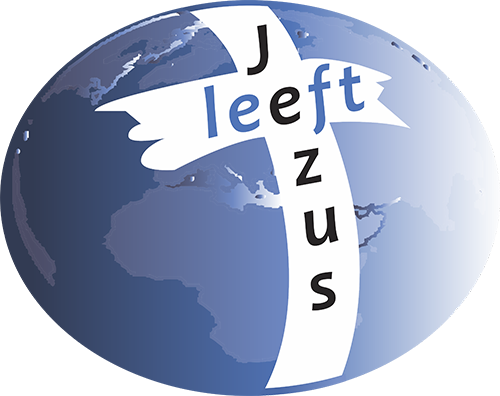 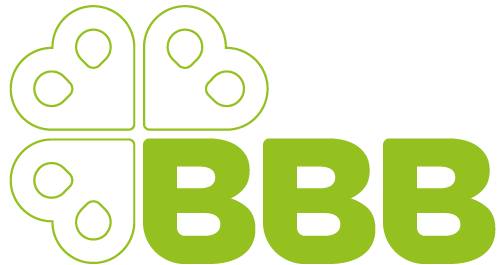 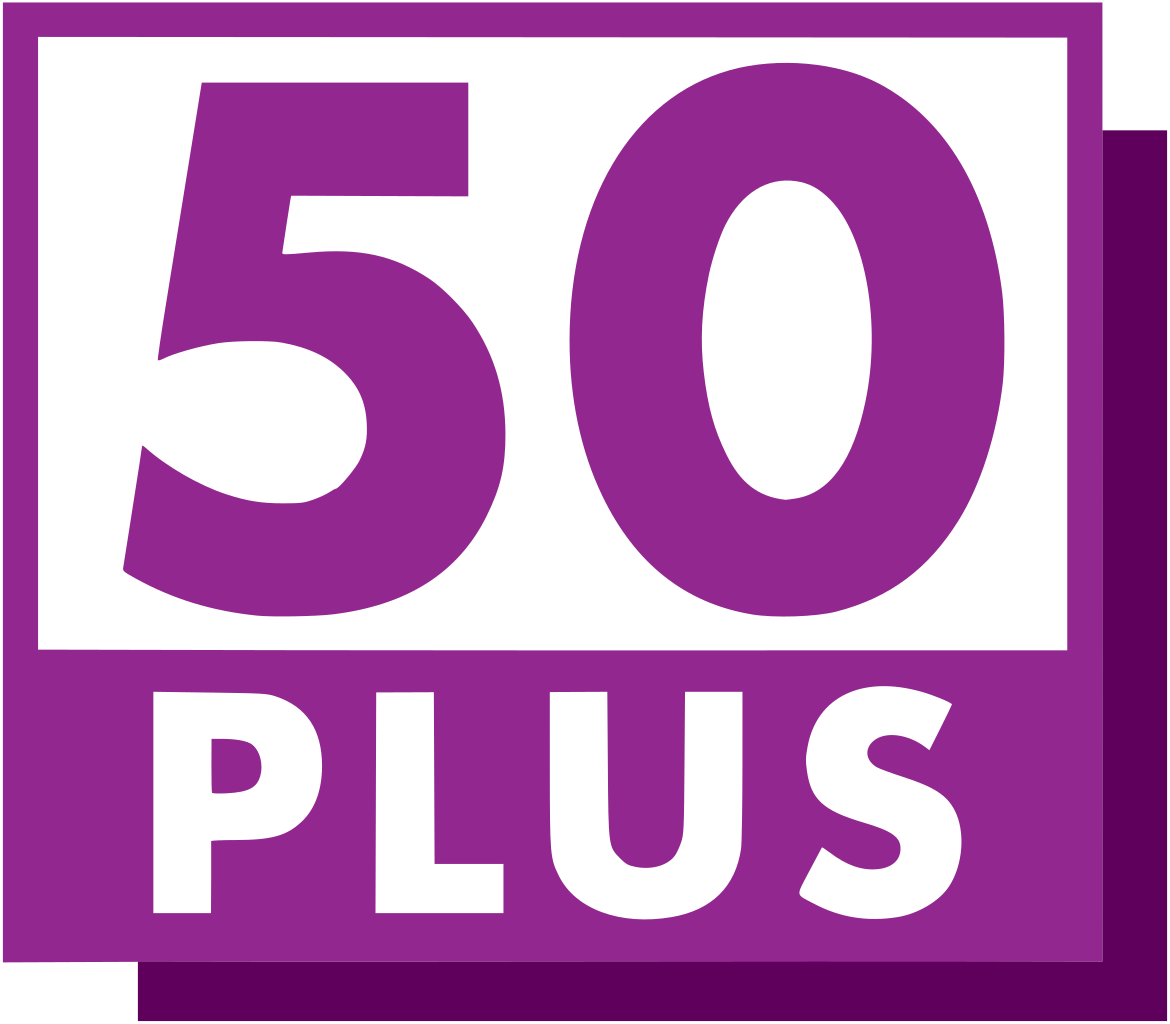 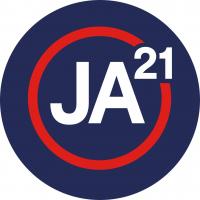 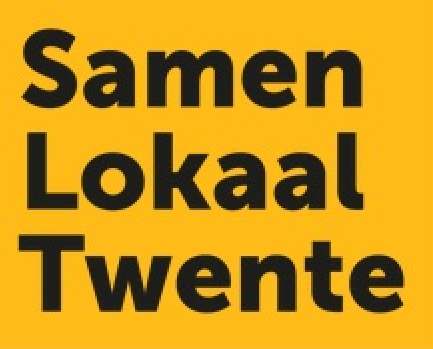 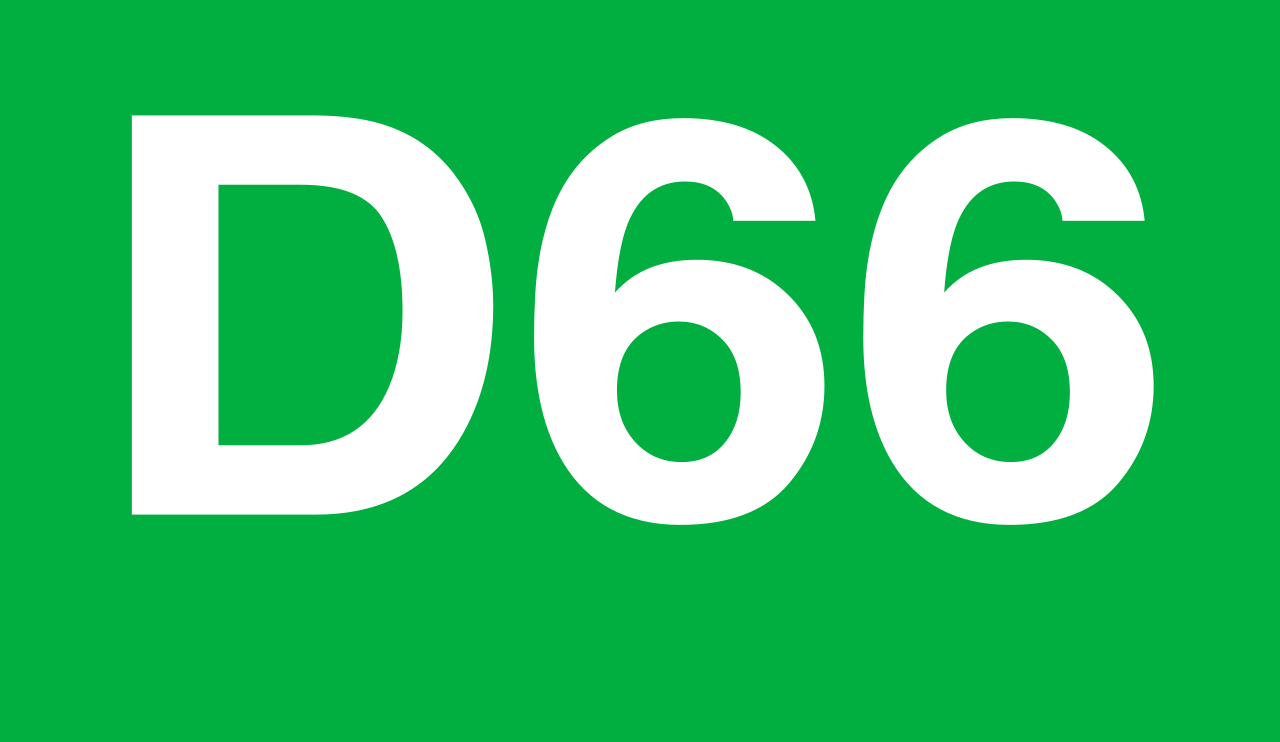 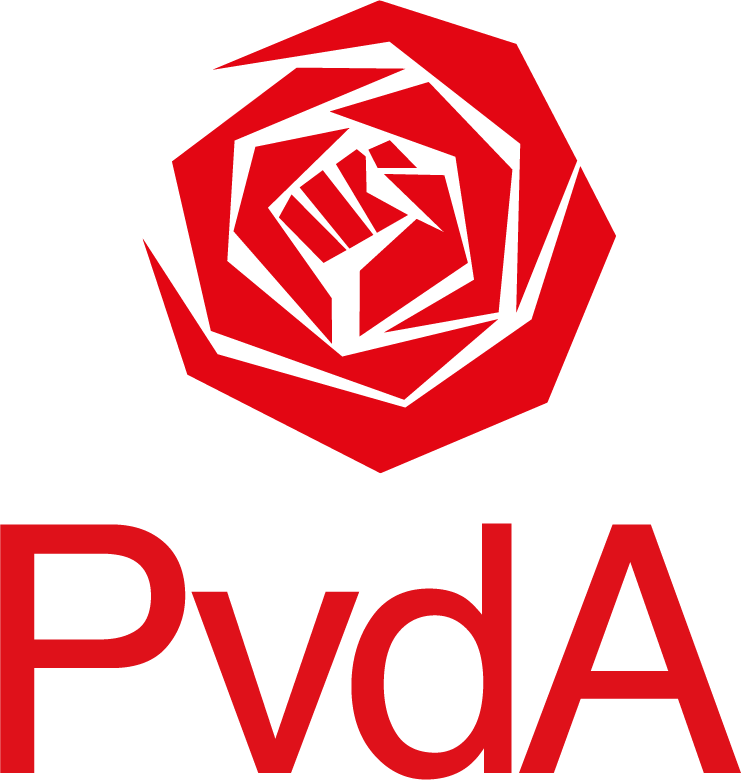 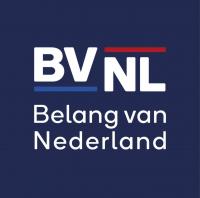 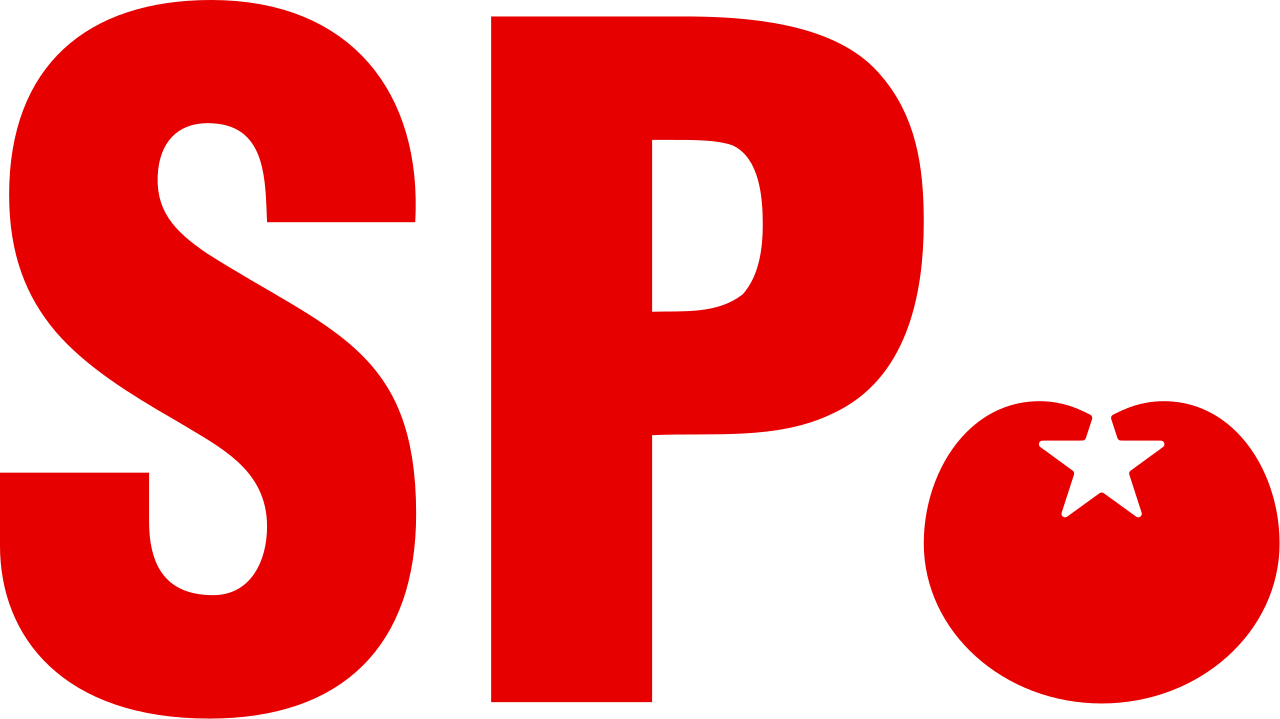 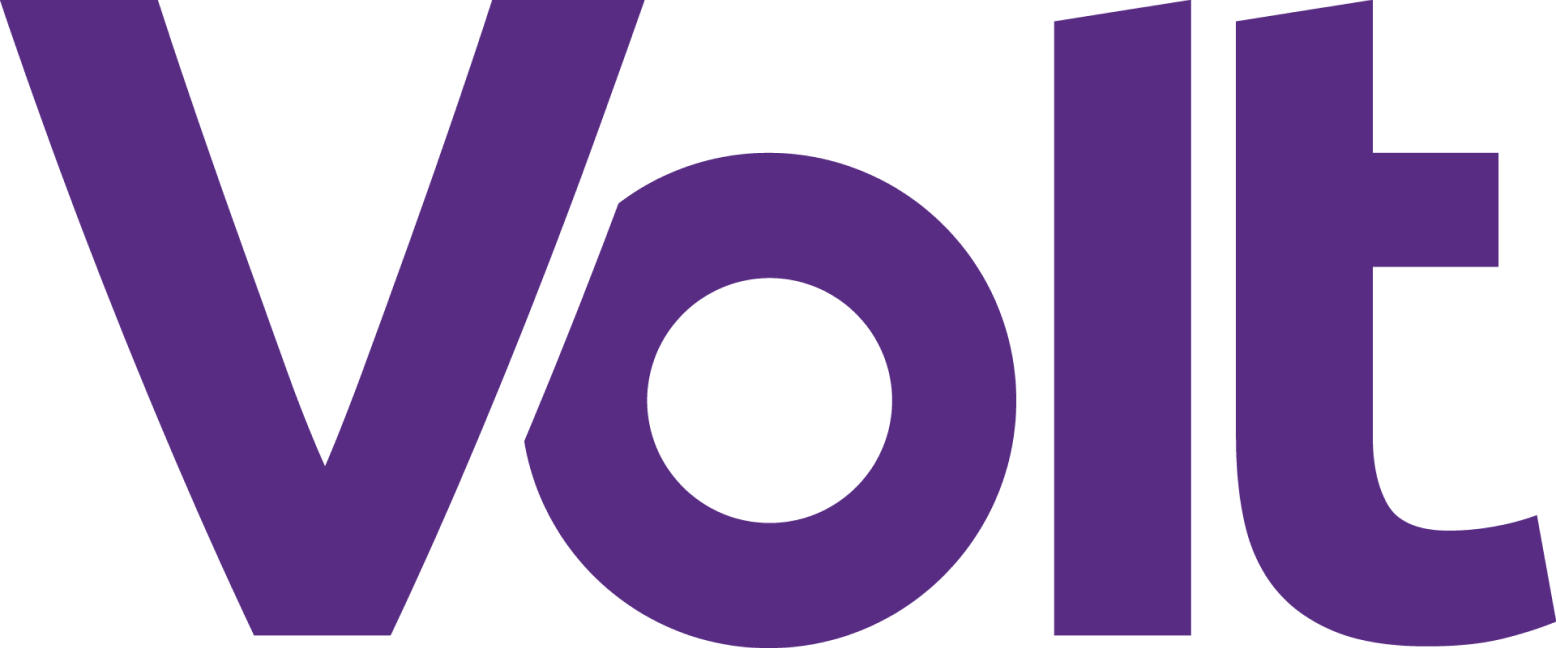 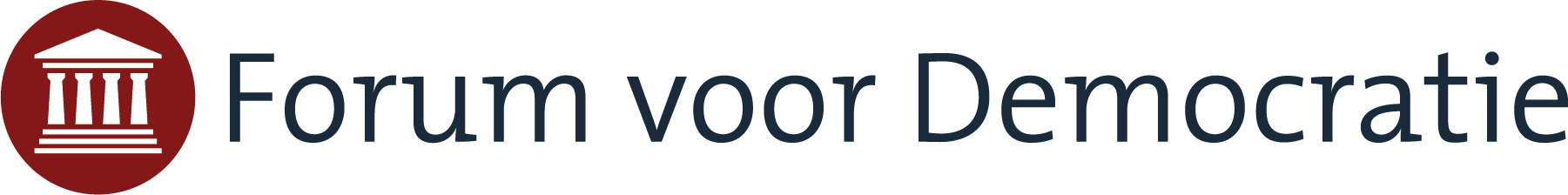 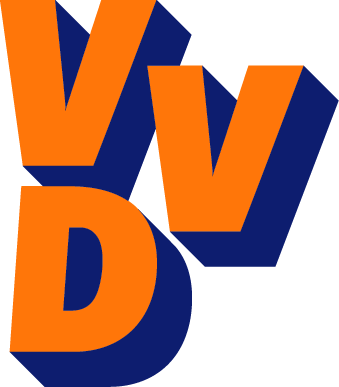 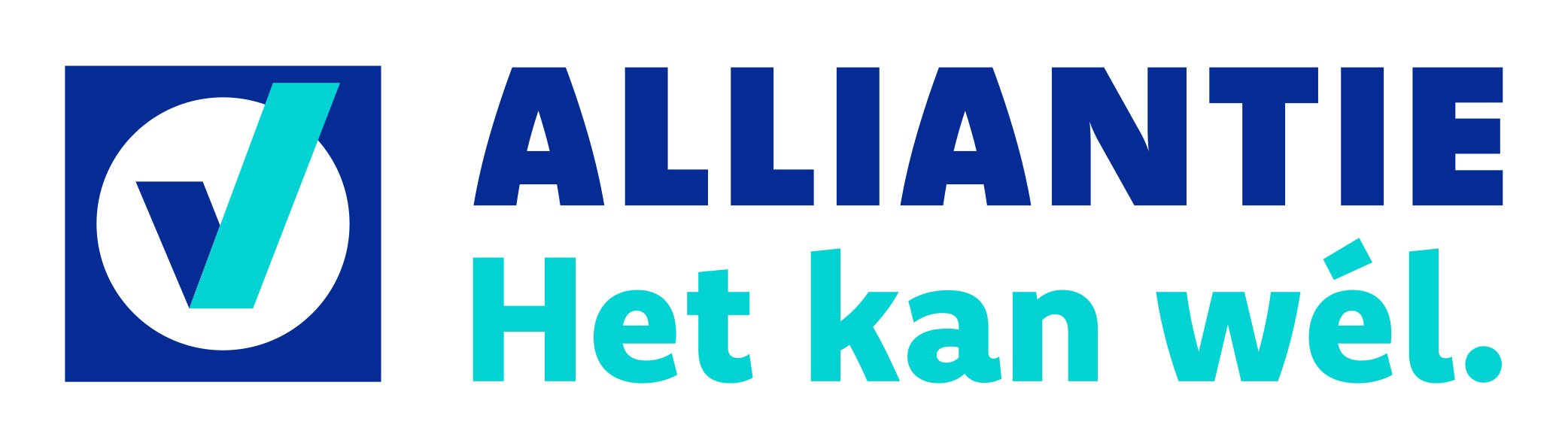 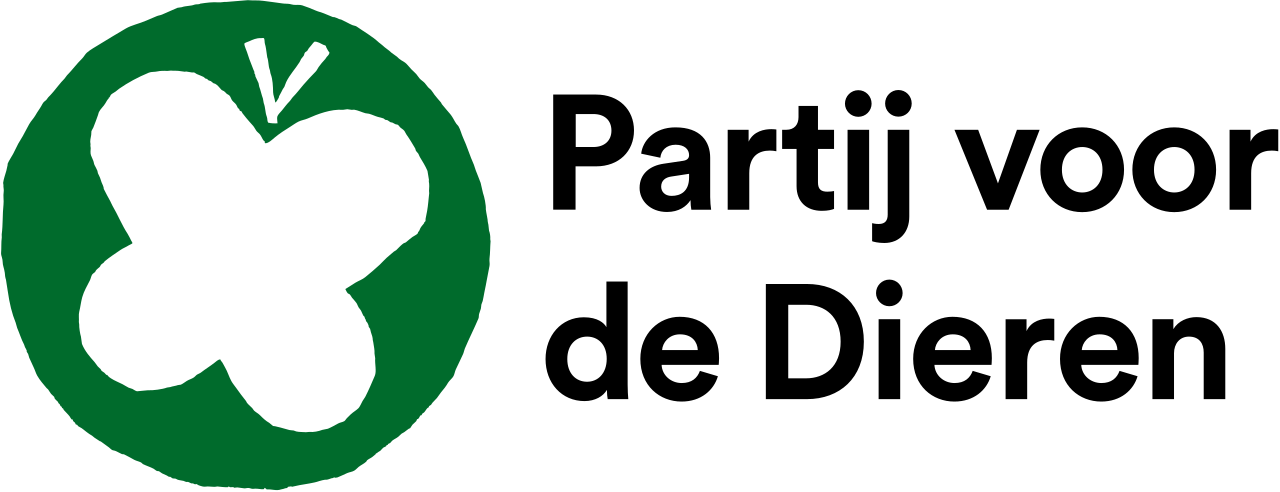 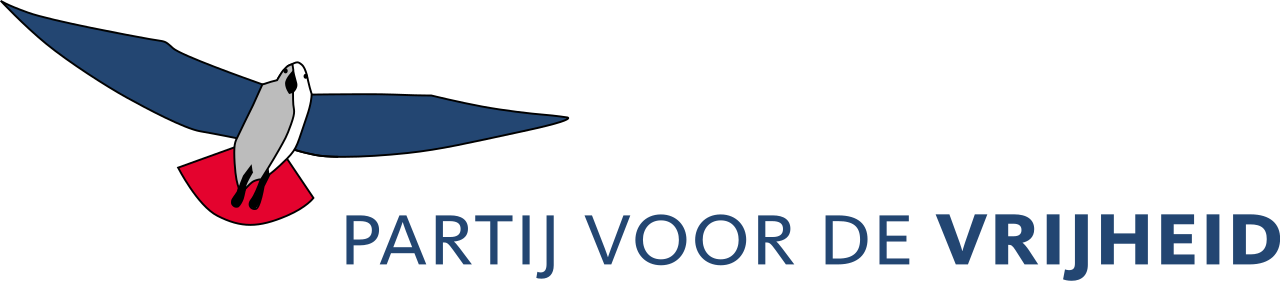 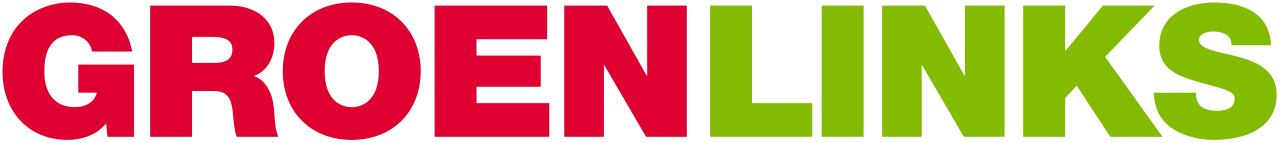 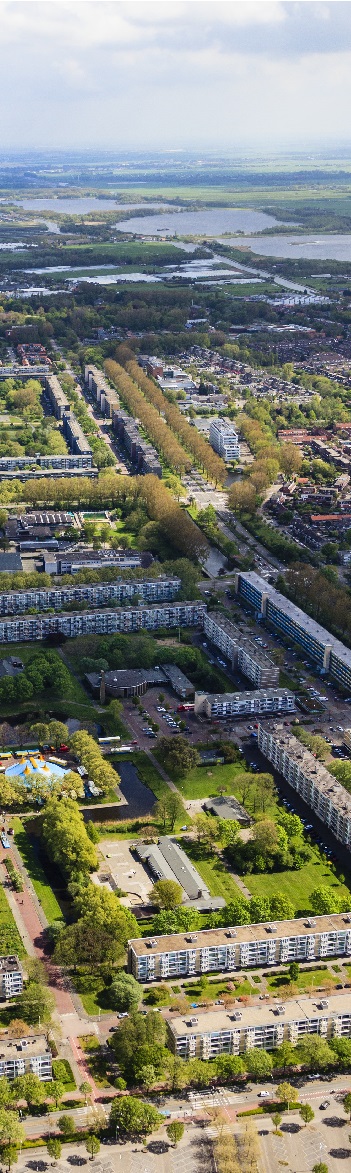 De provincie moet toestaan dat er woonwijken worden gebouwd buiten de bebouwde kom
EENS
ONEENS
[Speaker Notes: Afbeelding: Rijksdienst voor het Cultureel Erfgoed, Amersfoort / 12364-37970]
De provincie moet toestaan dat er woonwijken worden gebouwd buiten de bebouwde kom
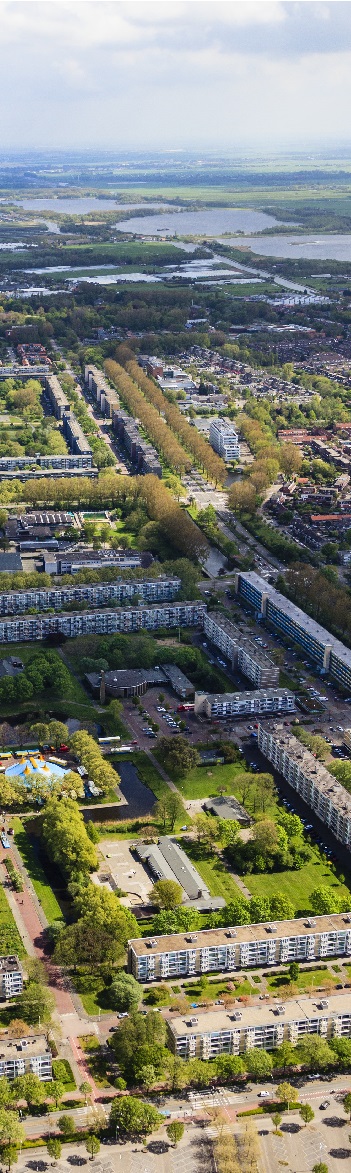 ONEENS
EENS
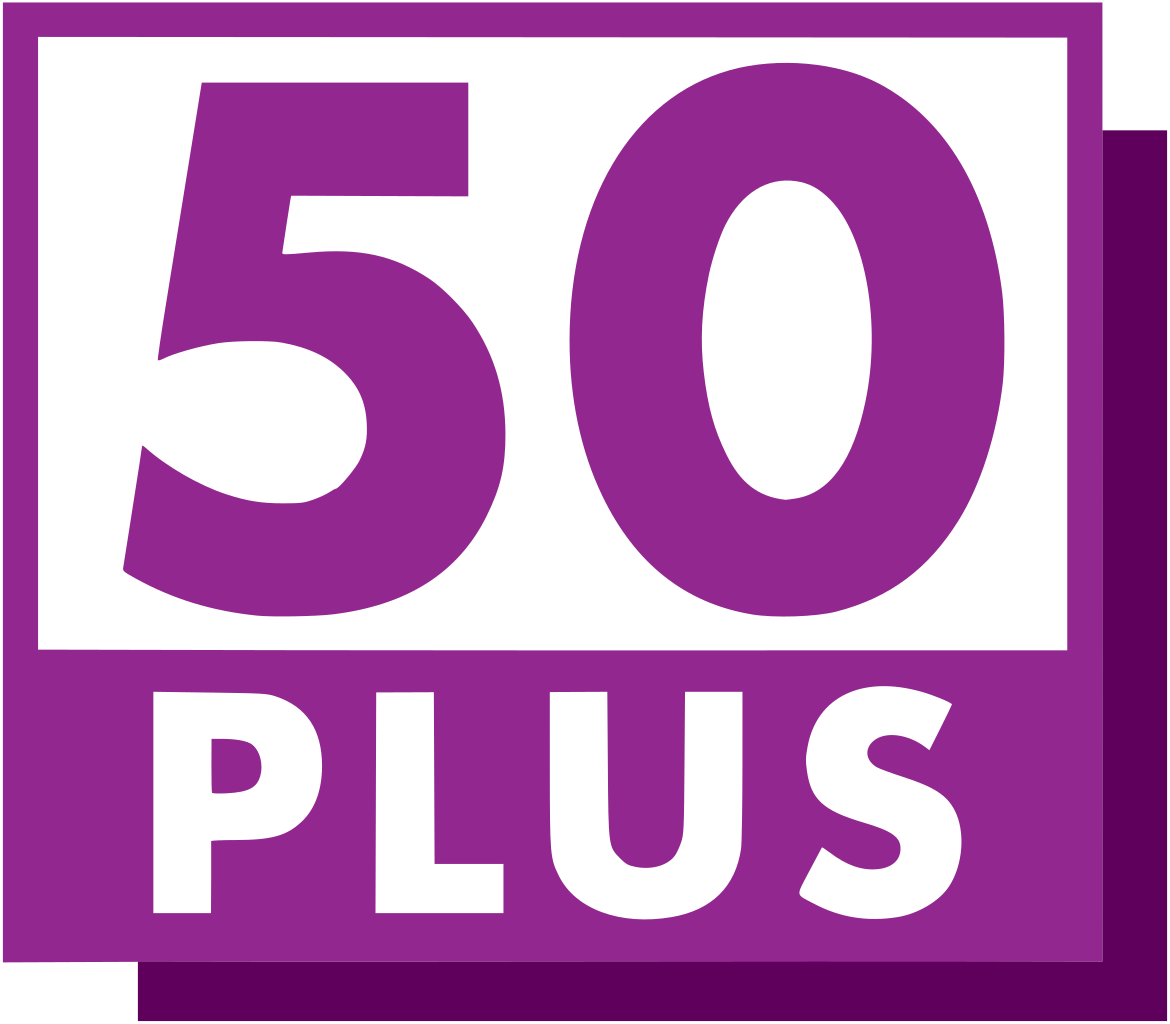 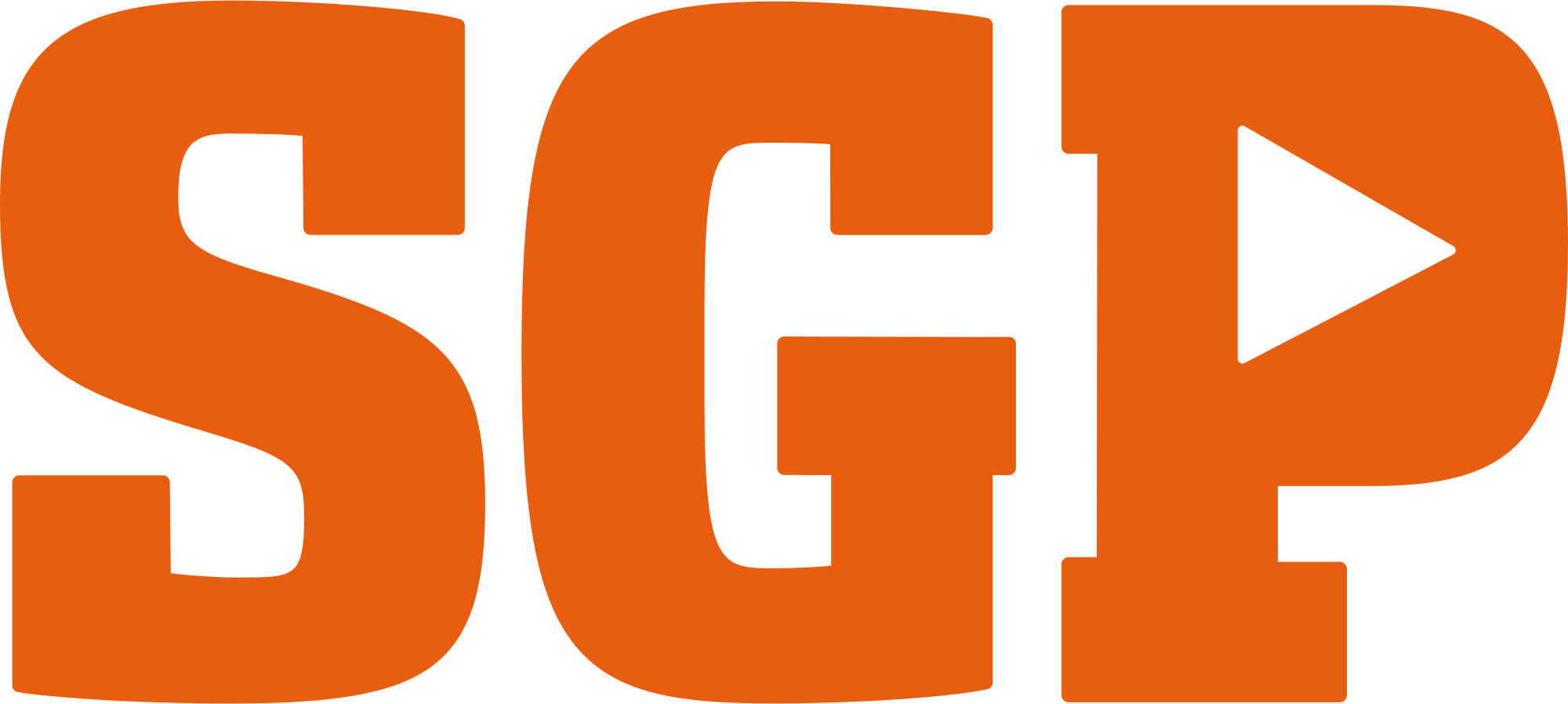 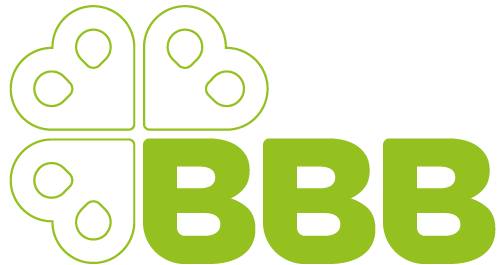 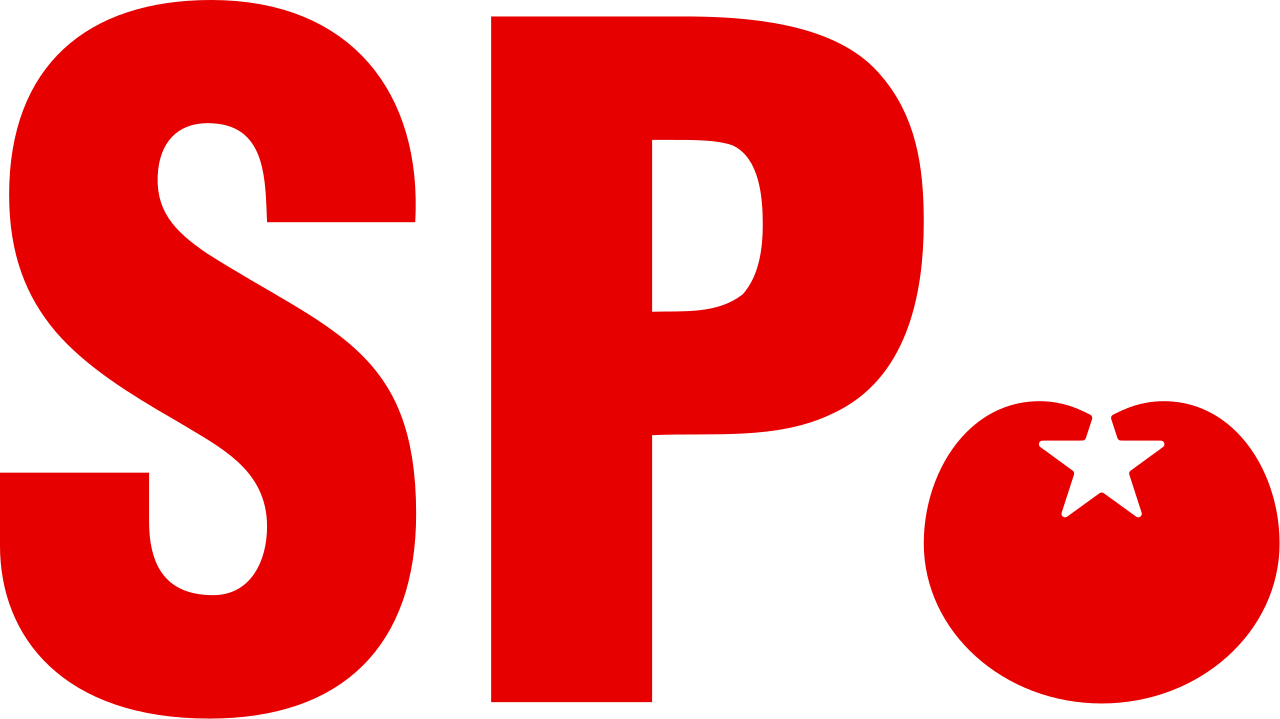 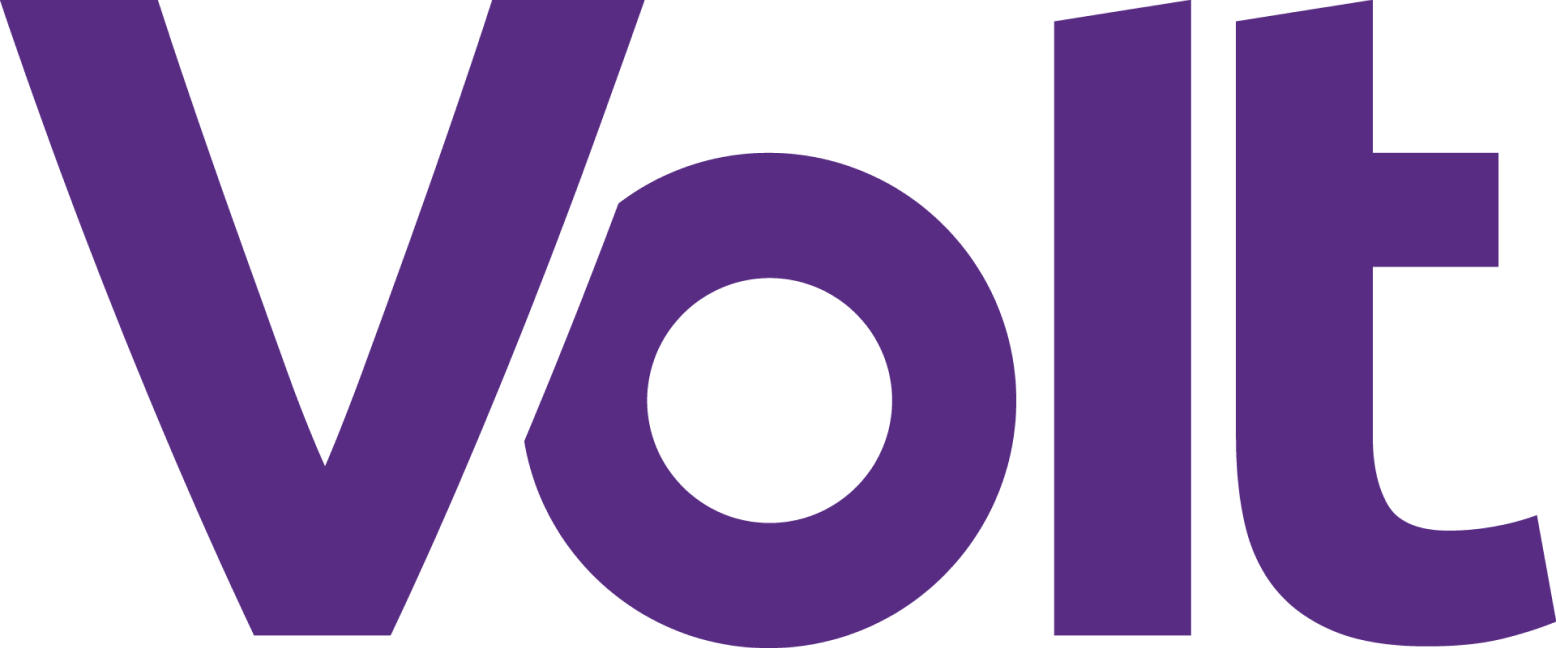 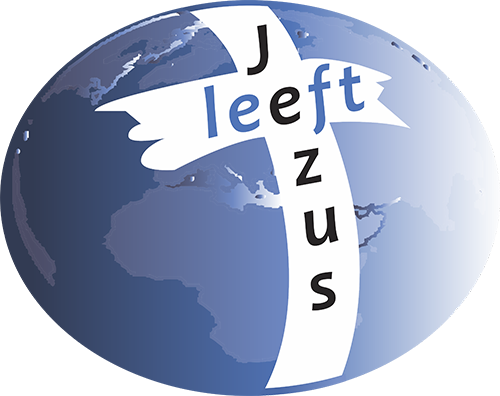 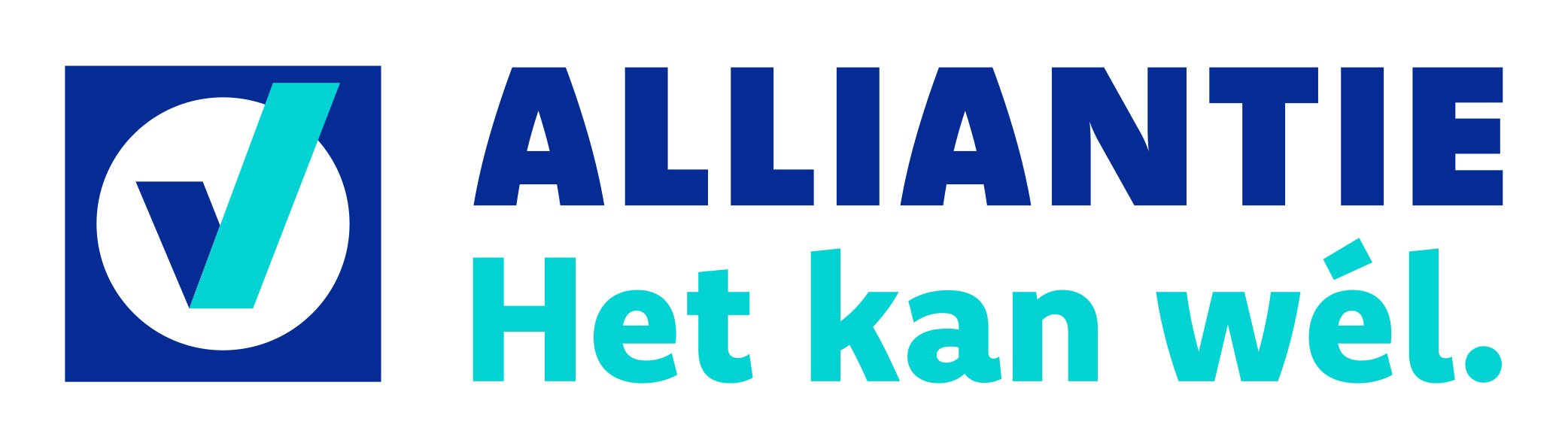 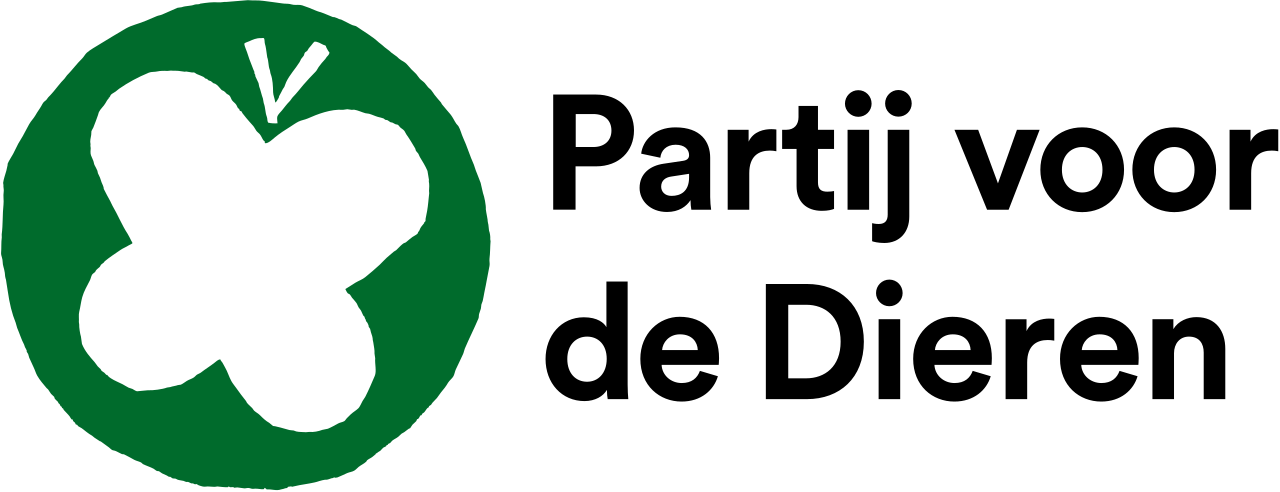 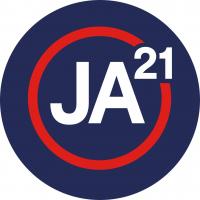 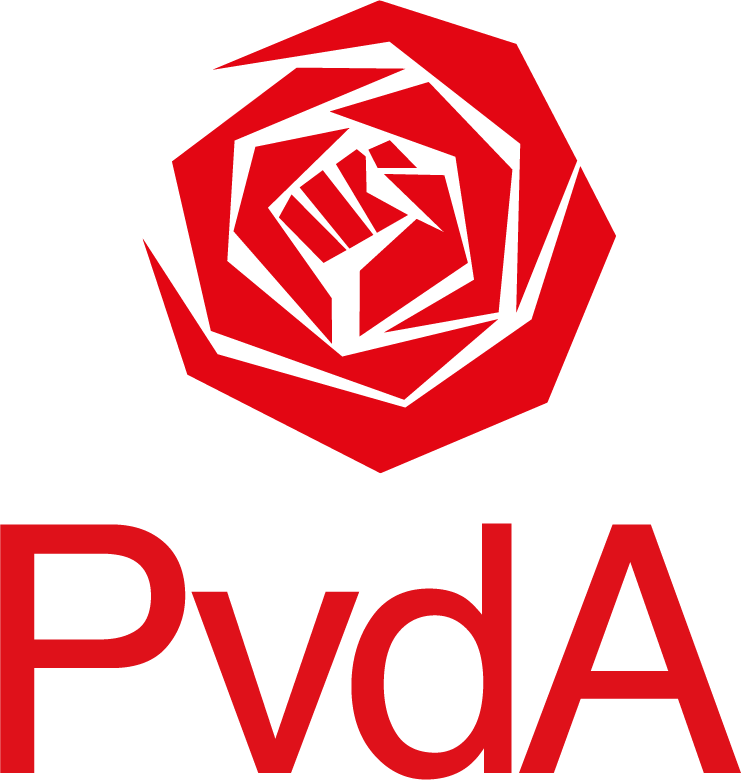 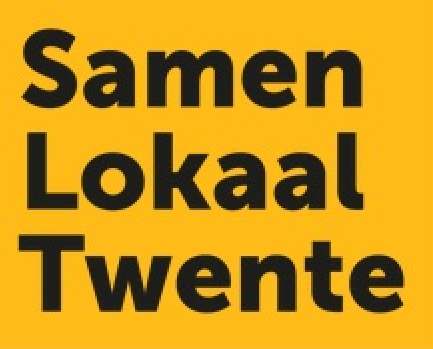 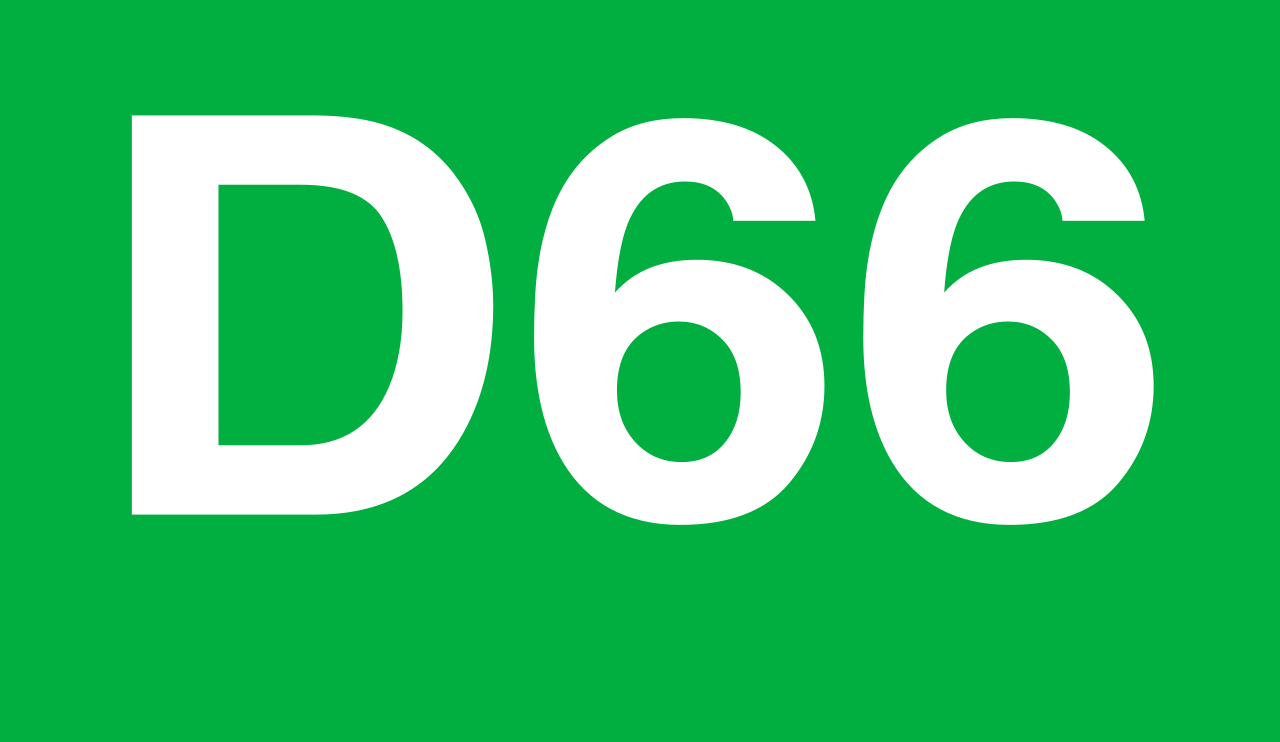 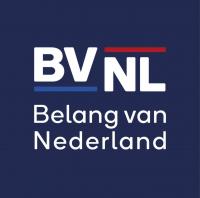 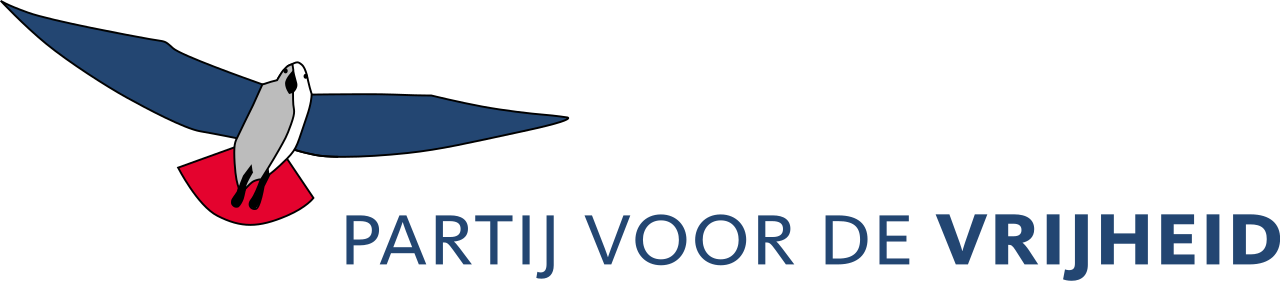 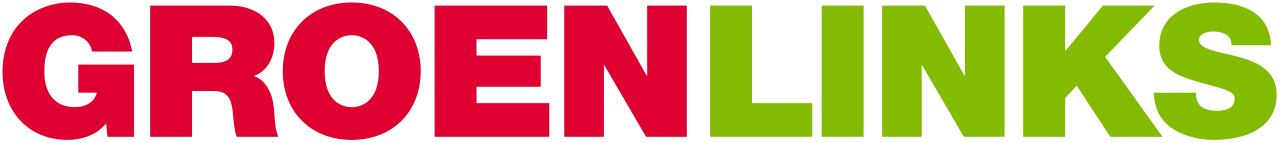 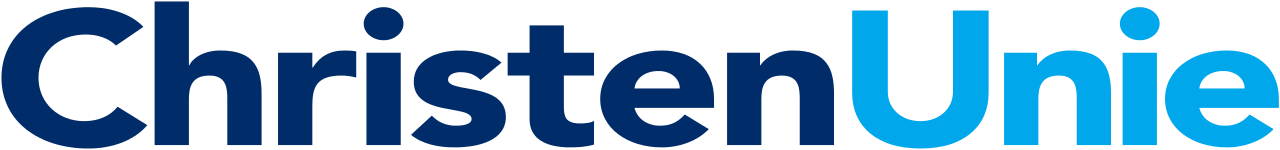 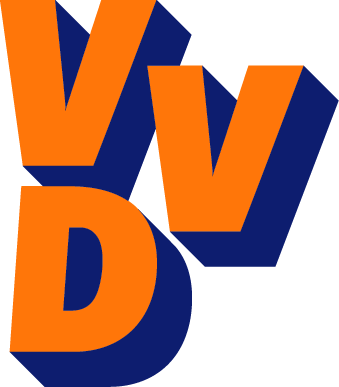 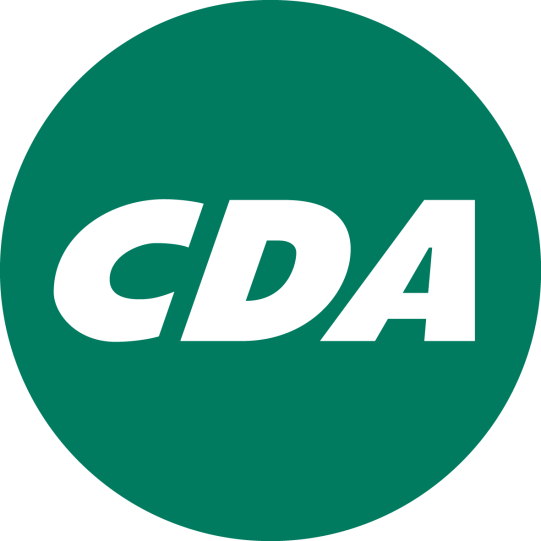 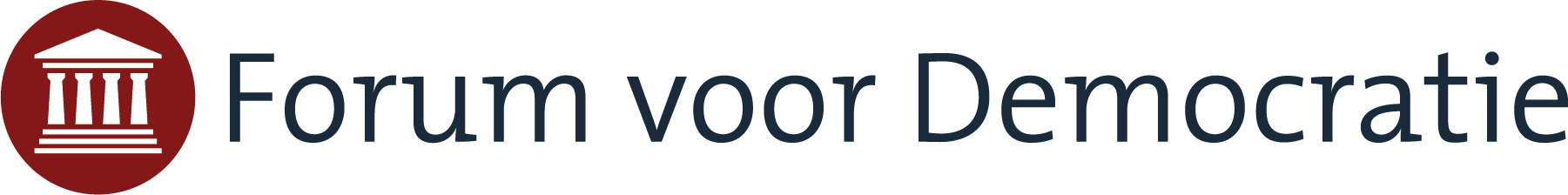 [Speaker Notes: Afbeelding: Rijksdienst voor het Cultureel Erfgoed, Amersfoort / 12364-37970]